Cyber Recovery
Tutorial
Daniel.Olkowski@dell.com
Agenda
Why Vault?
NIS-2
What if everything fails?
Castle vs Ambulance
Agenda
Where the journey starts?
Bunker
Analysis
Test Center
Why Vault?
Detection / CyberSense
What if production is take by court (cour trial) after cyber crime incident?
Hidden
Not connected to the production
Test Center
Flexible production
Any backup software
Why Vault?
Secure Copy
Remote
Change into the stone
To win the cyber war we need
Our production is corrupted?
What do we need?
Data 
Information that we are corrupted (CS/DPA)
To STILL have valid copy of good data
Knowing what happened!
Possibility to clean the copy from malware/ransomware
Security journey
Data Domain Compliance
If possible
Vault Base: Data Domain + Golden Copy
Isolated / Far / Change to Stones
Vault Gold
Base + Detection
Recovery Center – extension of Base/Gold
What is Cyber Recovery?
Strategy and technology
Ambulance
Assumpiton:
Production can be destroyed
Production is destroyed
It is different strategy than castle / firewalls
They do not allow to attack / destroy data
But do not provide answer what if attack is successful
Do not allow    vs     Recover
Both strategies required
They do not compete
Compliance production   vs    in the bunker                                                 Dedicated Data Domain
Production compliance not always possible
Backup software (? / …)
ComplicatedNot every backup software has built in forcing Compliance (only NetWorker, PPDM, NetBackup). For other required managing mtree retention to be in sync with many backup policies or additional Linux station managing for Snapshot/Compliance forcing
Time – no possibility to change
Compliance production   vs    in the bunker                                                 Dedicated Data Domain
Production compliance not always possible
Security Officer
No remote management
Compliance cannot be switched off
DataDomain filesystem cannot be deleted
Mtree cannot be deleted / remove Compliance if there is any object
Compliance / Immutability
Many cheats on the market
Immutable means no deletion only. Change is possbile 
Data Domain offer
No change
No deletion
No any manipulation: time / clock / …
Compliance production   vs    in the bunker                                                 Dedicated Data Domain
We have only site A?Anyhow you need Disaster Recovery – data out of original place for security against war / collapse / floodWhy not to have join Cyber and Physical bunker?
We have 2 production sites: A and B?
We can have DR for both of them
If A is DR for B and vice verse – good – fast recovery timeAdditinal hidden Data Domain is marginal cost
Compliance production   vs    in the bunker                                                 Dedicated Data Domain
Additionally
Bunker is hidden - minimalisation of insider attackProduction does not know about the bunker
Possibility to ransomware check – no load of DD in bunker
If bunker is remote, we minimalise also physical attack of insider
Cost is minimal – just simple Data Domain as gold copy
BEST: Compliance on production and in the bunker
Where Cyber Bunker?
Own data center
Mobile container
Service Provider
AWS / Azure / Google
Cyber Bunker – for what?
Function of Cyber Bunker
Gold Copy
Analysis
Recovery center
From very simple and marginal cost and straightforward to advanced
Cyber Bunker – cost
Gold Copy
Data Domain + services 
Analysis
Data Domain + CyberSense/server + services 
Test Center
Data Domain + opt CyberSense/server + restore environment + services
Recovery
Single item recovery
Within the Cyber Bunker
Whole site recover
Replication back and recovery
Conisder Backup Software
Automation
Licenses
Ease
Retention
CyberSense
Short
Delta analysis
Without CyberSense
3 months+
Cyber Bunker and Cloud?
If all out data in cloud why not have gold copy on premises? 
Own
Cheap
Minimal cost
Simple architecture
Easy going of from Cloud -> Test Center
Easy checking the data
AWS considerations
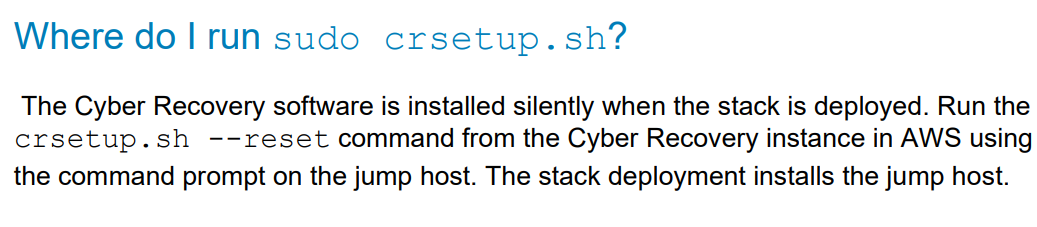 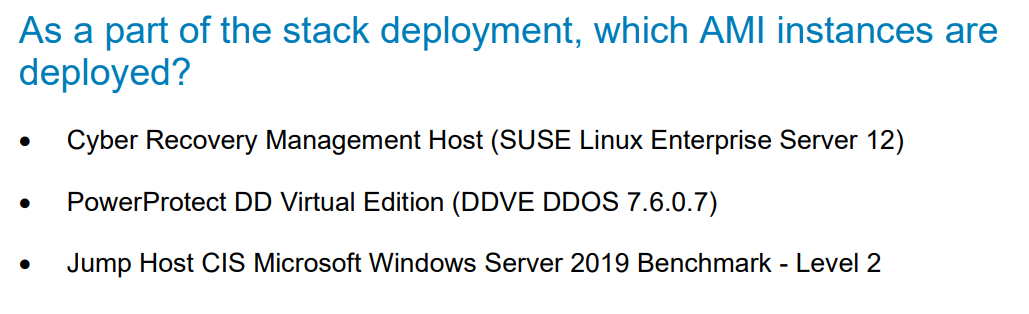 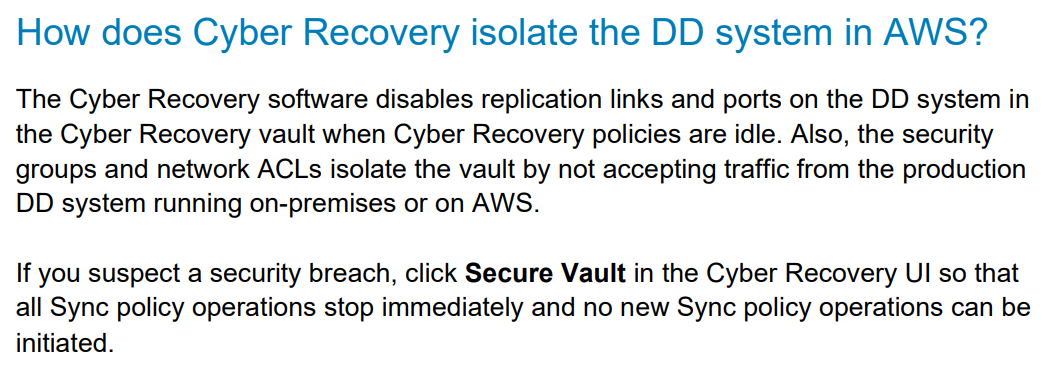 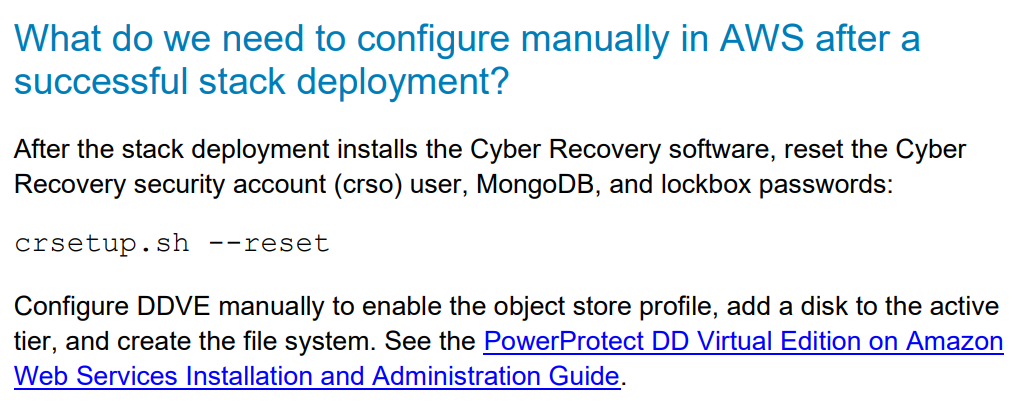 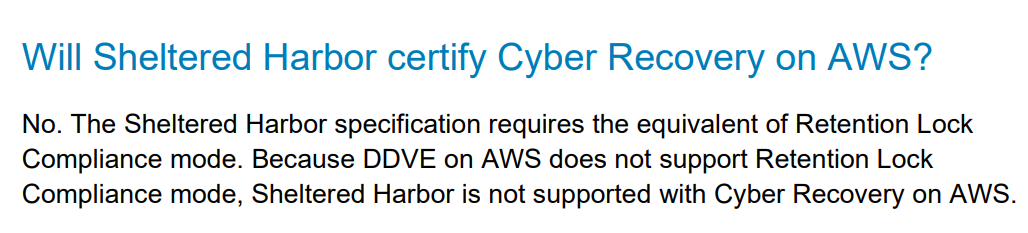 AWS considerations
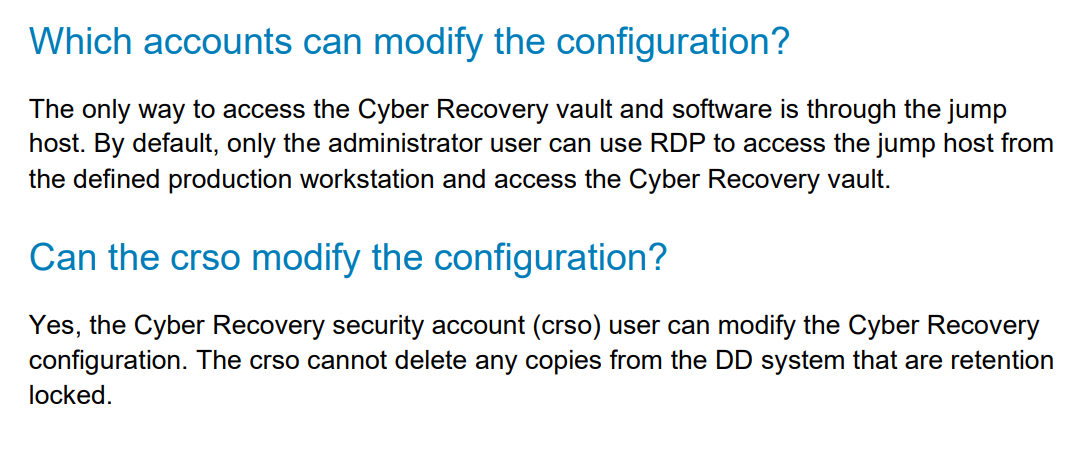 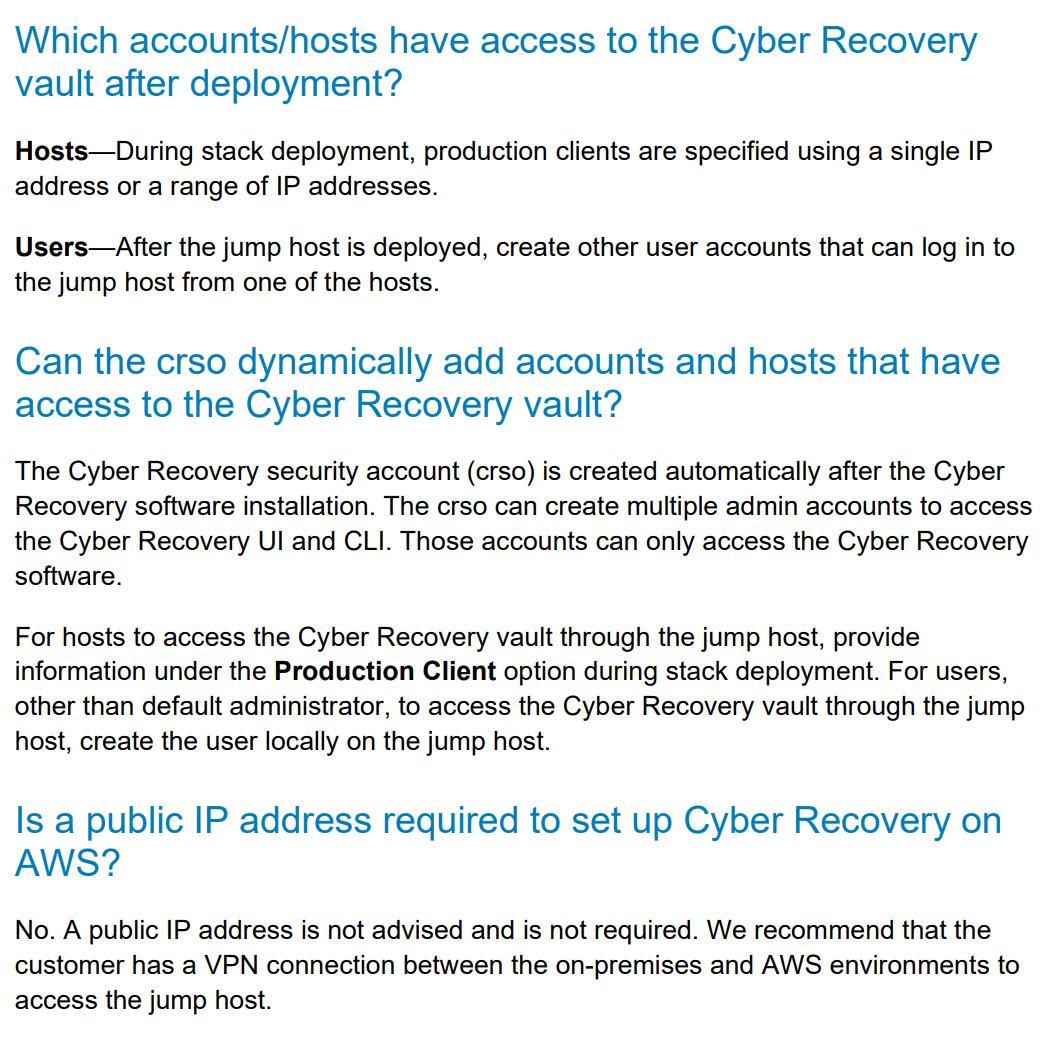 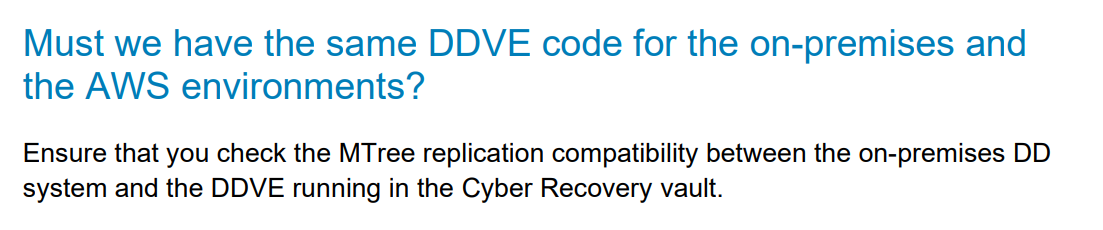 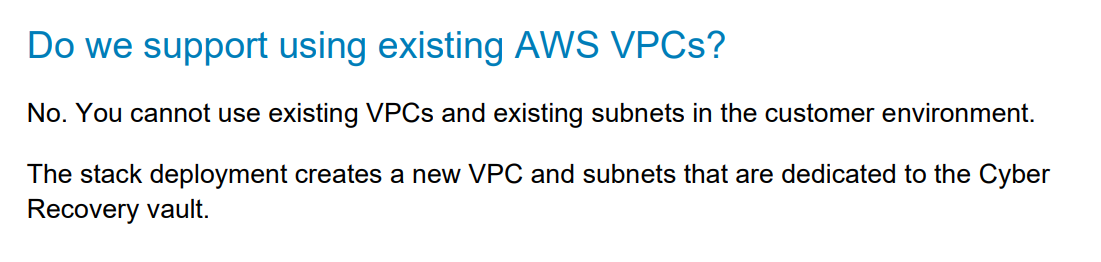 AWS considerations
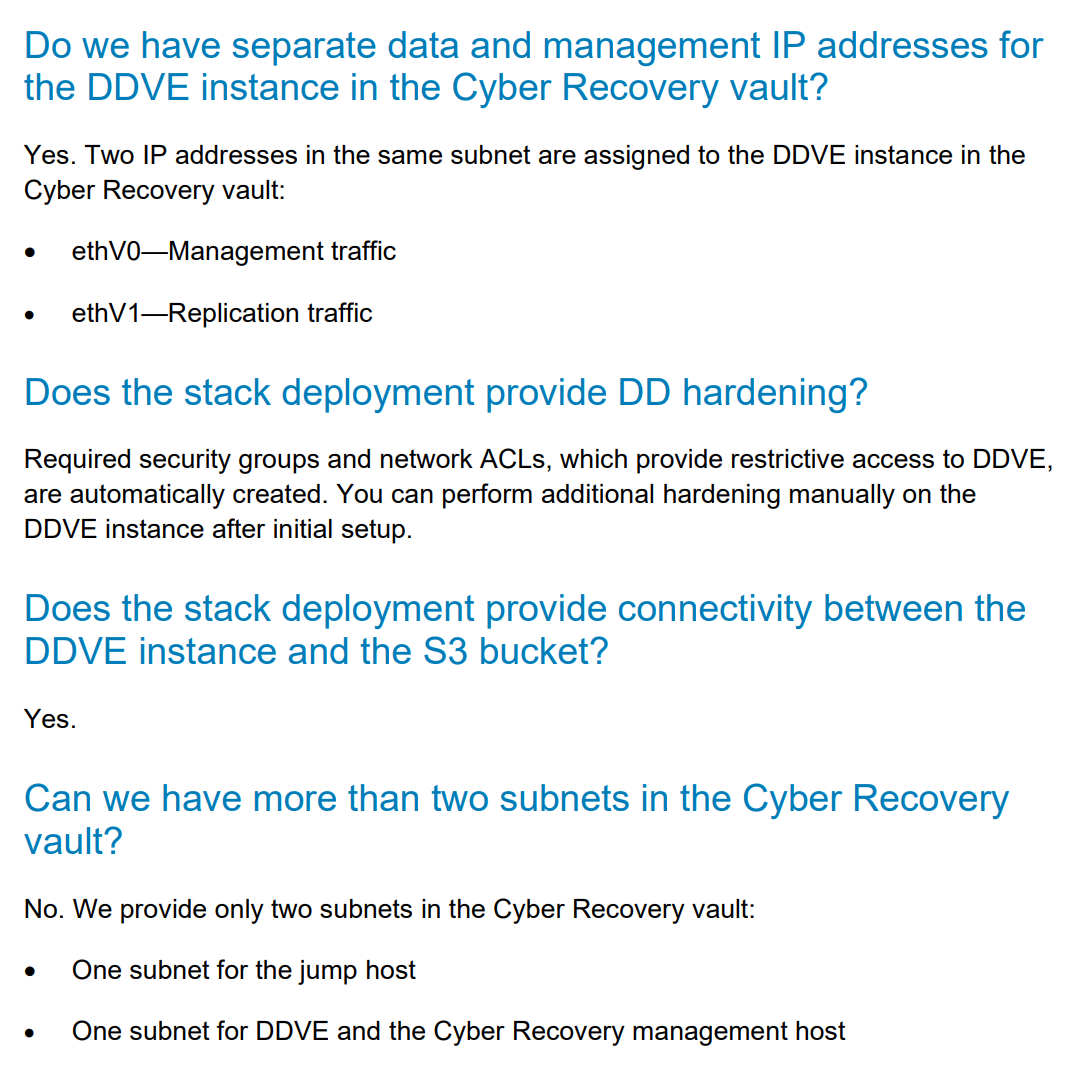 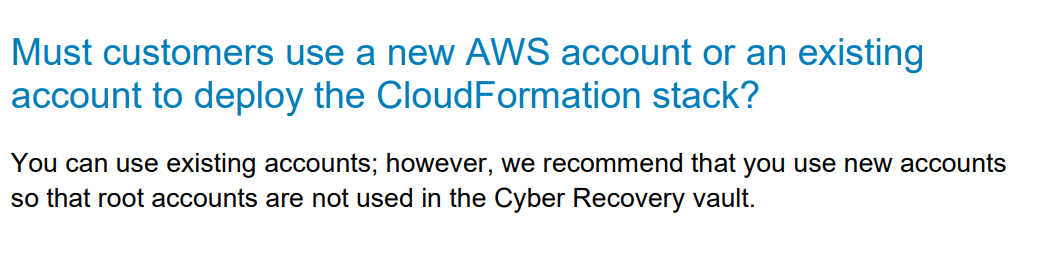 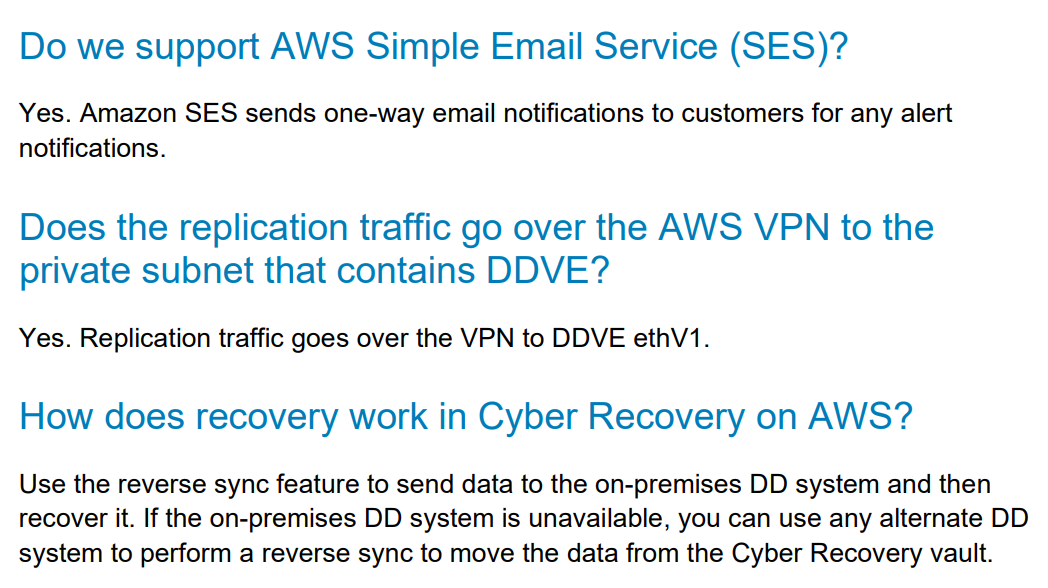 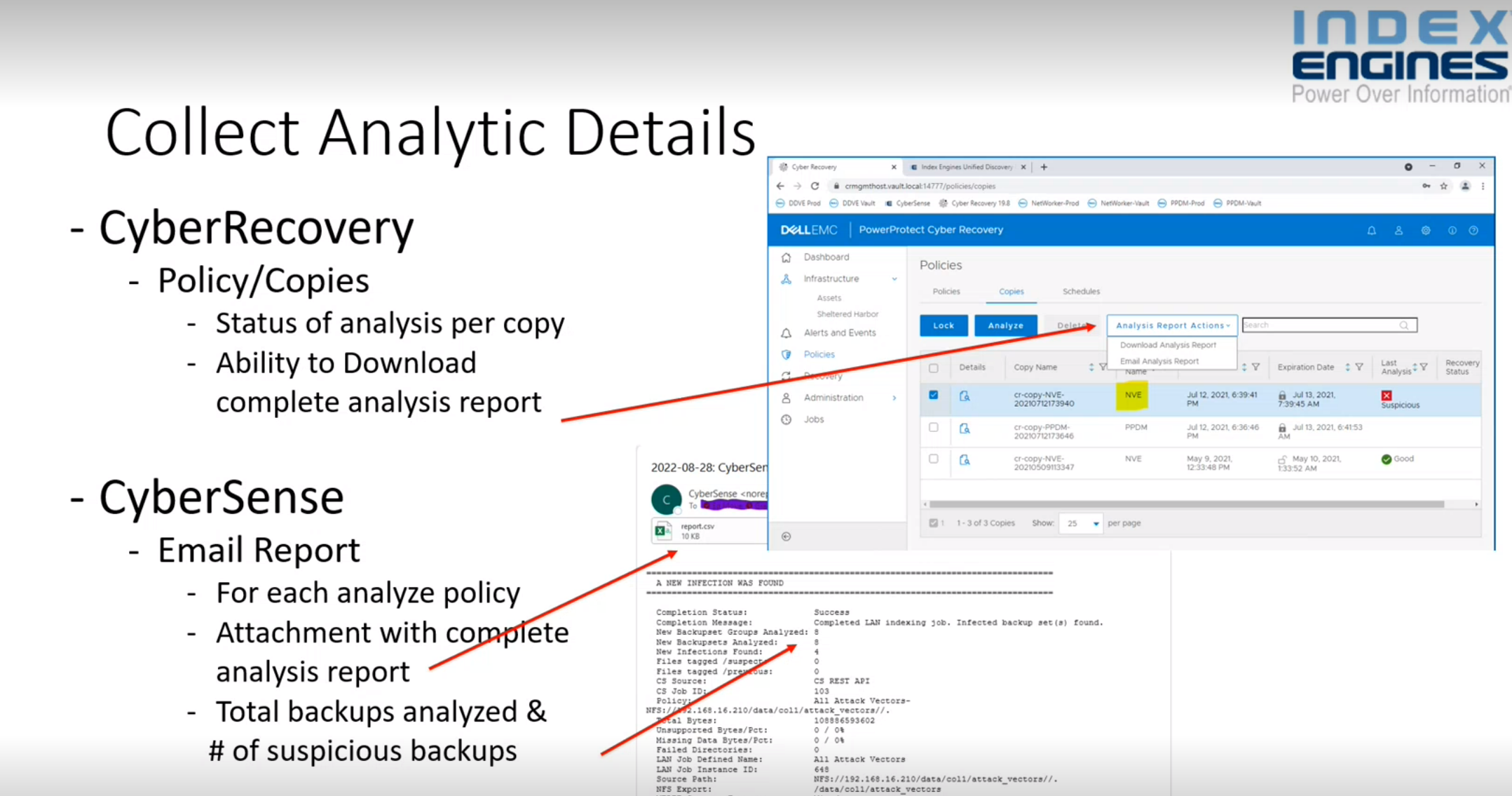 CyberSense
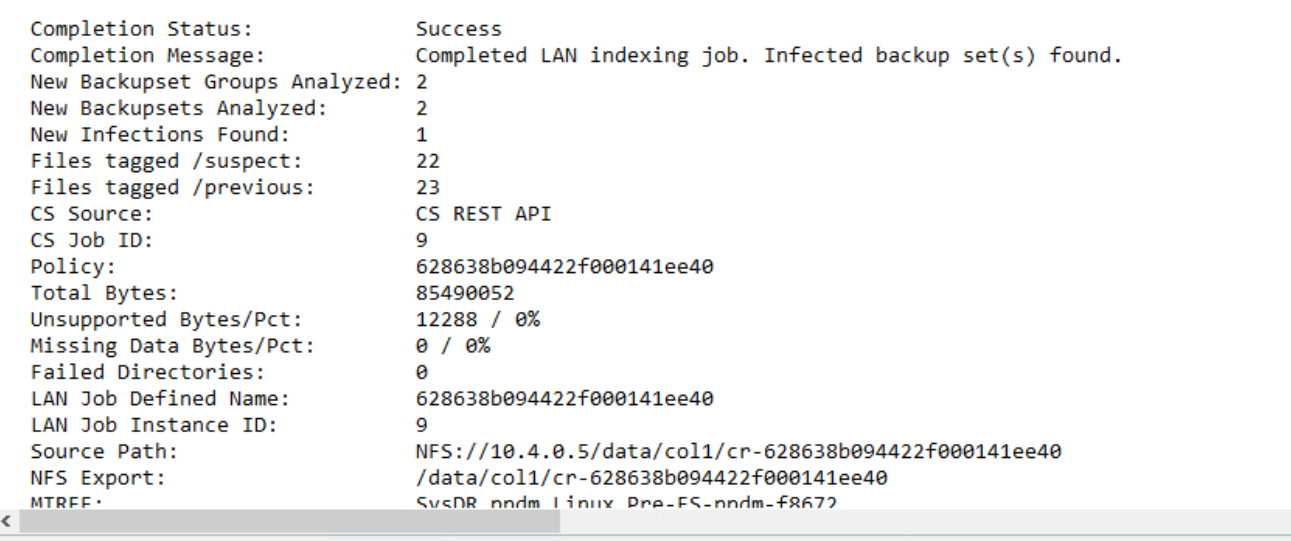 How many backup polices analyzed
How many of them suspicious
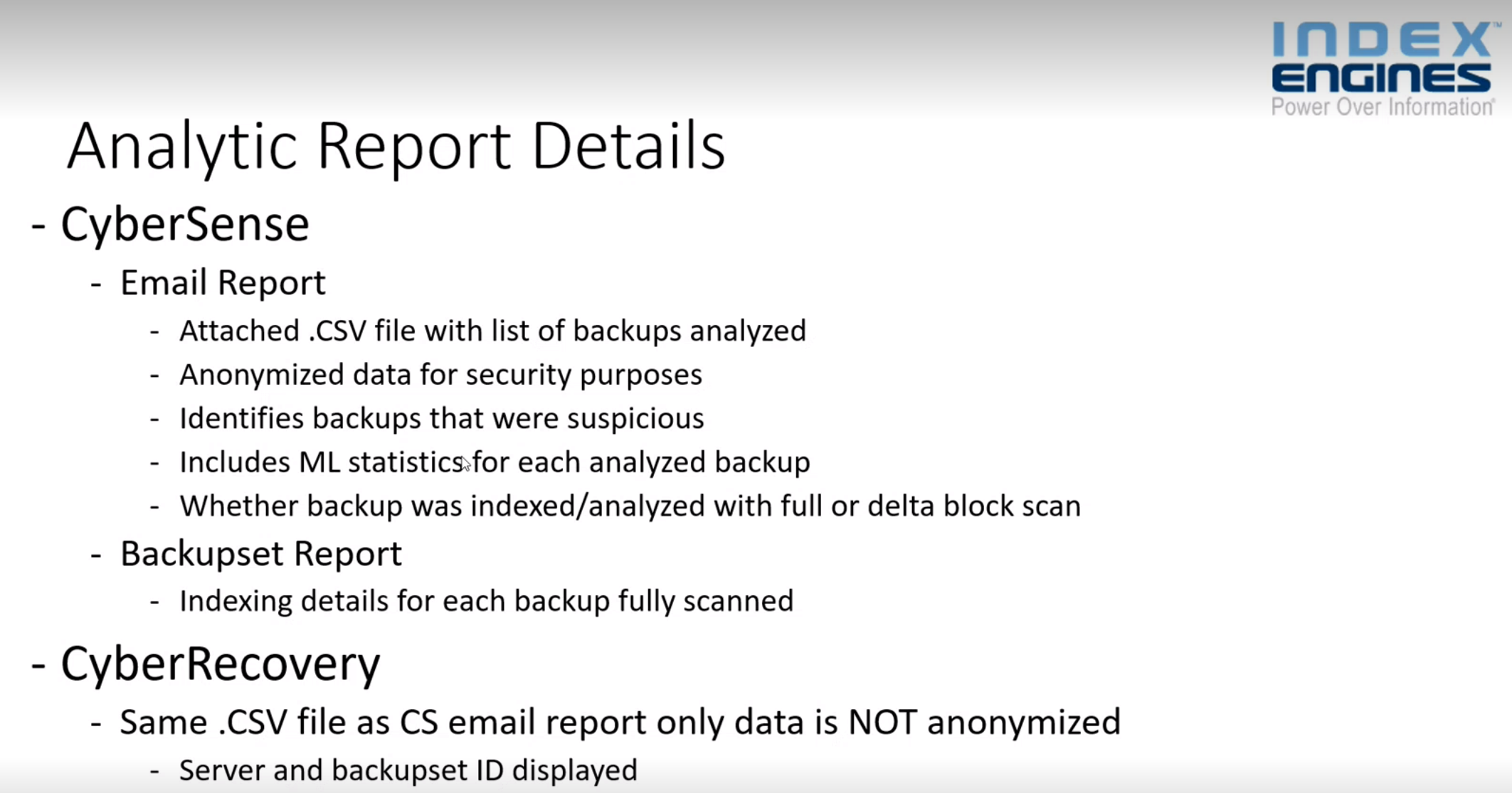 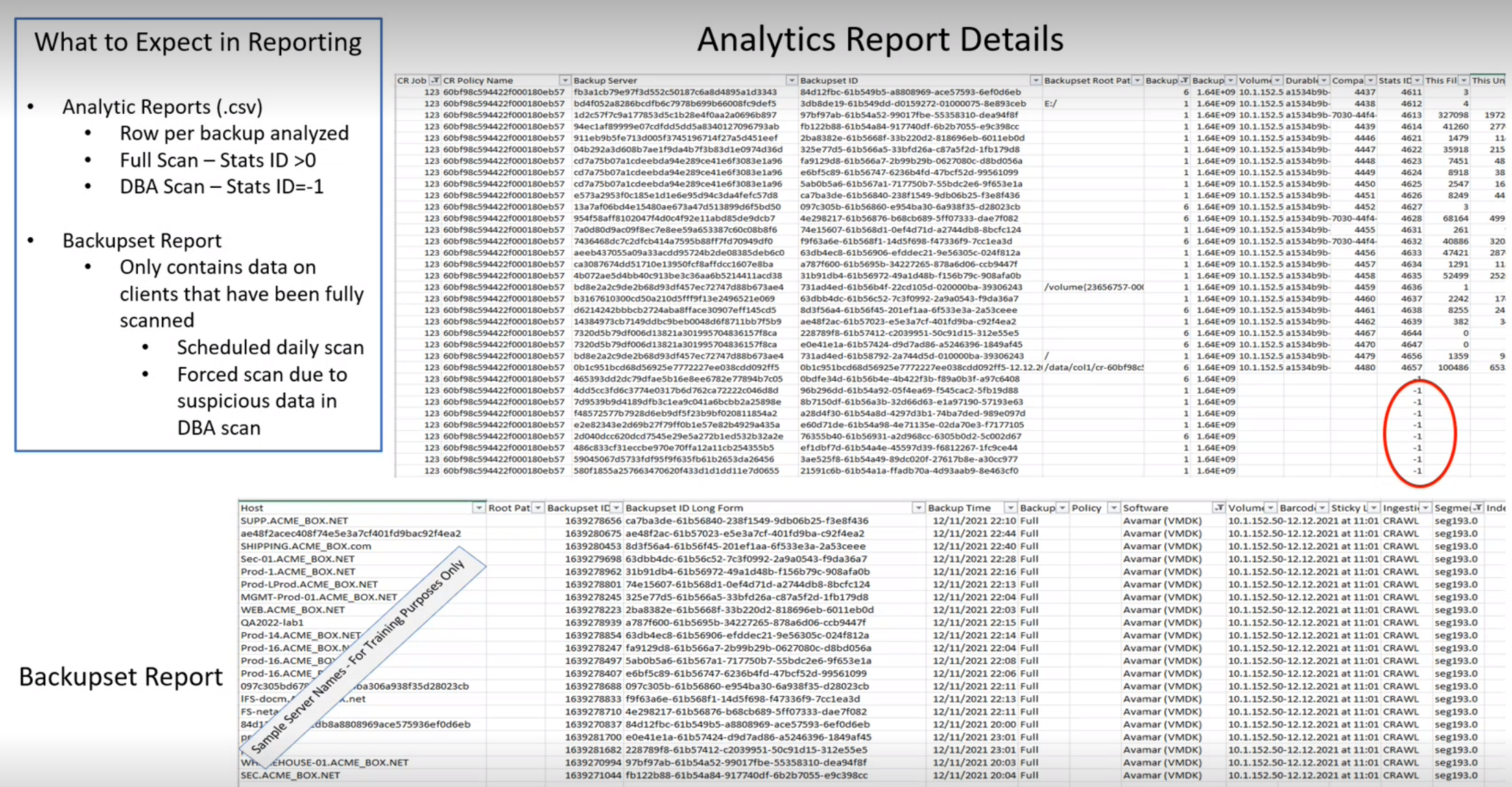 -1 means delta block technology scan
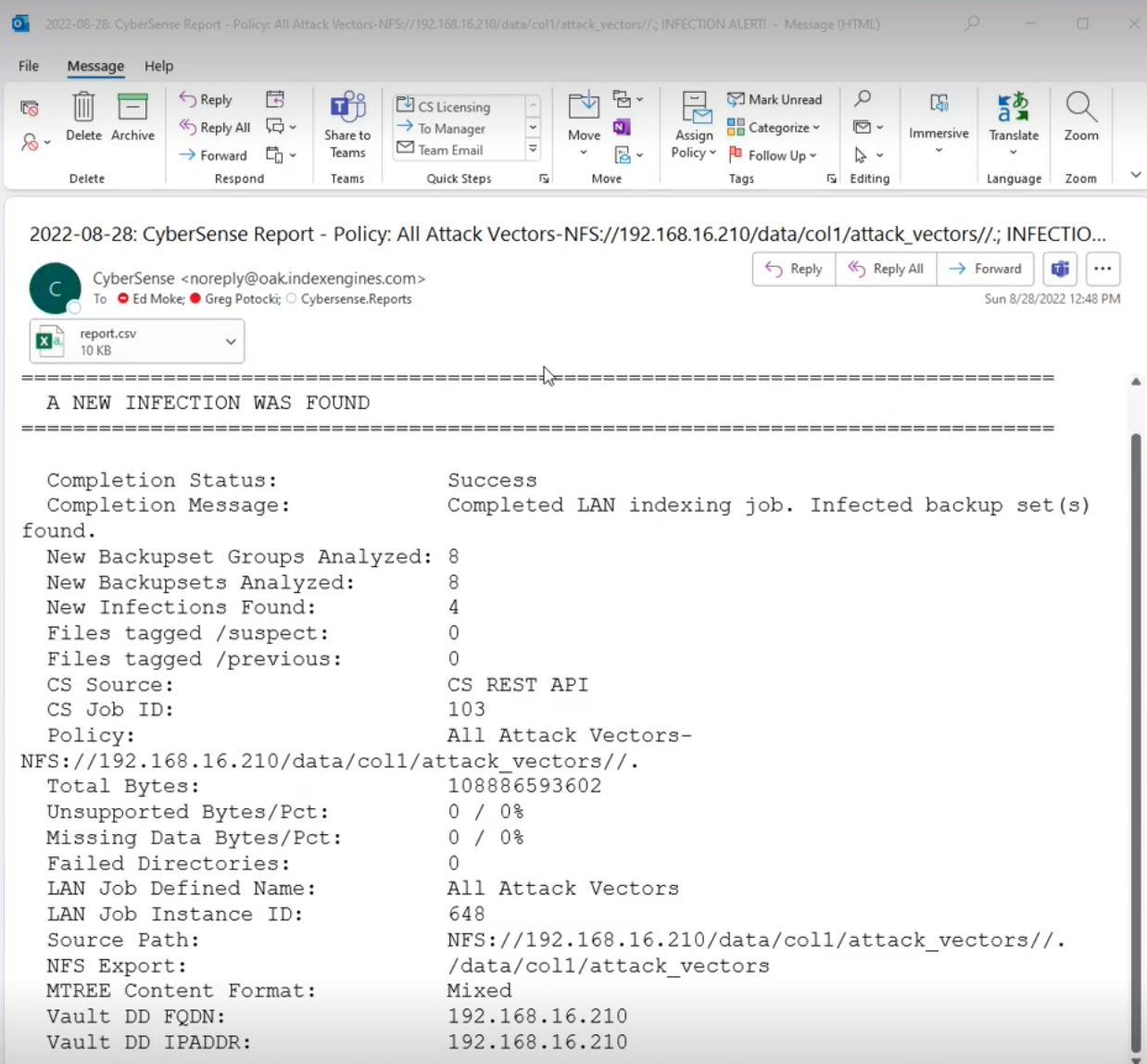 8 backups jobs analyzed
4 backup jobs suspicious
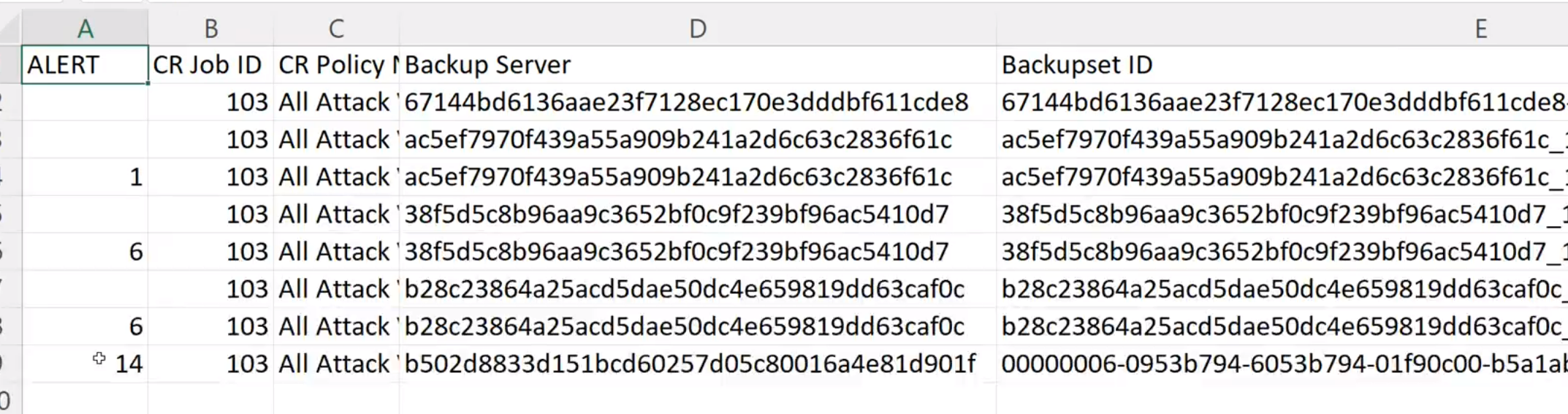 Nothing –ok
Number – vector attack
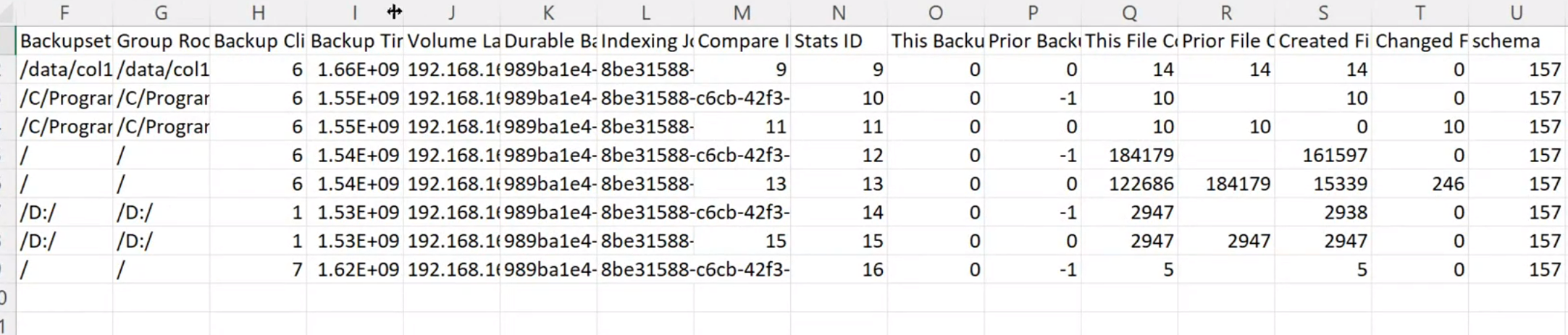 Anomized data from mail – not useful
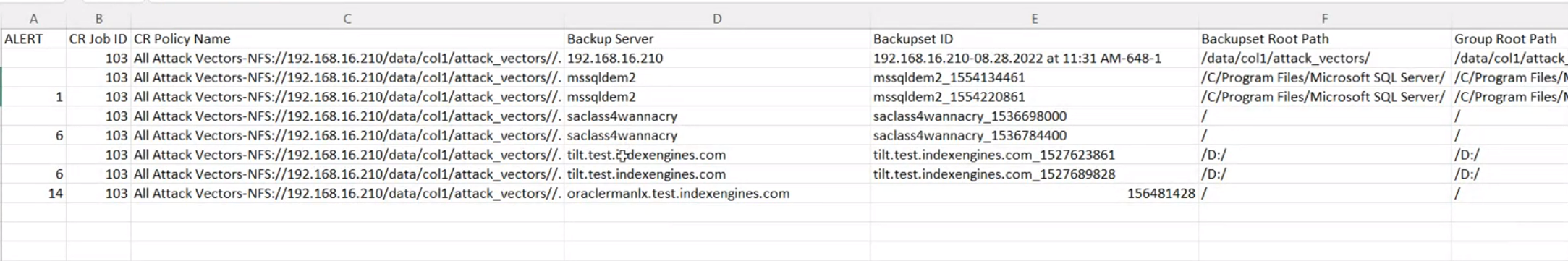 Report fromCyberRecovery has all Required data – no anomized
It is powerful info because I can see what is exaclyt infected – which MSSQL server is infected - now who to contact / what to recover.
Very easy!
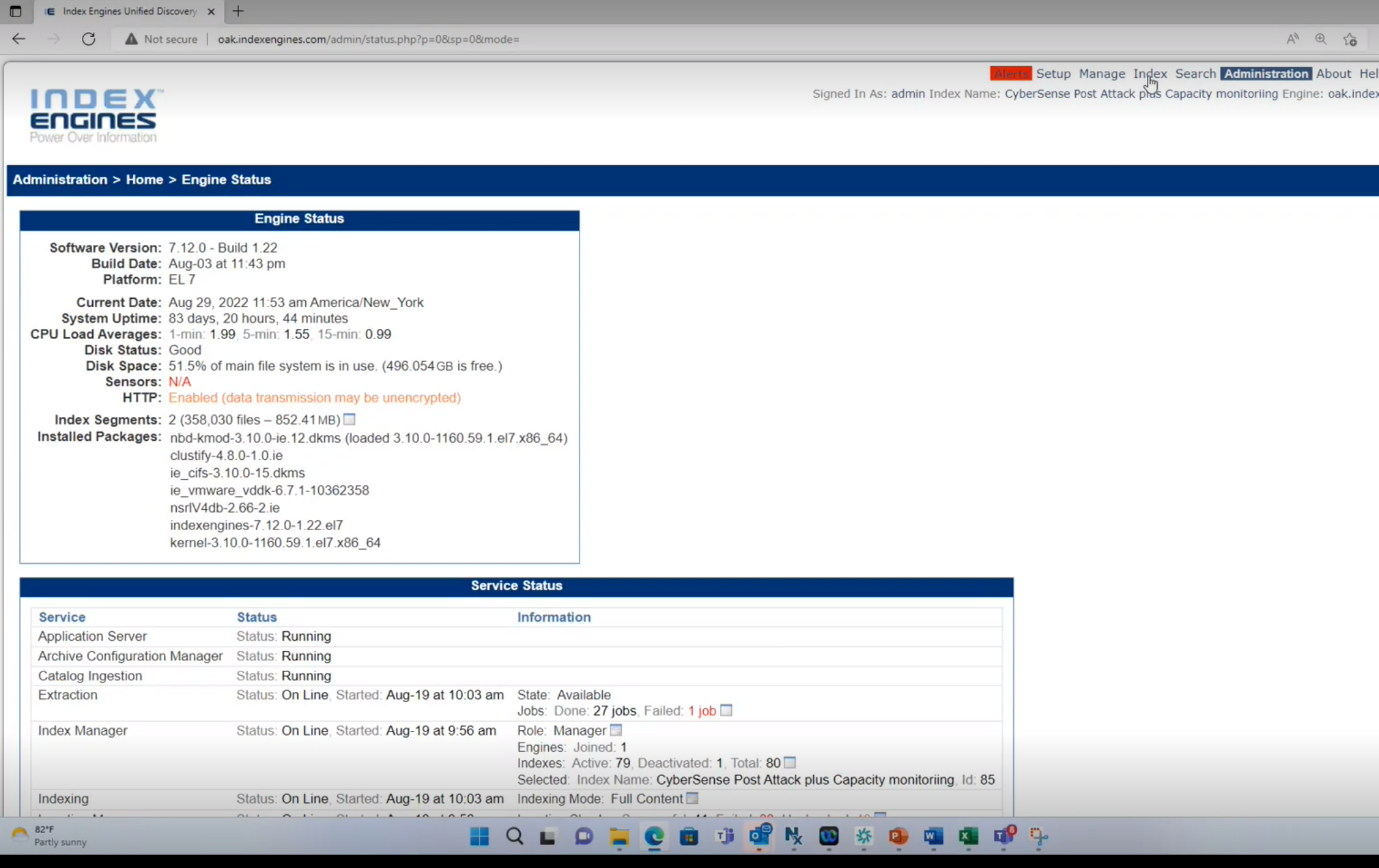 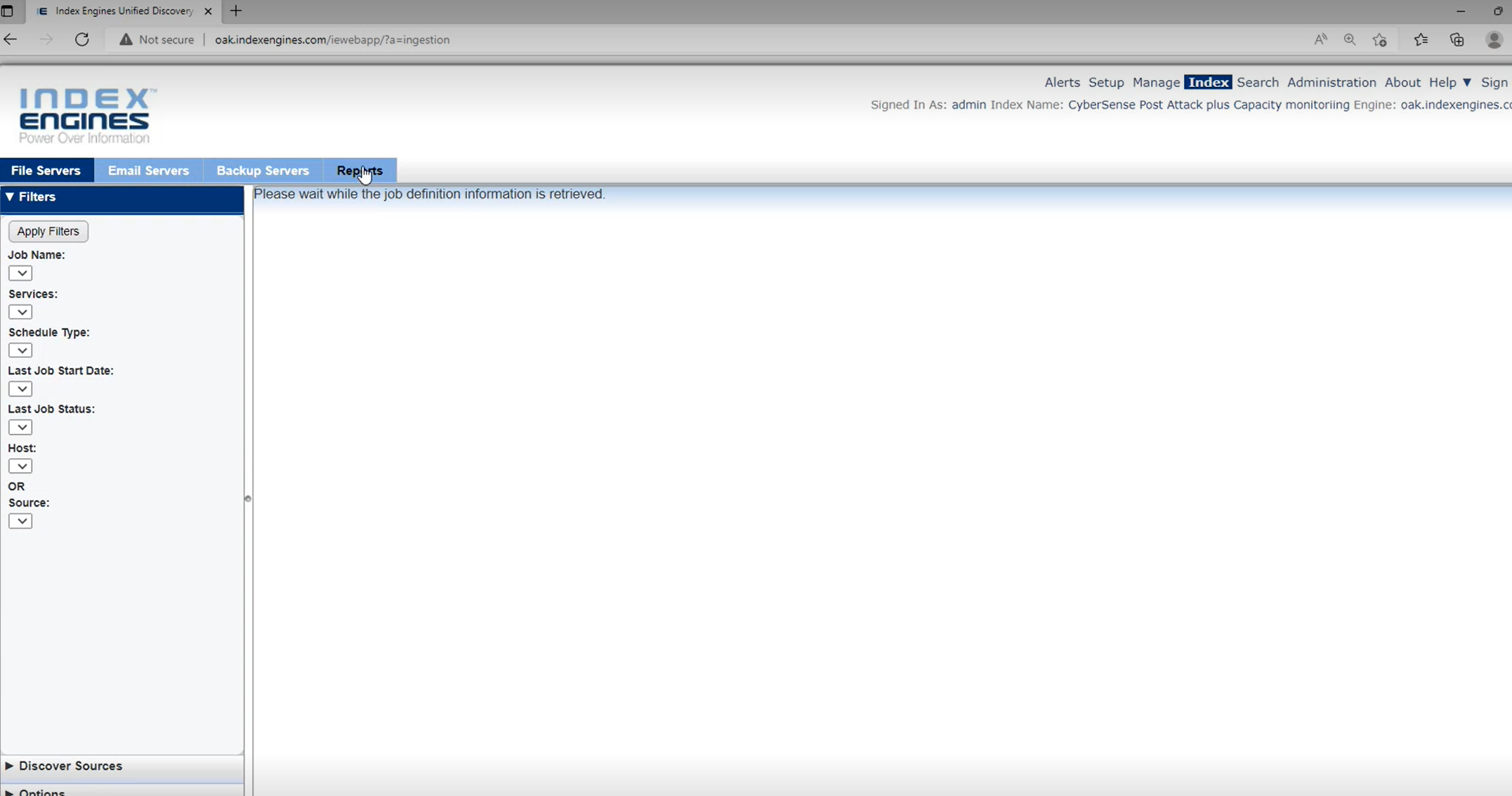 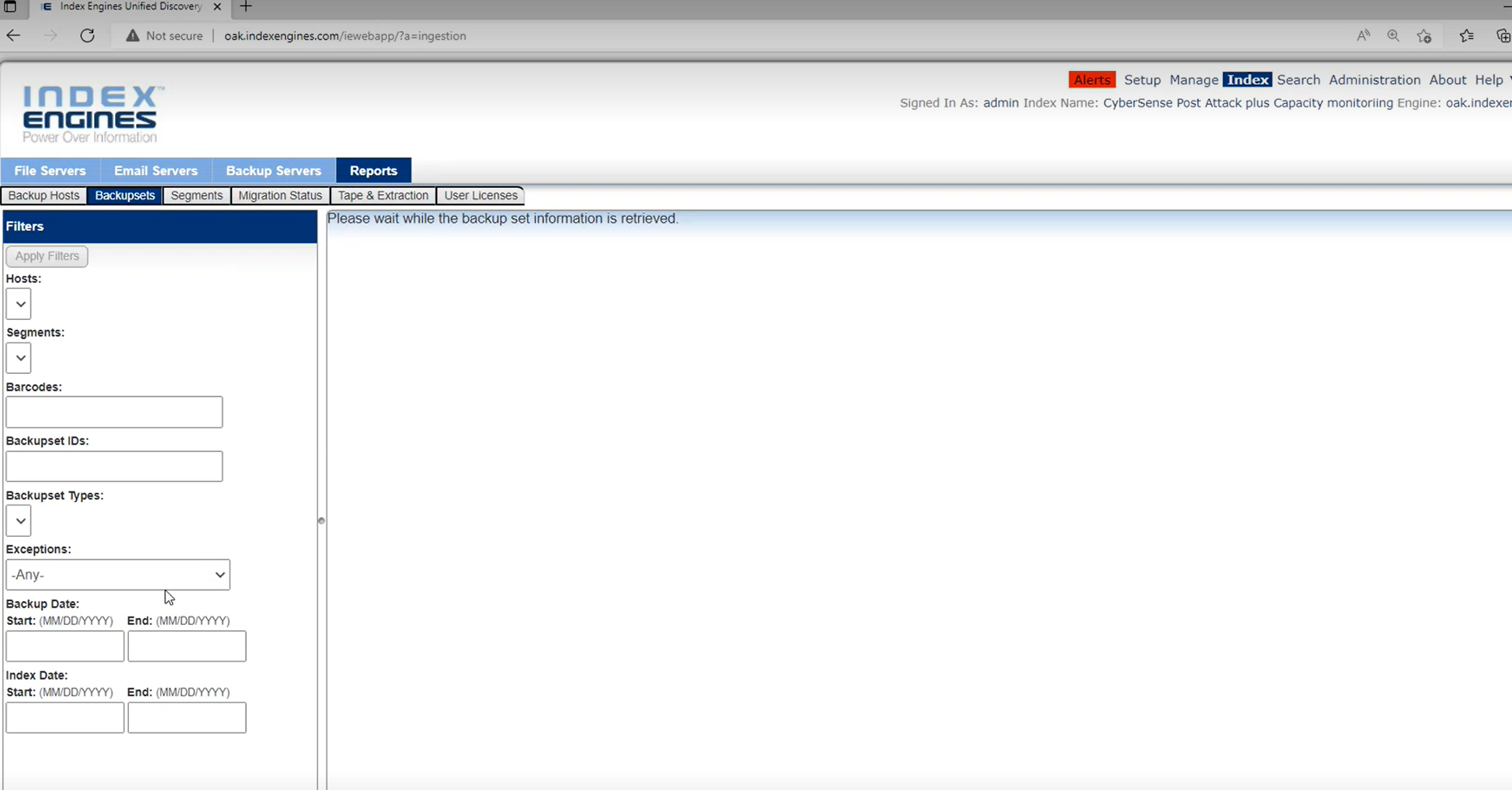 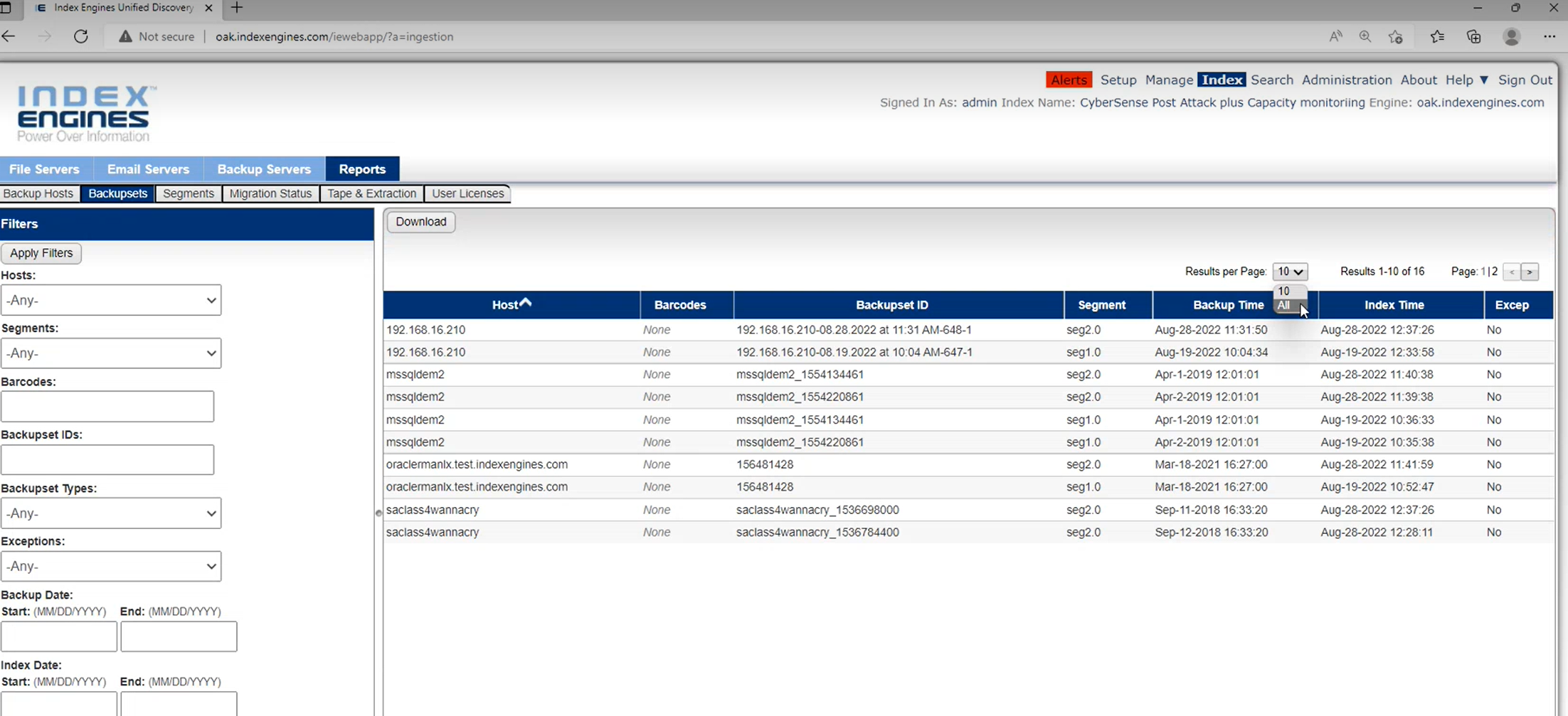 All backups that have been scanned
Decisions to make before Cyber Recovery Design
What Data Domain in Cyber Bunker?
Maybe use existing one, while new one put on the production?
Replication supported between DDOS with no more than 2 version difference
We can deploy DDOS on any supported DD
Anyhow we need supported DD
Decisions to make before Cyber Recovery Design
What bunker Cyber / Physical / Both?
How to check amount of data sent daily?Seprate ppt
Decisions to make before Cyber Recovery Design
Function of the production Data Domain
No lock
Governance
Compliance
Decisions to make before Cyber Recovery Design
Which data do we want to protect?
All
Some
Decision connected with
Cost – less data less Storage / DD required
Risk / Responsibility – what if something is missing
Decisions to make before Cyber Recovery Design
Retention of data
Connecting with potential use of CyberSenseWe can have shorter retention
Decisions to make before Cyber Recovery Design
How to access / monitor Cyber Bunker?
Physical presence
Diode
Dedicated station in SOC - Security Operations Centre
Camera
Networks / addressing
Decisions to make before Cyber Recovery Design
CyberSense – Do we want to analyze copies?
Vault only
Frequency
Power of computing
Power of restore
We do not send anywhere data (UNIQUE)
Security
Network
Decisions to make before Cyber Recovery Design
CyberSense – Do we want to analyze copies?
Possibility to use new functionalities of CyberSense
Delta analysis
Data
Software
CyberSense – Database analysis
https://www.delltechnologies.com/asset/en-us/products/data-protection/briefs-summaries/cybersense-database-corruption-detection.pdf
CyberSense – Database analysis
Organizations often have a false sense of confidence when it comes to databases and ransomware. 
Many believe that when ransomware corrupts a database it will be obvious as the database will cease operations, indicating an attack. 
They will then restore the last clean version and resume “normal” operations.
CyberSense – Database analysis
While in the case of full database corruption this may be true, however, bad actors are smarter than that and are deploying more sophisticated attacks that can easily go unnoticed Databses analysis
Databases can continue to run with corrupted pages, so corruption can happen for months without anyone noticing.
Oftentimes, corruption is found only when the database is taken down for routine maintenance, and thousands of records are gone.
CyberSense – Database analysis
Most ransomware can encrypt pages within a database - Mailto, Sodinokibi (REvil), and Ragnar Locker – and destroy the database pages. 
This means the slow, unknown encryption of everything from sensitive customer records to critical networks resources including Active Director, DNS and Exchage to life-saving patient health information.
CyberSense – Database analysis
Some vendors claim to validate databases, but only look at the container level - not the individual pages. This puts organizations' valuable data at risk. 
Only CyberSense validates if databases are free from signs of ransomware corruption and empowers quick restoration of clean data when an attack is successful.
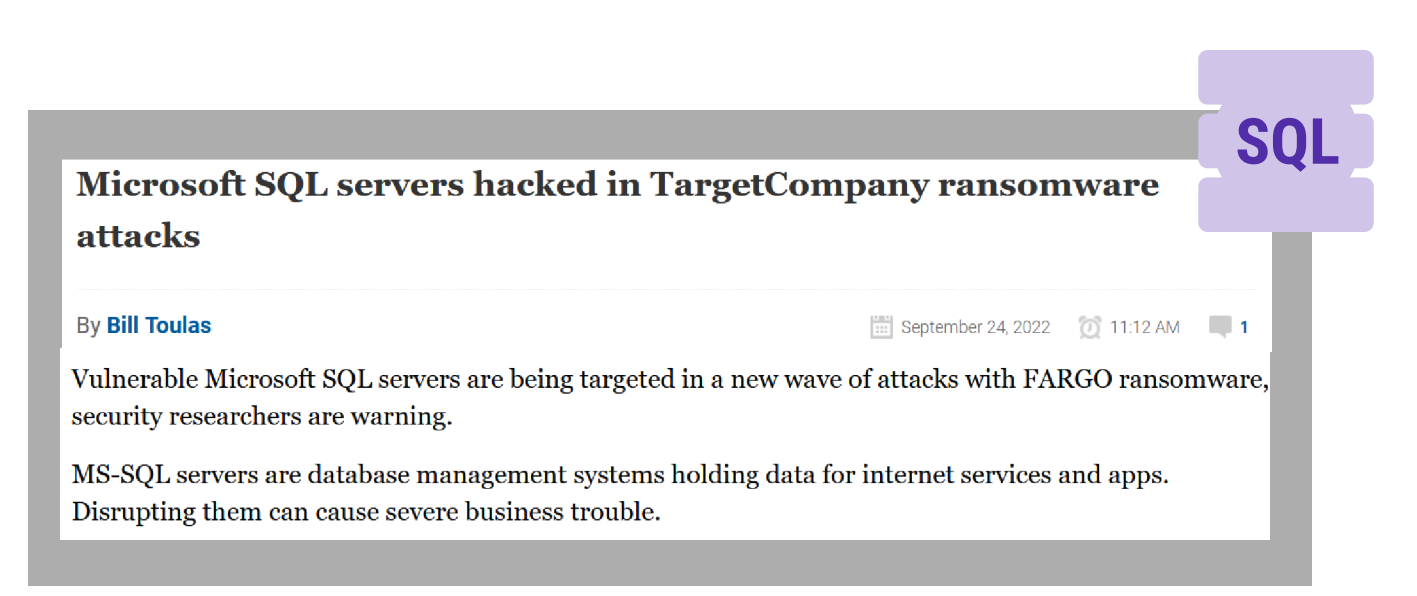 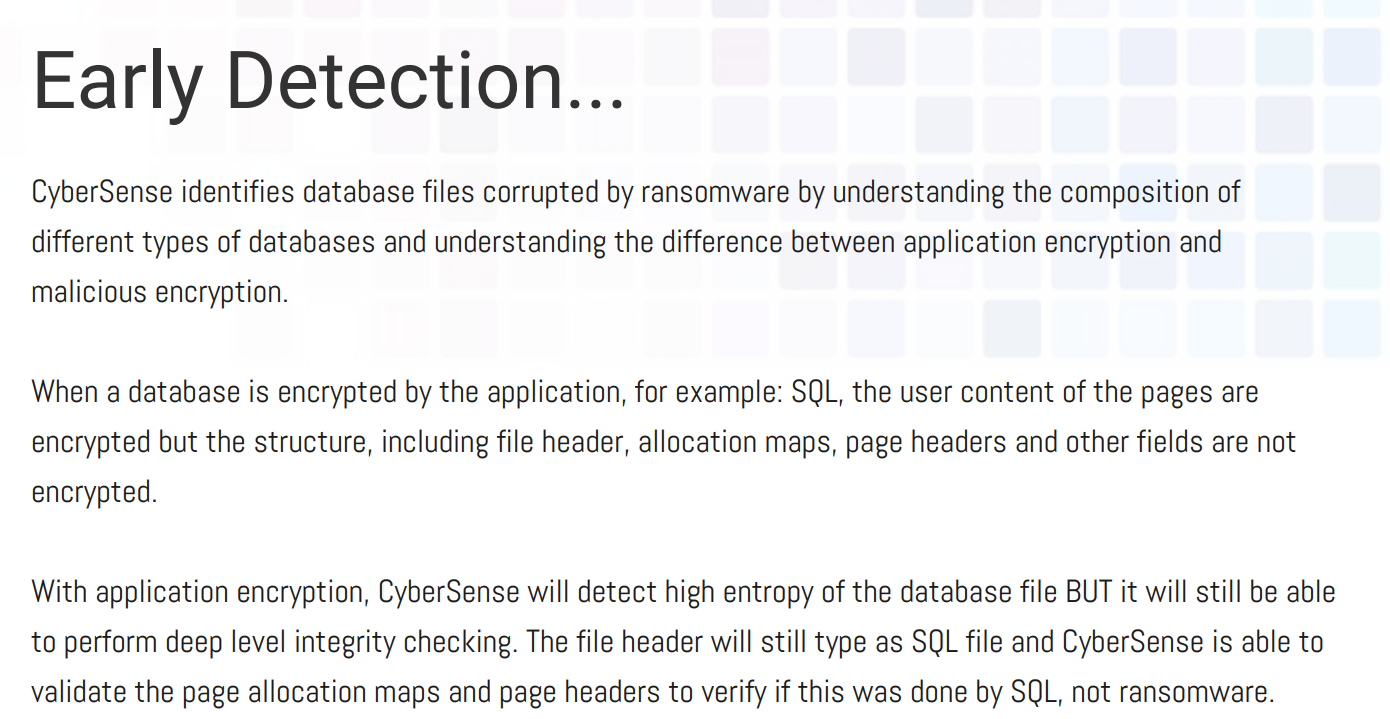 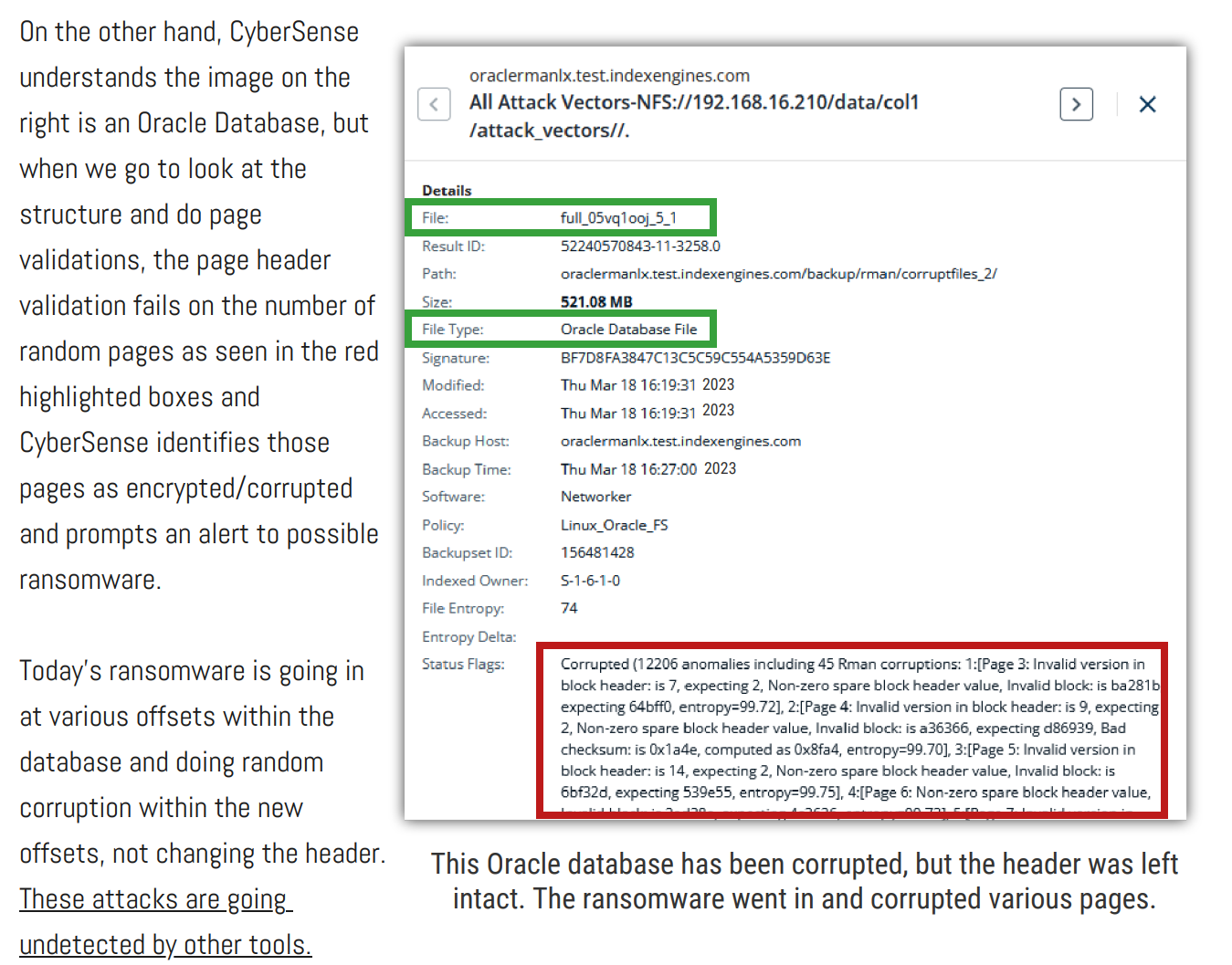 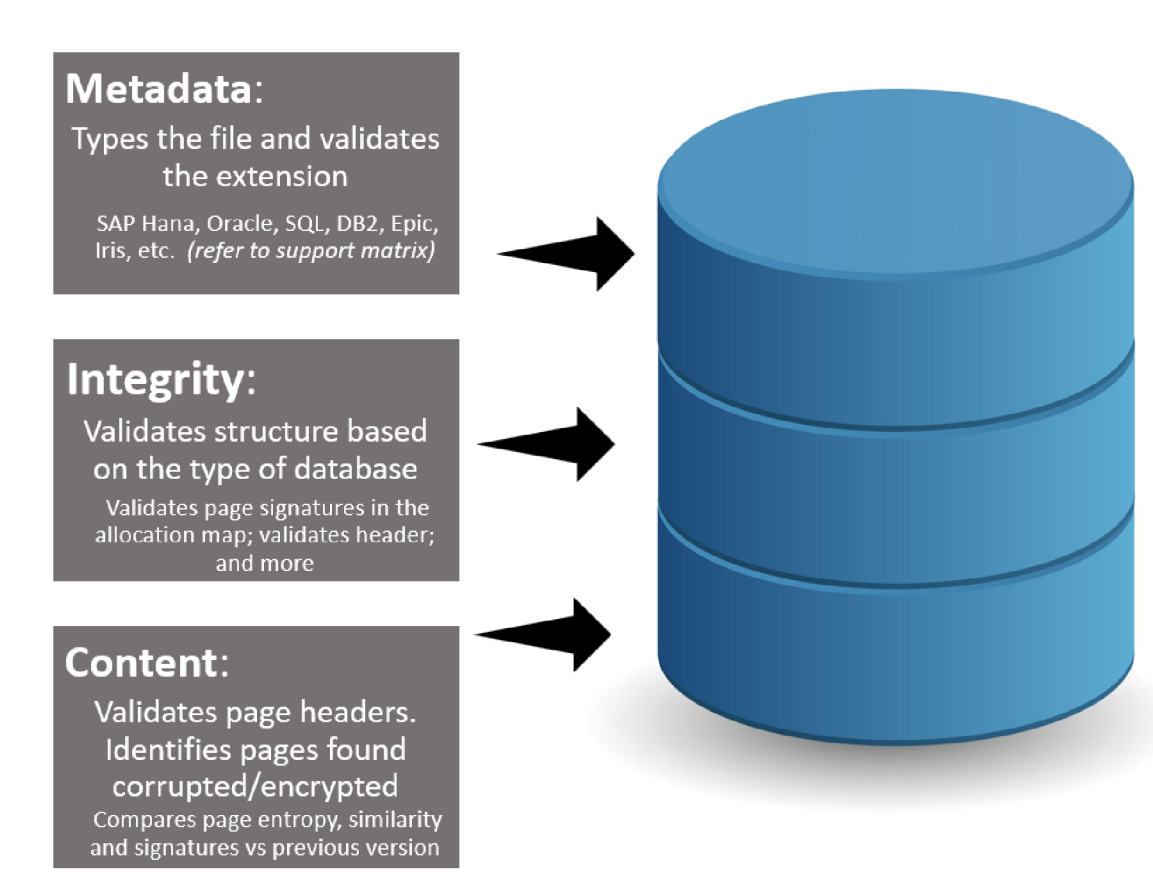 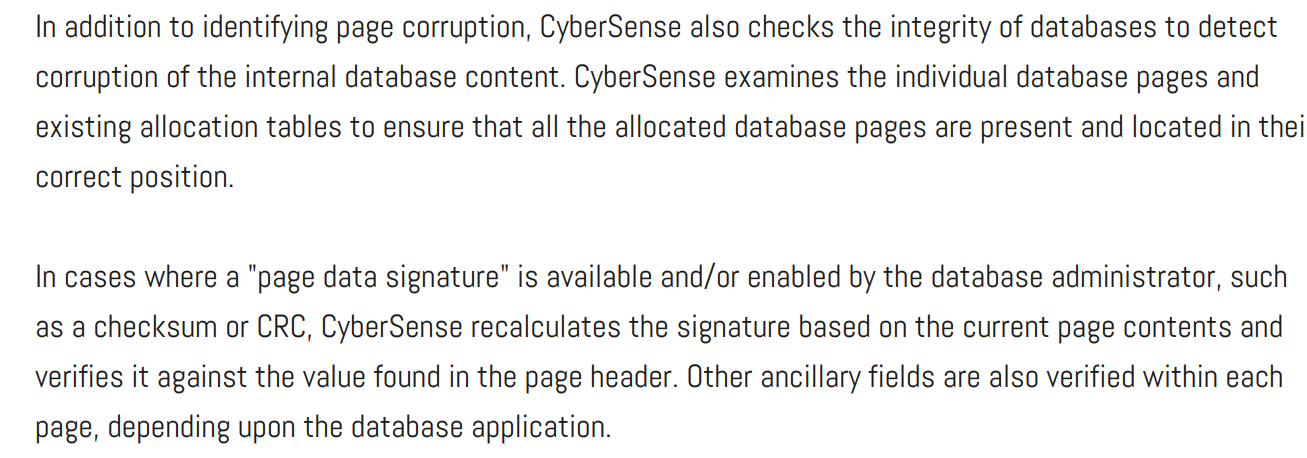 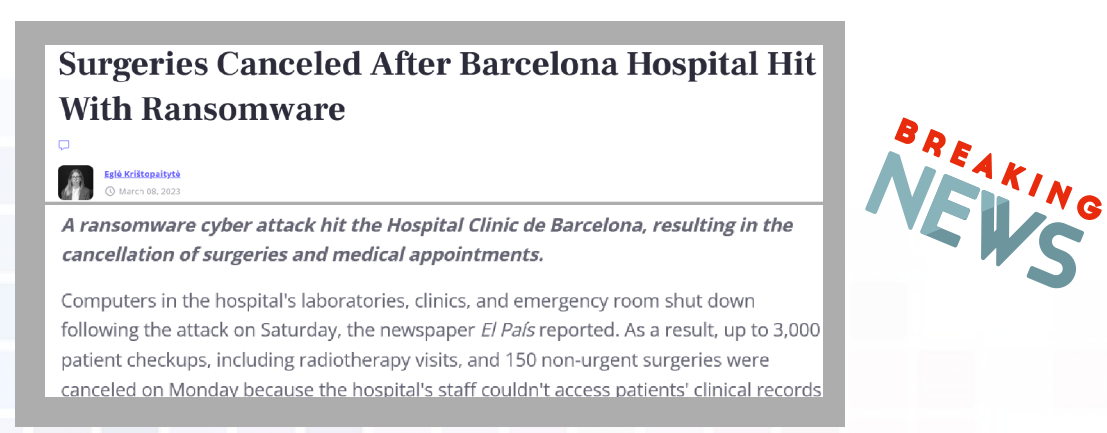 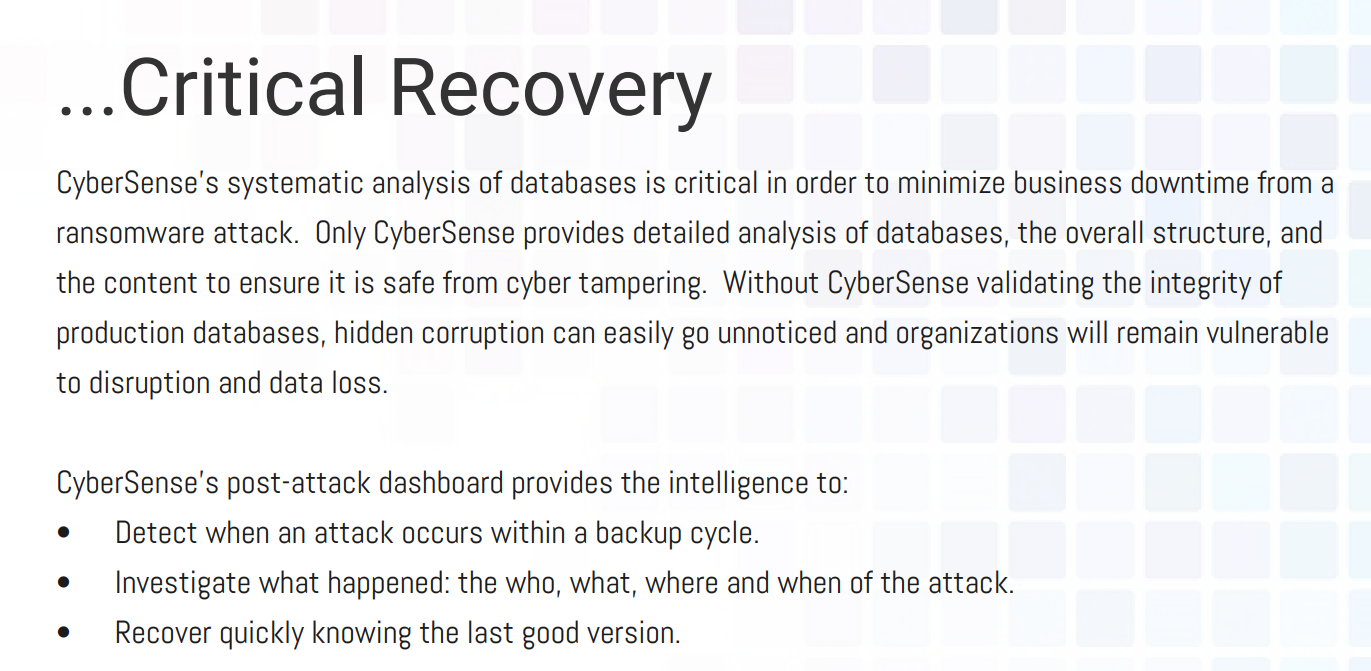 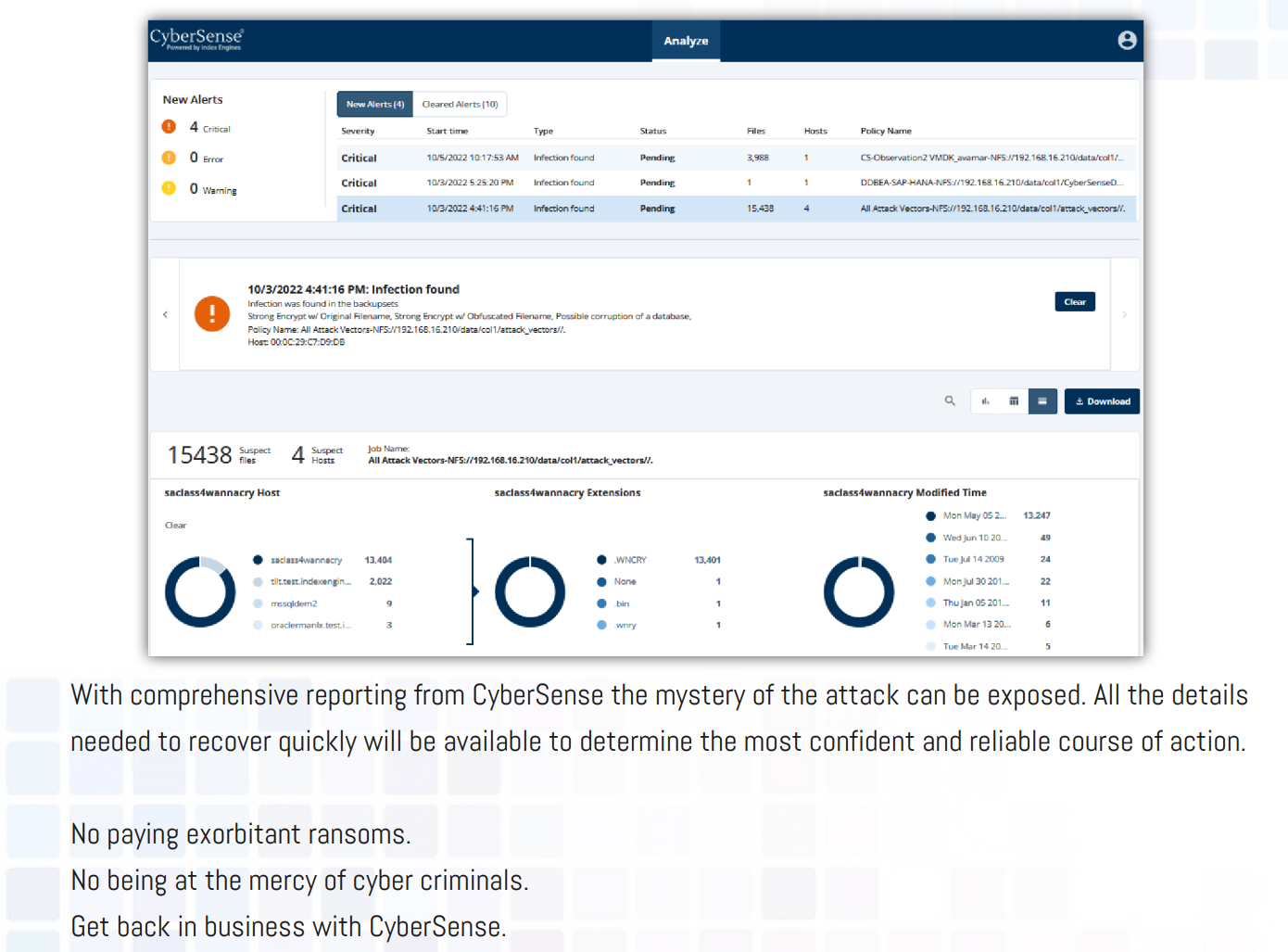 Decisions to make before Cyber Recovery Design
Do we want to test?
Which applications
Infrastructure / VMs / VCenter 
Separate data and backup networks?
Do we want to recover?
Partial
Full
How to move data from Bunker to Production
Cyber Bunker components
Data Domain
Air gap – isolation
Network isolation
Port down
Cyber Recovery
Jump Station
Cyber Bunker components
CyberSense
Test environment
Recovery
Backup software – how to attach?
Part of data
All data
How to move data between Cyber Recovery and recovery center?
Cyber Bunker setup
Define mtree on Data Domain to be protected
Define mtree replication: Production -> Bunker
Implement Cyber Recovery appliance in Bunker
Attach DD to Bunker
Define policy on mtree in Bunker
Define schedule
Cyber Bunker – Is there alternative?
Offline media
Frequency
Up to day
Reliability
Is it really doing?
Replication
Classify which data we want to replicate
Installation
Data Domain Production
Data Domain Bunker
Define mtree replication of required data -> mtrees
Backup data
Catalog / databases of backup software
Steps to build Cyber Bunker
A
Cyber Recovery Appliance
Cyber Recovery installation
Download / deploy OVA 
IP configuration
There is option for rpm package installation
Cyber Recovery installation
Setup Cyber Recovery appliance
crsetup.sh –deploy
Passwords
Lockbox
Mongo DB password
crso password
A1
Create proper networking between Data Domains between DDProd and DDBunk
DNS: ddp.mc.com 10.66.98.85
SITE A
192.168.15.11
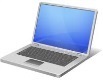 IT Infrastructure
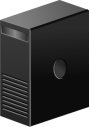 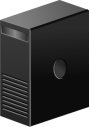 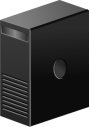 Public network
ddp.mc.com
Backup
Recovery
10.66.98.85
Data Domain
192.168.20.11
192.168.15.12
Access
Station
Air Gap
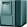 Backup
software
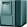 Hyp
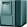 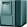 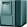 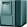 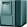 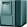 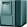 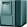 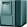 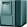 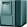 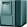 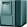 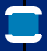 cr.bunker.com
192.168.20.12
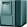 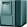 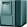 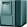 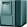 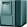 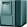 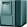 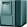 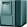 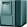 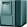 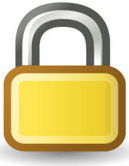 192.168.30.12
Cyber
Recovery
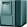 Data Domain
DNS
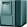 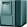 SQL
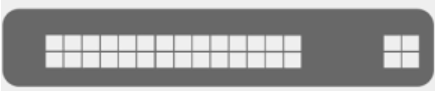 ddb.bunker.com
192.168.30.11
Cyber
Sense
Cyber Bunker
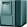 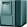 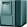 AD
Oracle
Storage
DNS: ddp.mc.com 10.66.98.85
Those changes made just for ease of PoC
SITE A
192.168.15.11
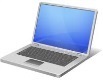 IT Infrastructure
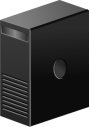 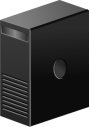 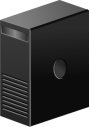 Public network
Show that remote link is down – managed by CR
ddp.mc.com
Backup
Recovery
10.66.98.85
Data Domain
192.168.20.11
192.168.15.12
Access
Station
Air Gap
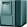 Backup
software
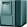 Hyp
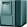 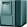 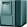 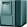 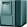 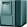 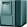 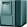 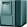 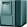 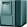 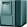 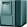 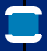 cr.bunker.com
192.168.20.12
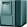 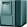 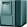 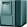 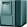 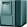 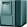 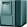 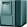 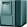 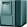 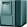 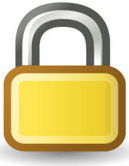 192.168.30.12
Cyber
Recovery
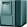 Data Domain
DNS
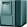 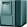 SQL
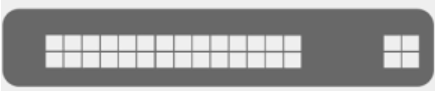 ddb.bunker.com
192.168.30.11
Cyber
Sense
Cyber Bunker
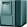 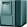 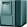 AD
Oracle
Storage
A2
Create replication pair
Replication
Replication status
replication status
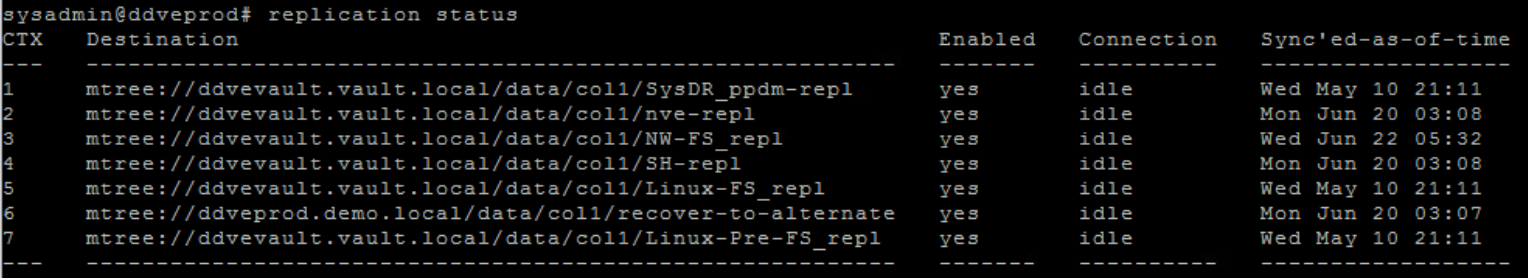 Replication stats
replication show performance rctx://1
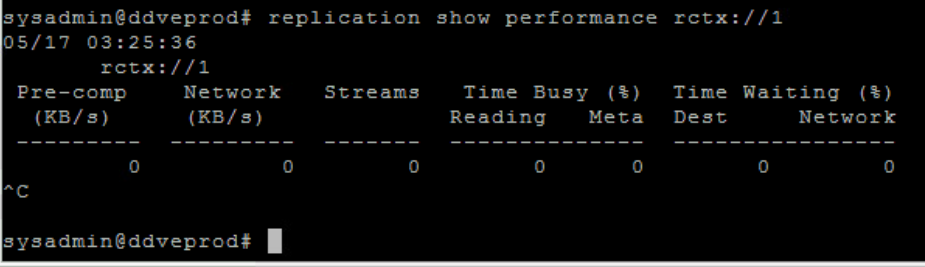 rctx://1 1 – context numer from replication status
Which hosts are added
adminaccess trust show
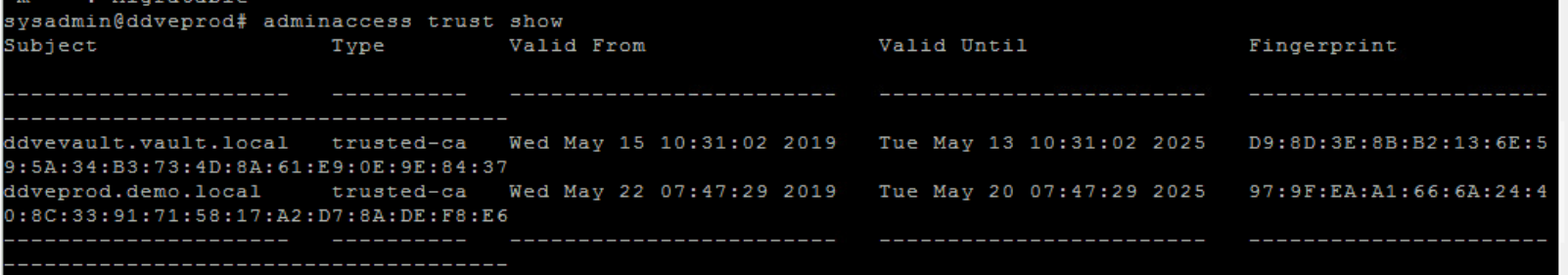 Replication setup pair
mtree list
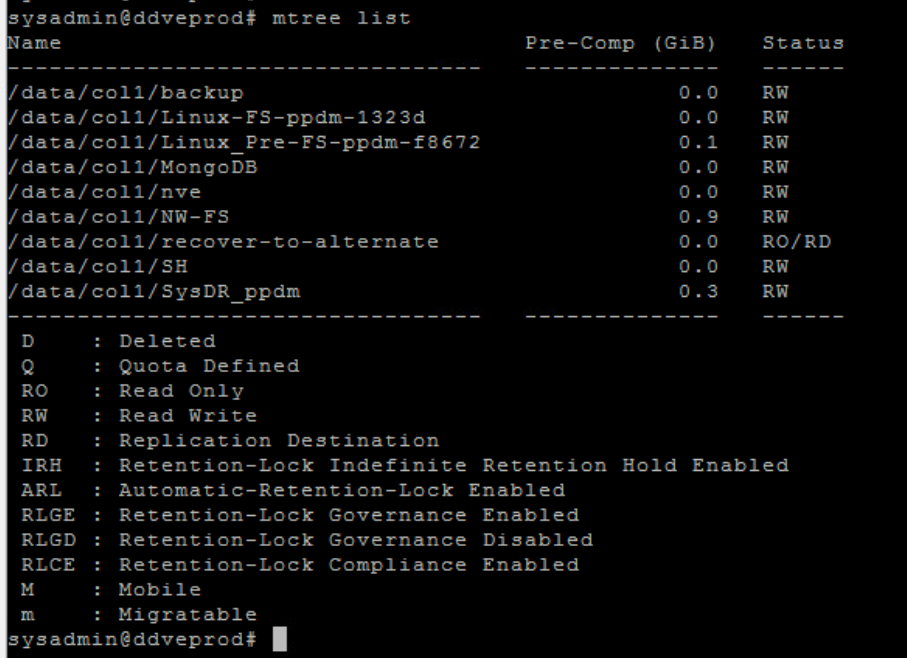 Source DD
replication add source mtree://ddveprod.demo.local/data/col1/MongoDB destination mtree://ddveprod.vault.local/data/col1/MongoDBRep
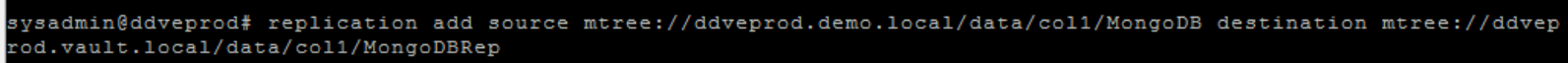 replication status
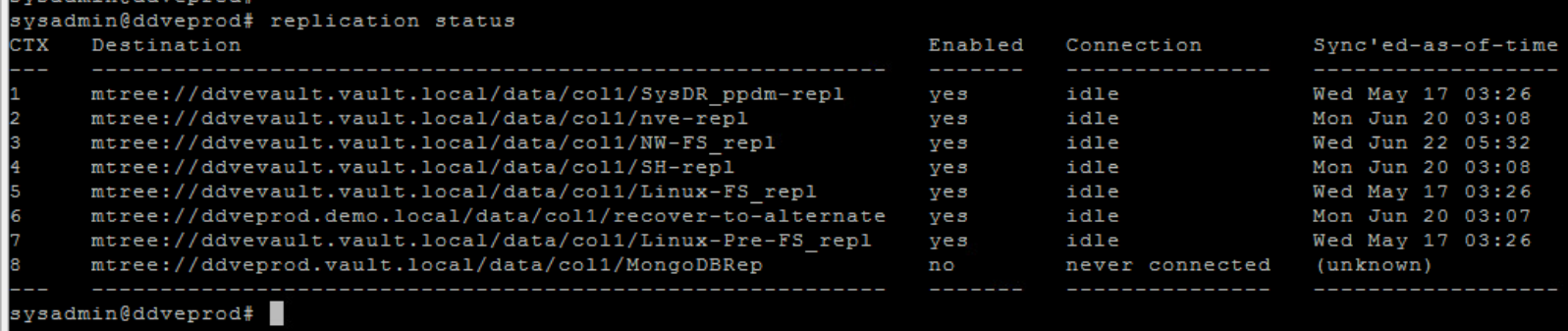 Source DD
replication modify rctx://8 connection-host 192.168.2.5
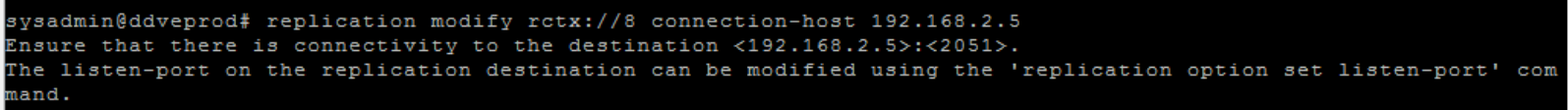 Source DD
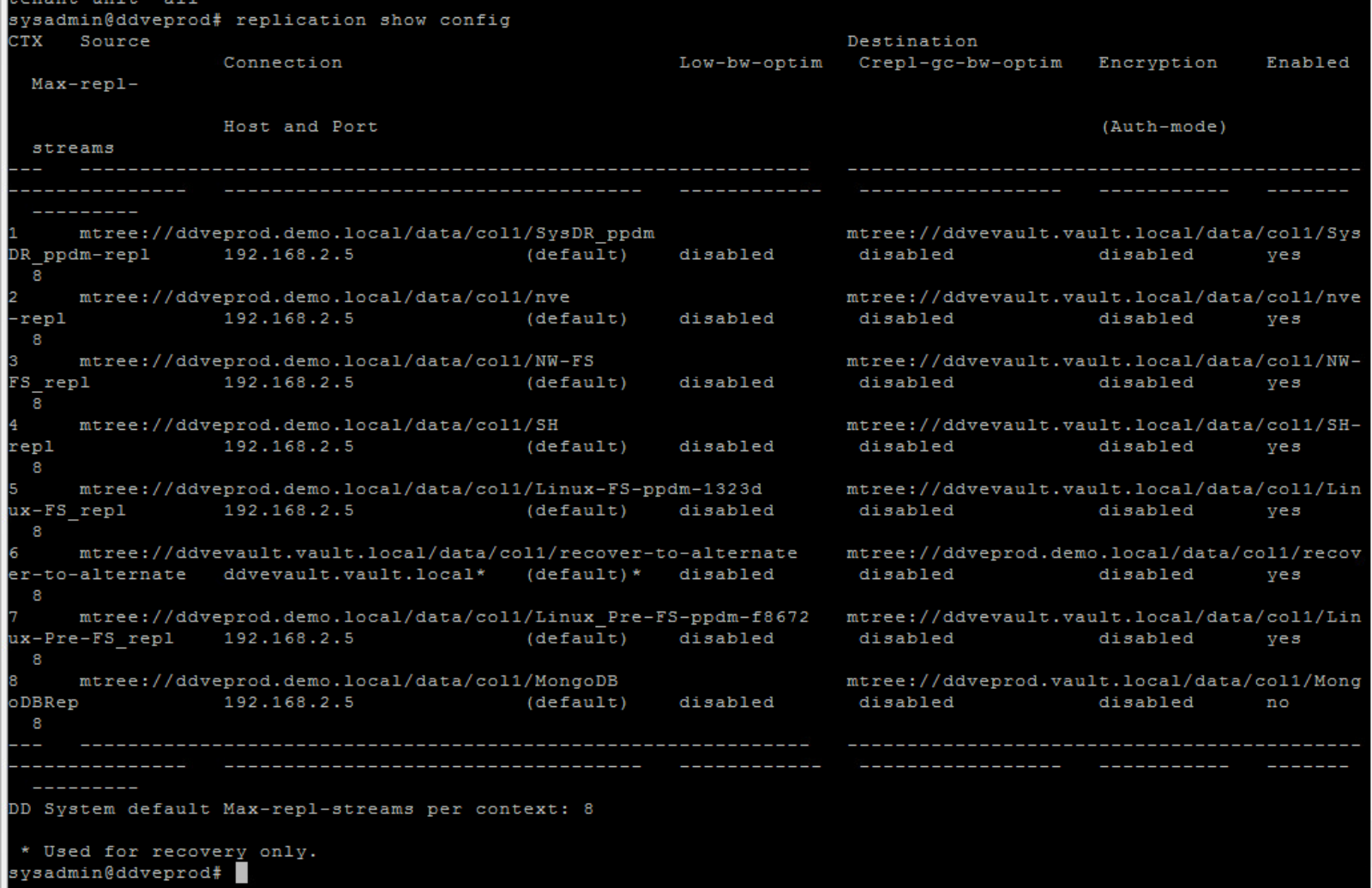 replication show config
replication initialize mtree://ddveprod.vault.local/data/col1/MongoDBRep
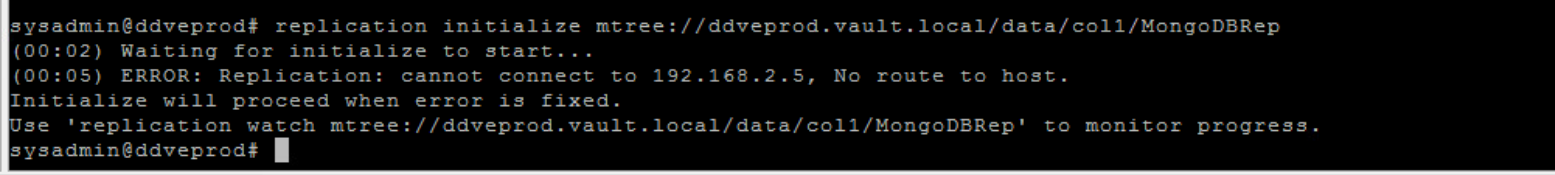 replication initialize mtree://ddveprod.vault.local/data/col1/MongoDBRep
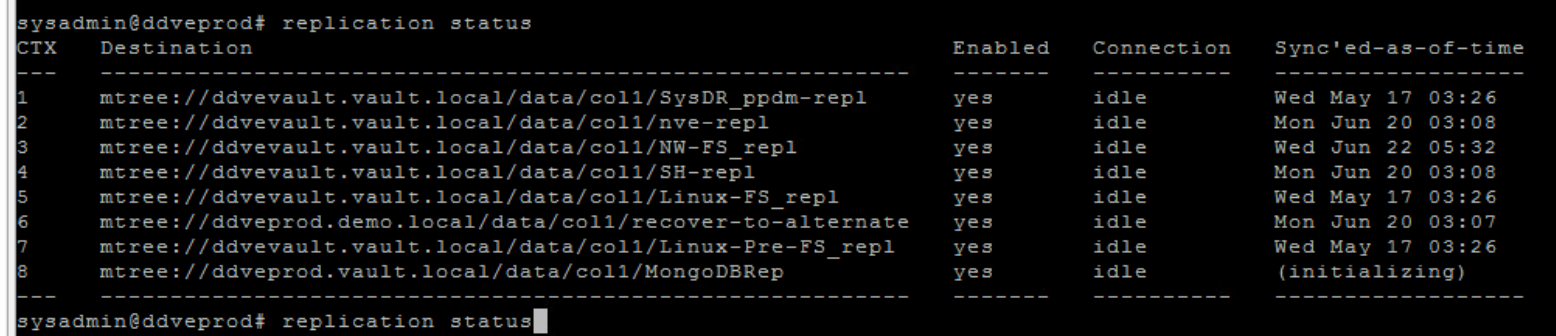 Destination DD
repliacation status

replication add source mtree://ddveprod.demo.local/data/col1/MongoDB destination mtree://ddveprod.vault.local/data/col1/MongoDBRep

replication status
Destination DD
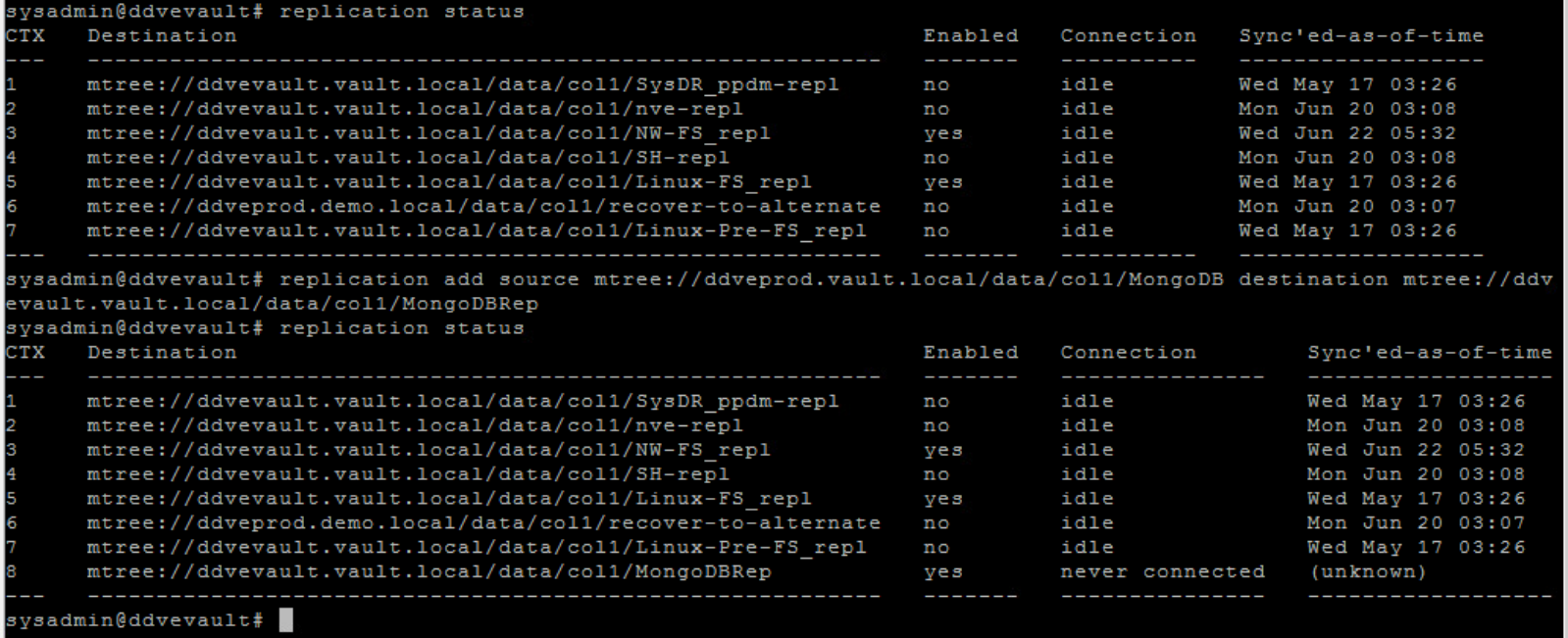 replication initialize mtree://ddveprod.vault.local/data/col1/MongoDBRep
Replication
Classify which data we want to replicate
Installation
Data Domain Production
Data Domain Bunker
Define mtree replication of required data -> mtrees
Backup data
Catalog / databases of backup software
DDVE Prod
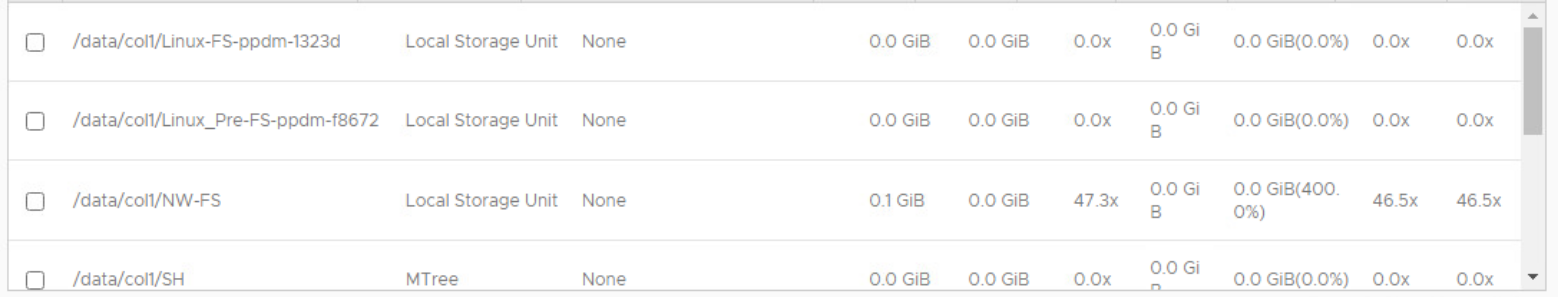 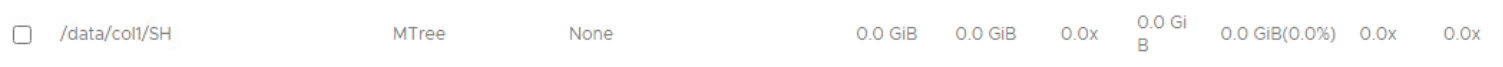 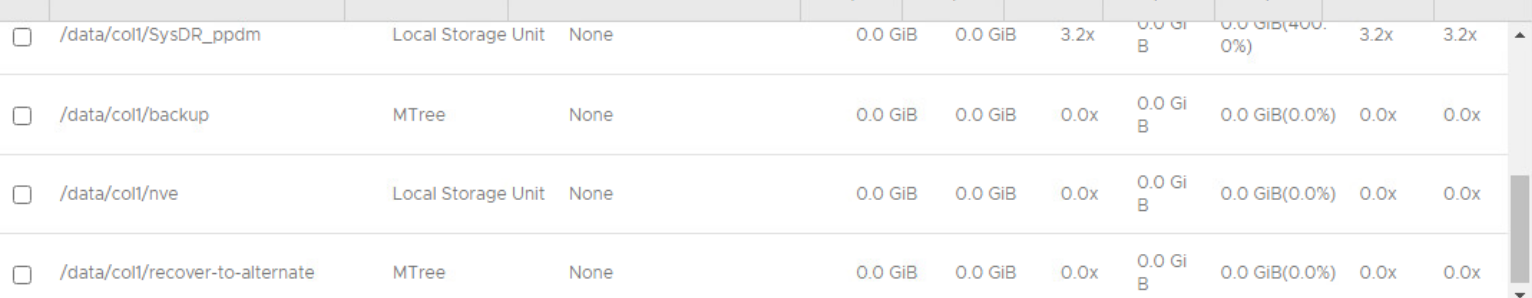 DDVE Vault
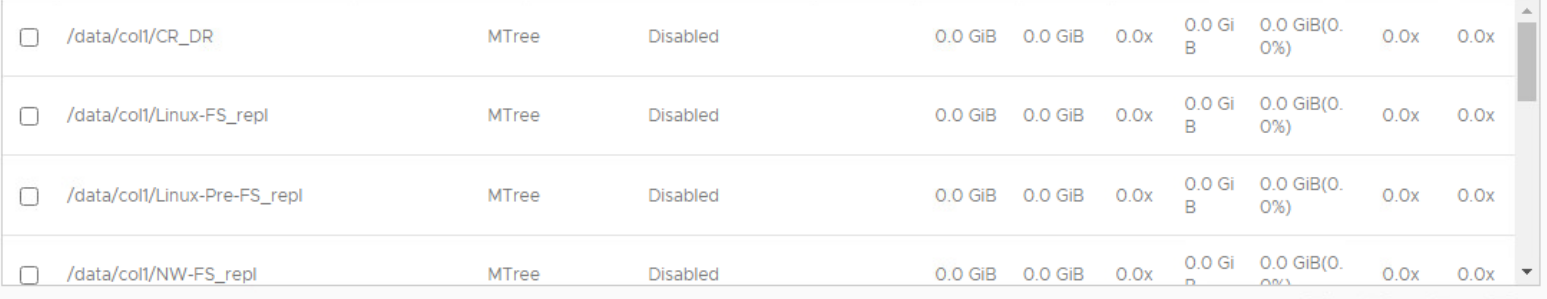 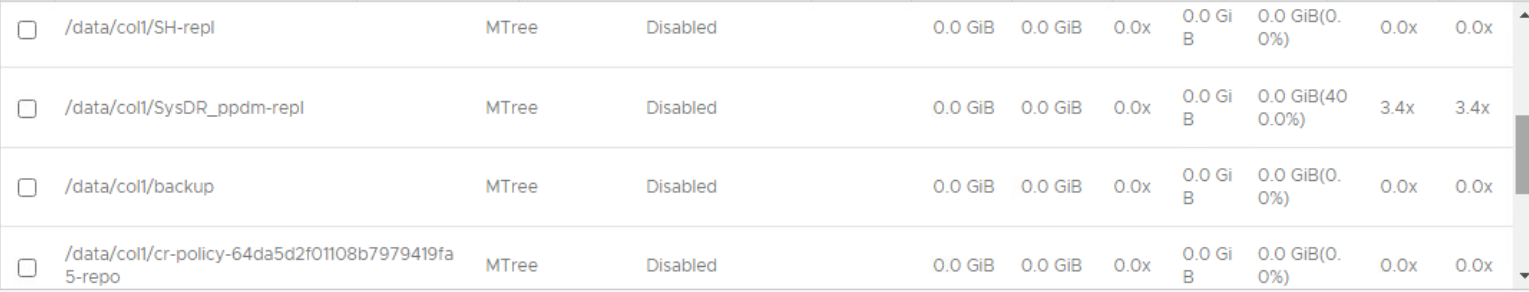 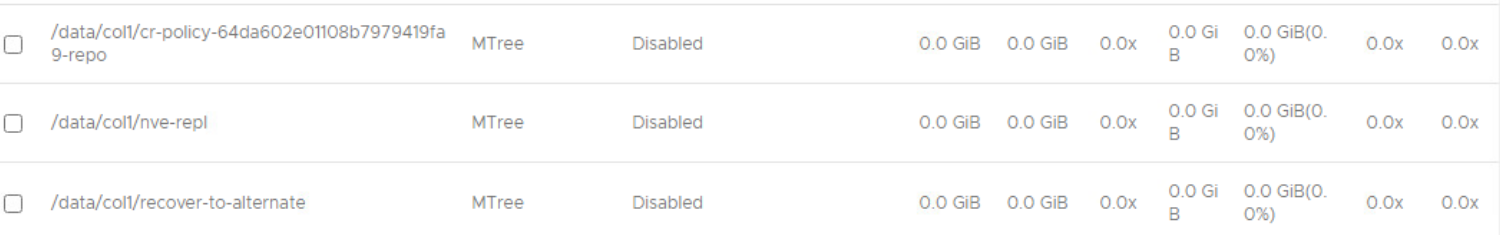 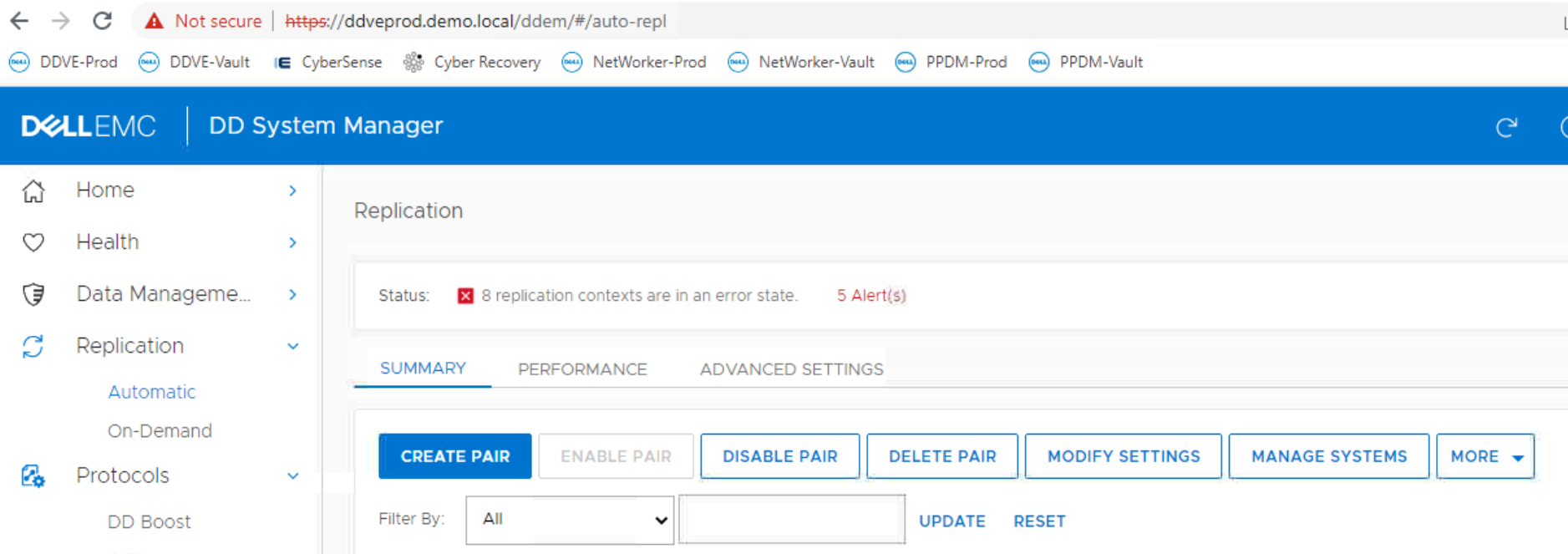 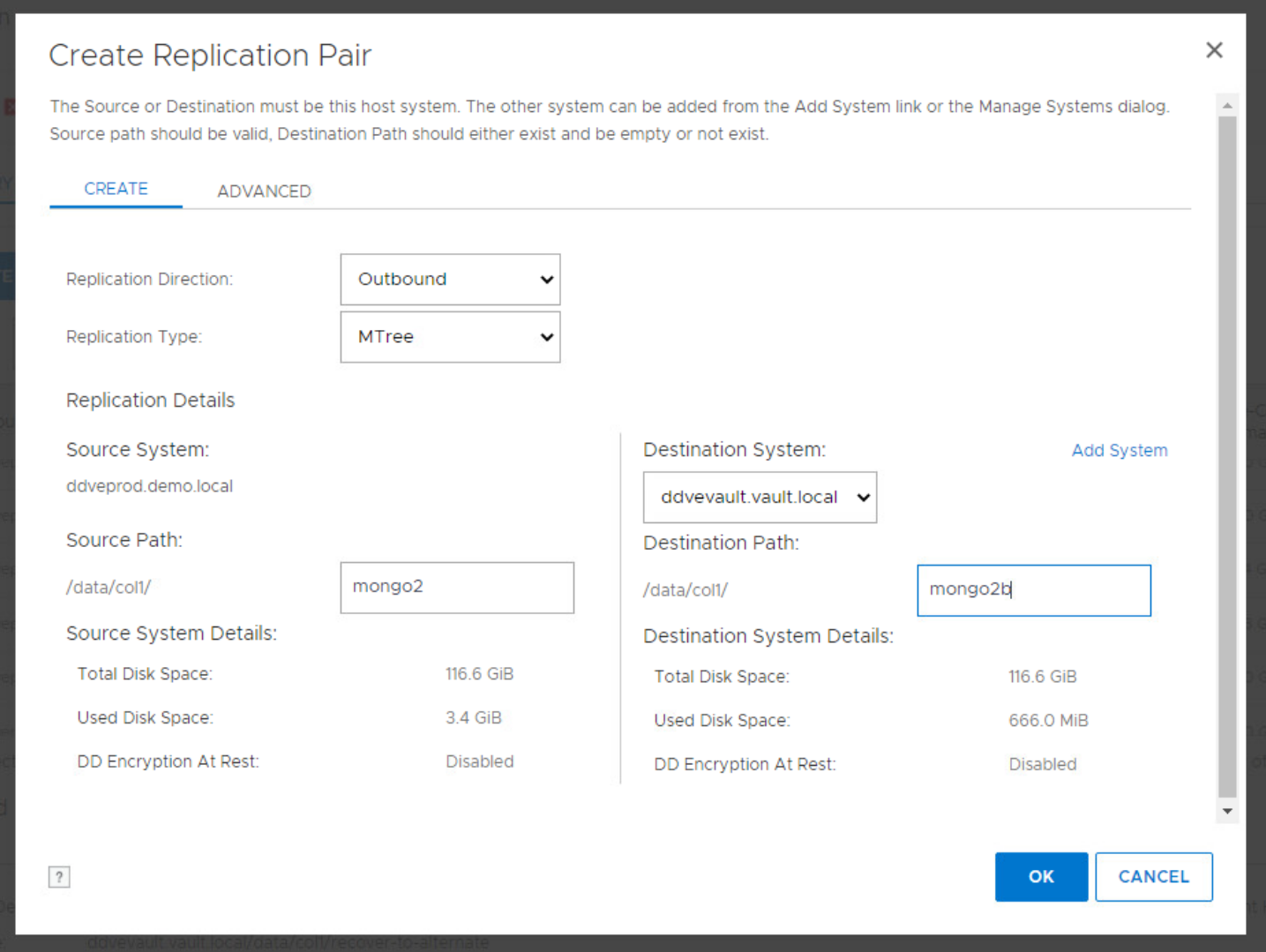 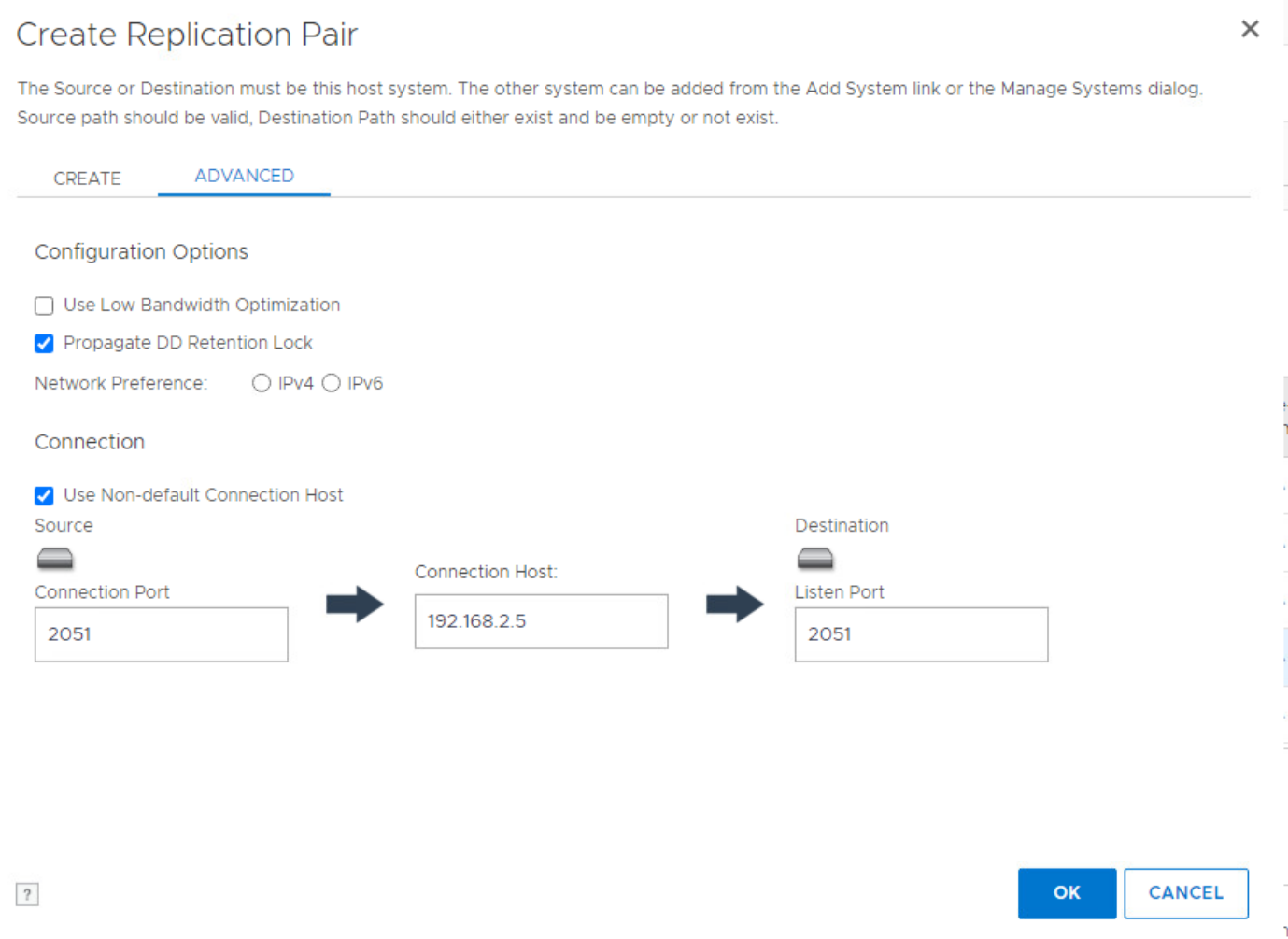 FQDN take from DD is not routable – we need to setup this IP address to which the replication will go – this IP of DD Bunker in internal network
FQDN taken from DD is not routable – we need to setup this IP address
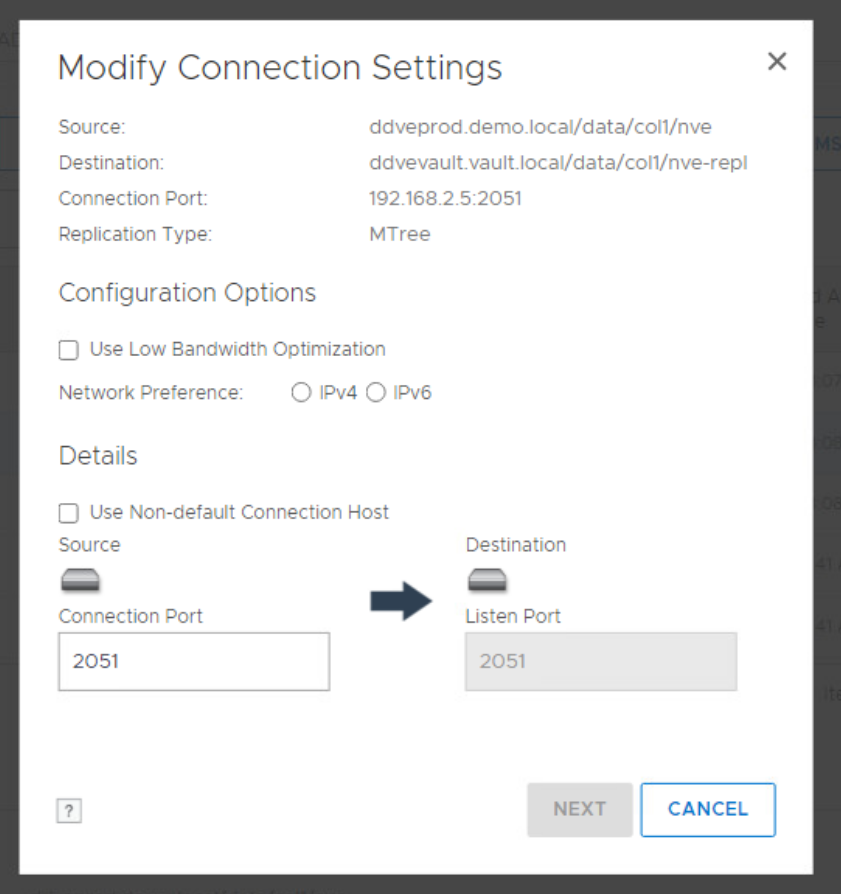 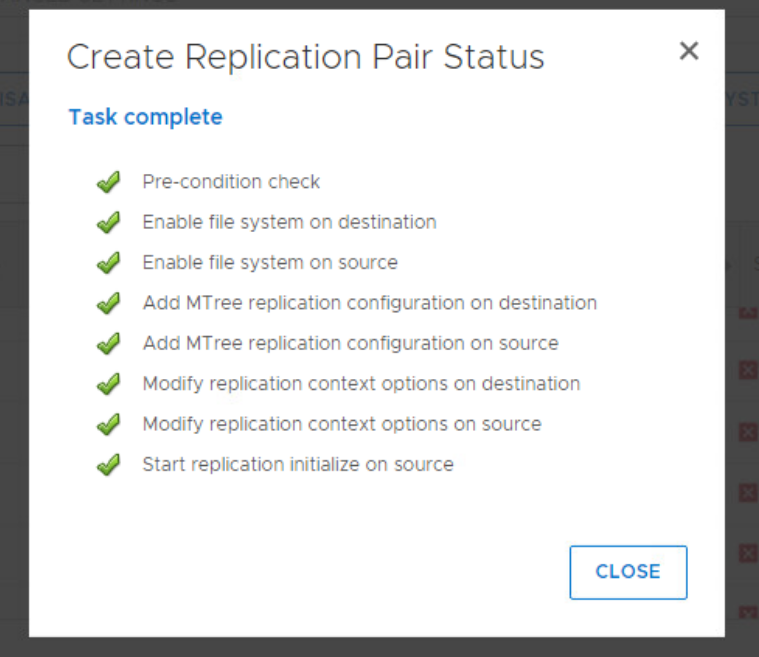 Be sure that the replication is successful!
B1
Attach Data Domain to Cyber Recovery
In Cyber Recovery app we need to add:
a. DD vault
b. CyberSense
c. Recovery applications
d. Sandbox
No we we add Data Domain that is Cyber Bunker
Max number of DD is 5
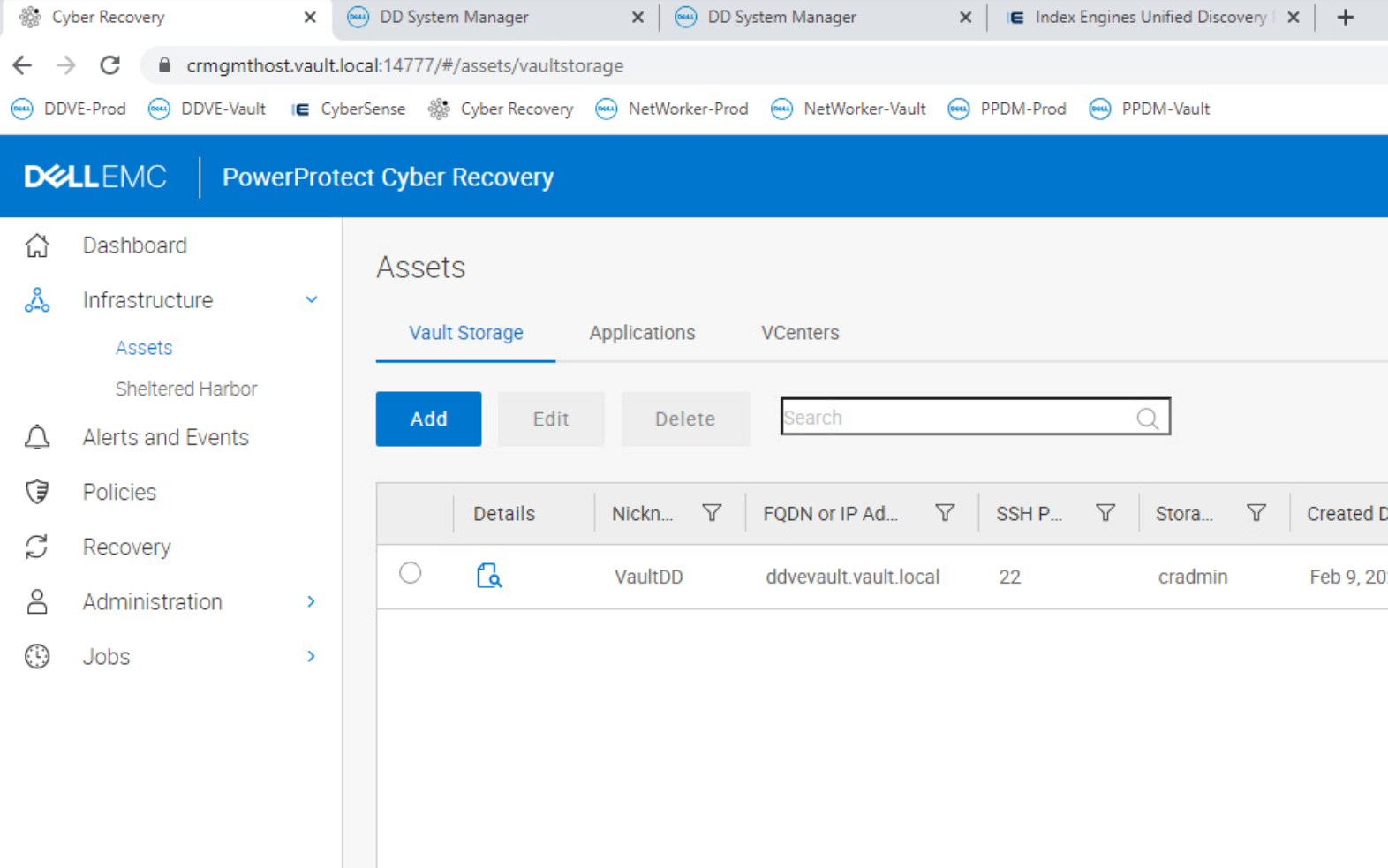 User to perform Operations on Data Domain
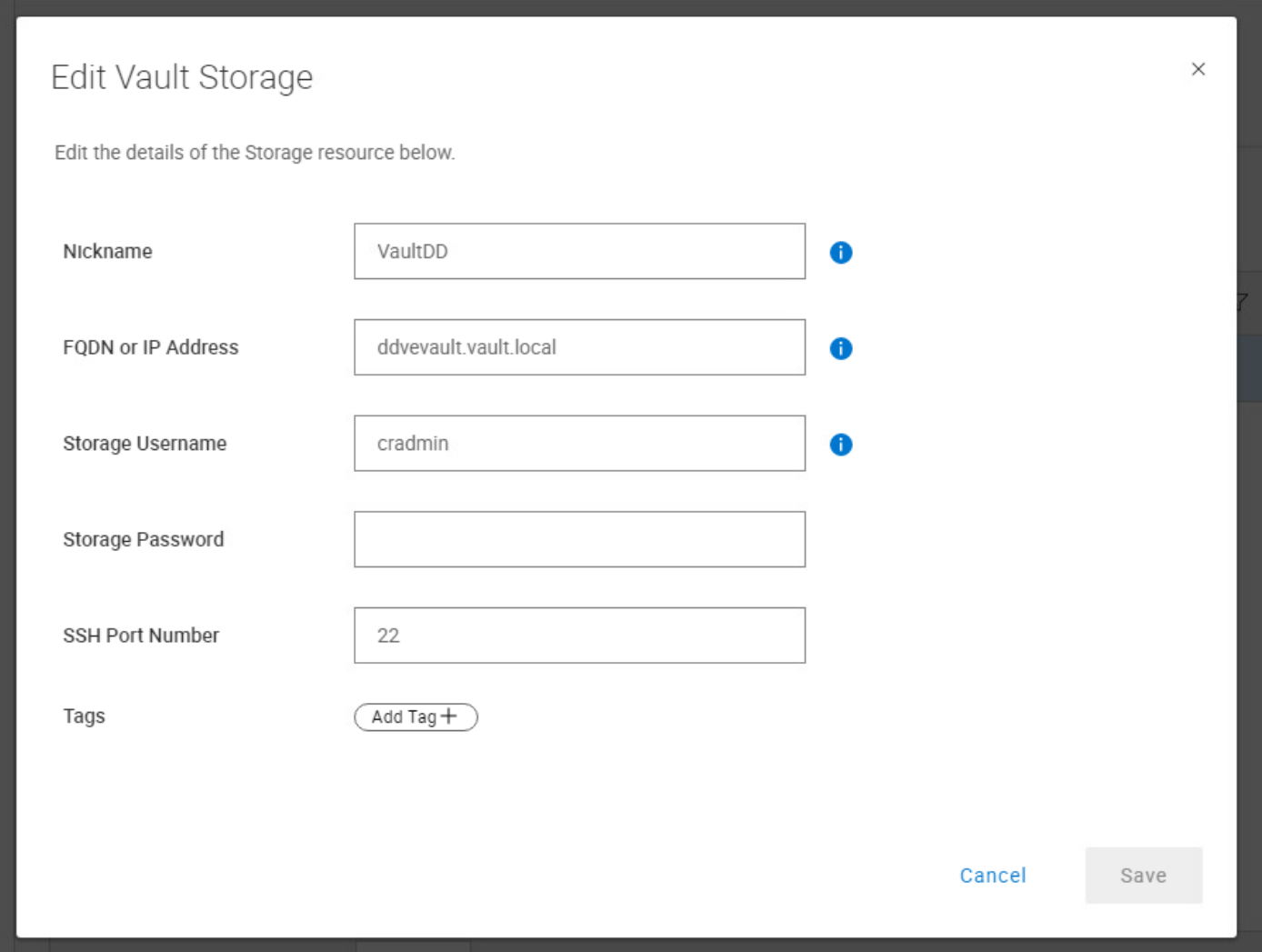 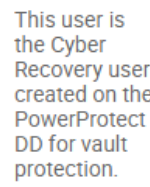 This is because you have to have admin rights to turn up and down the network interfaces and replication
Admin level user is needed because CR will issue commands like “net config <NIC> down” and “replication disable rctx://<number>” .  These are not allowed by user class (or lower) users.
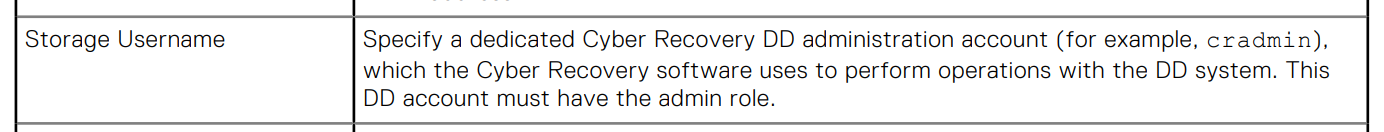 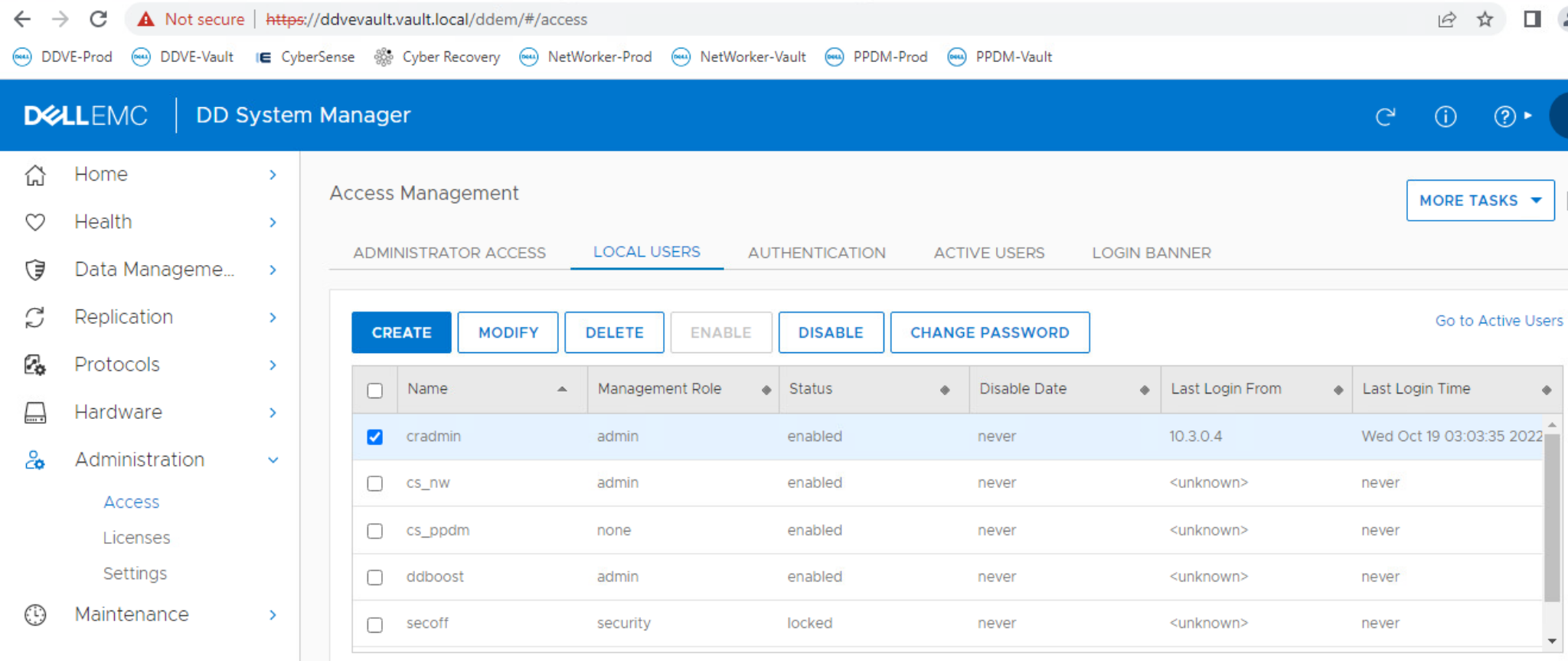 We need to create this user on DDBunker before this operation
B2
Create Policy
Dump to Bunker
Max number of Policies is 25
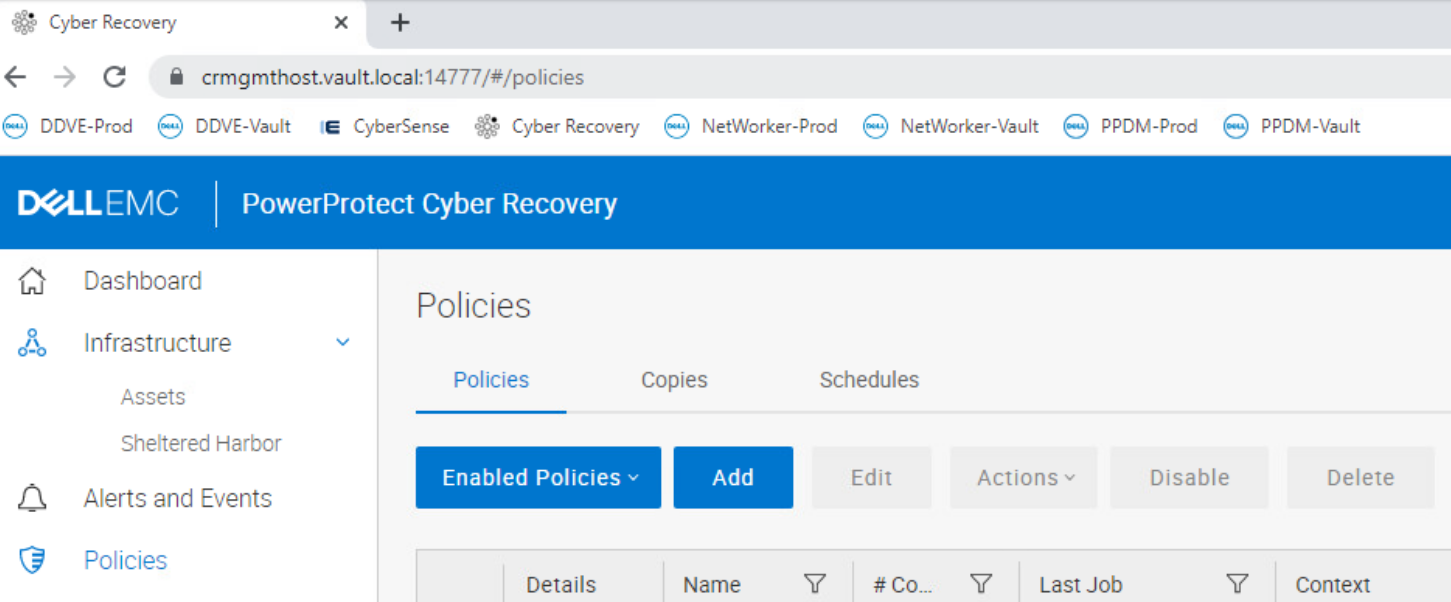 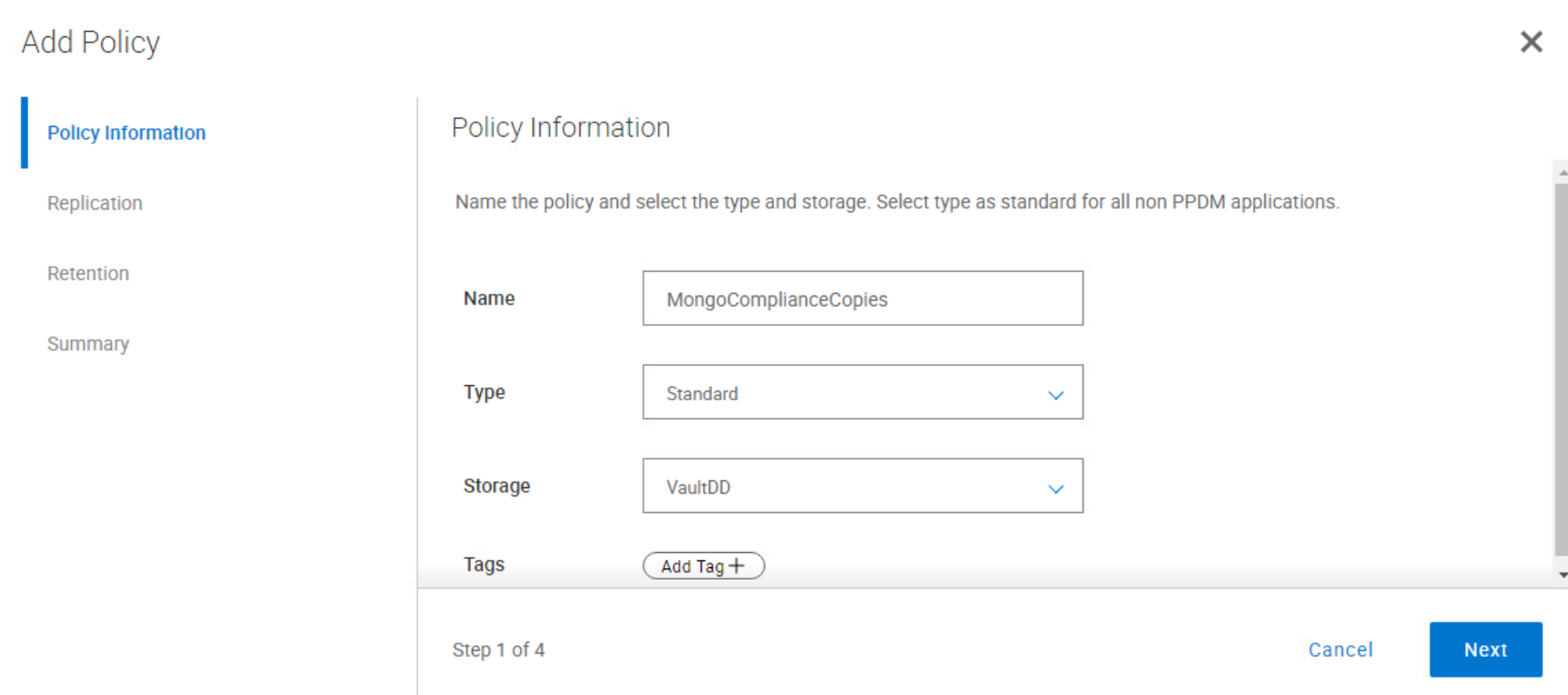 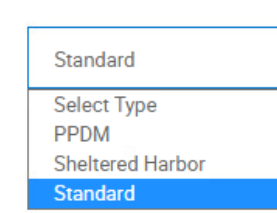 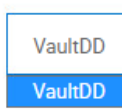 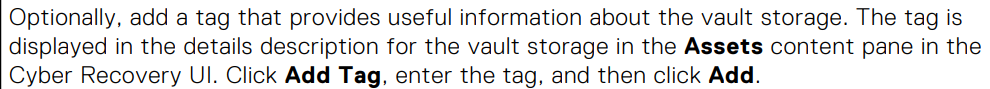 This port will be OFF!
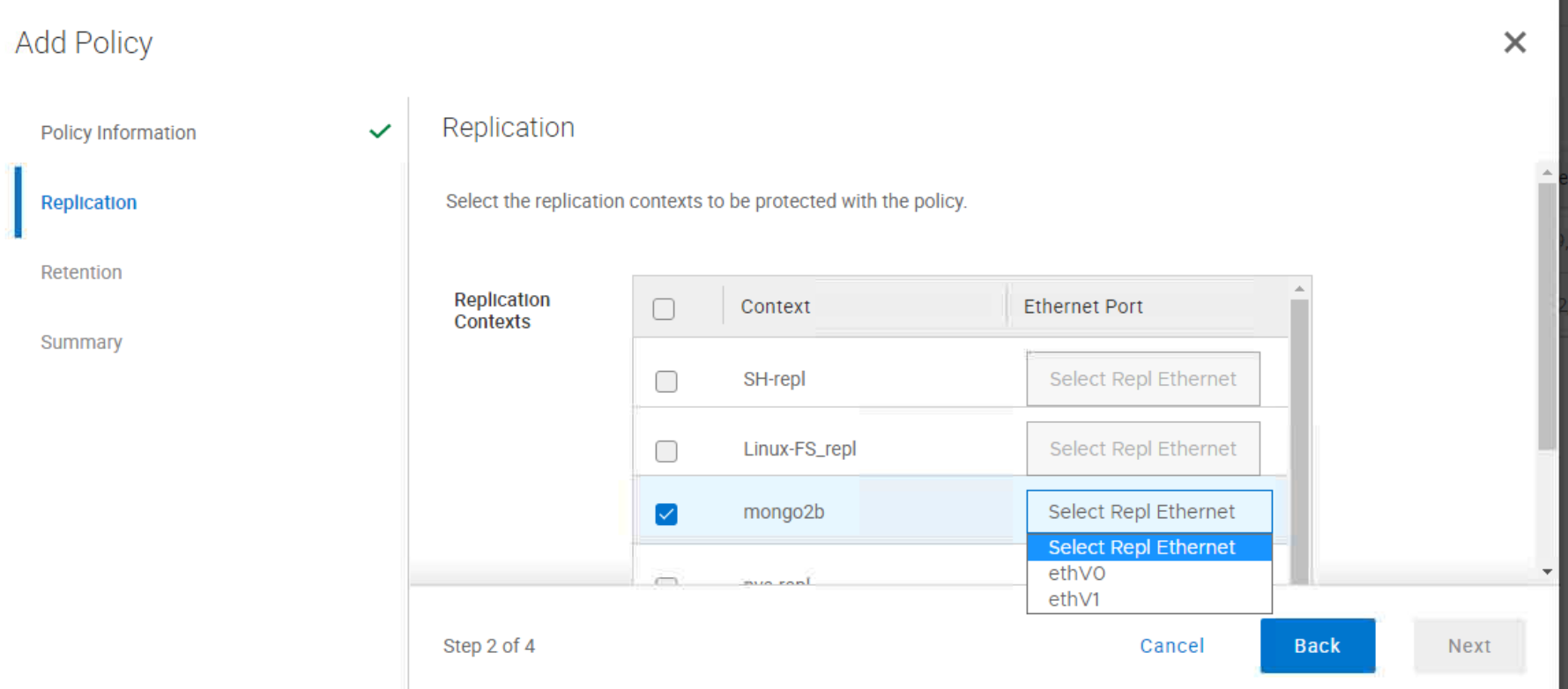 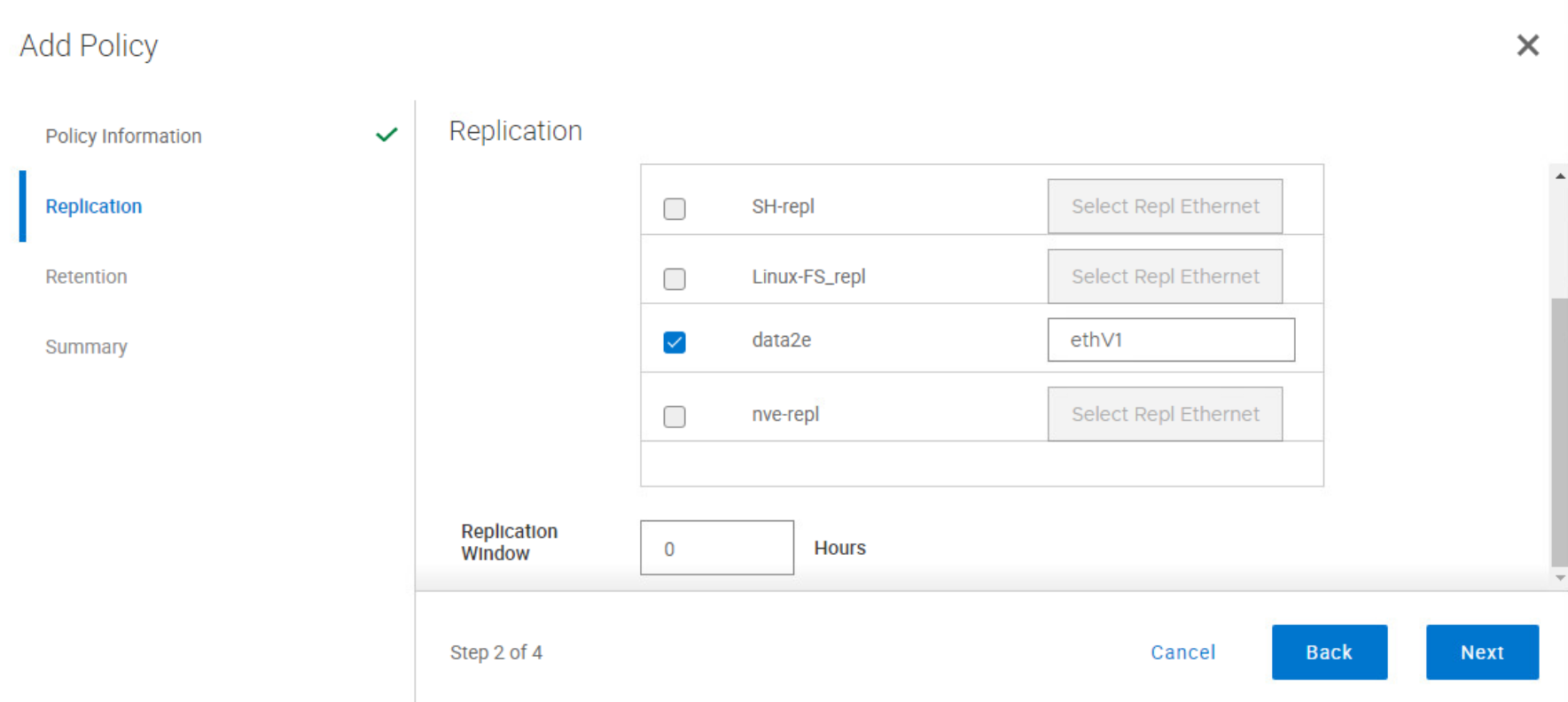 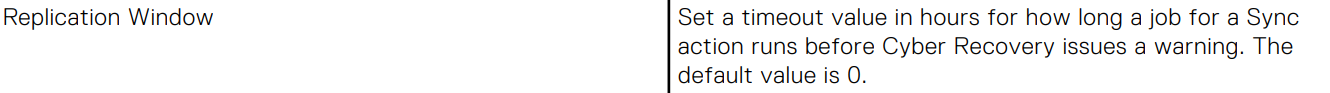 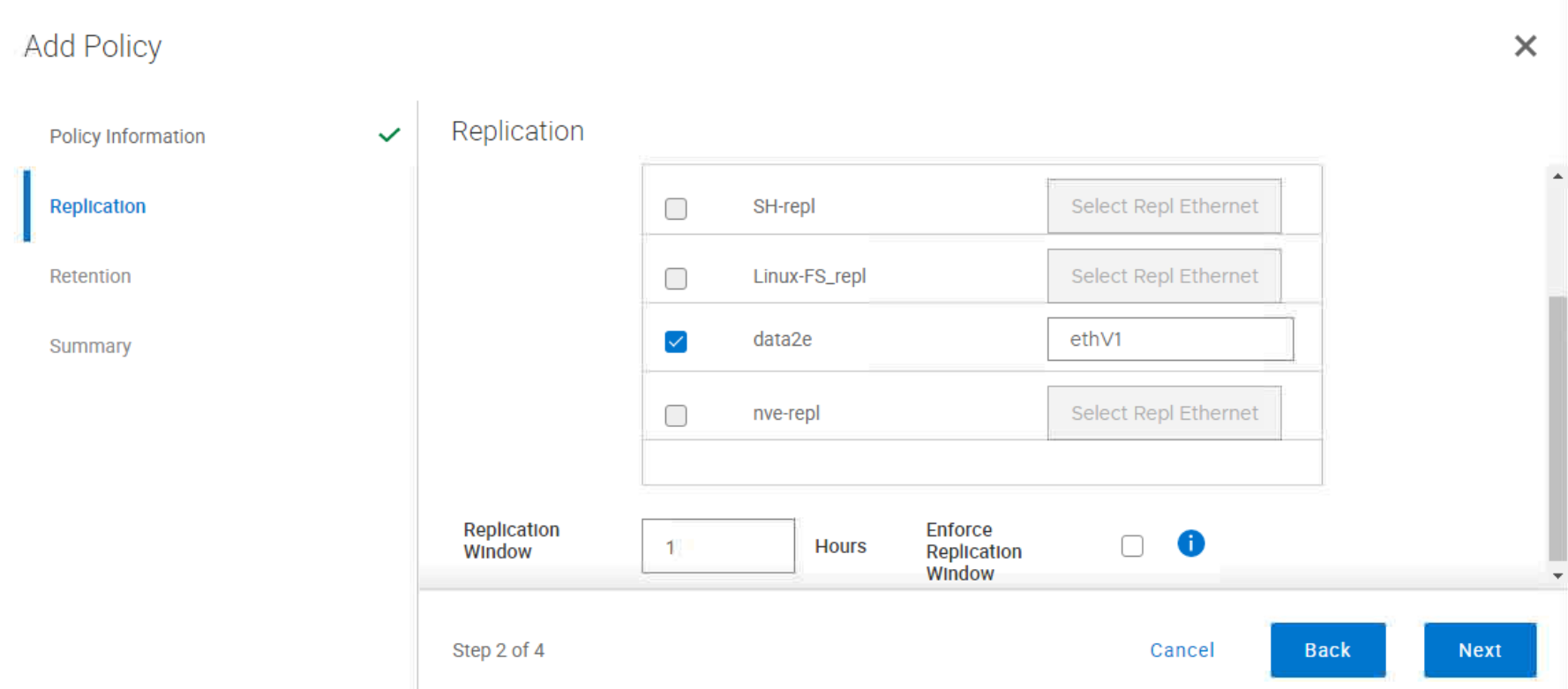 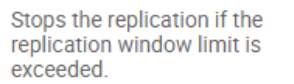 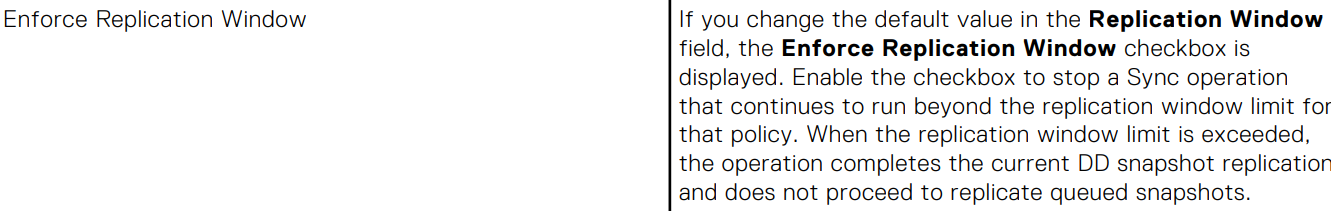 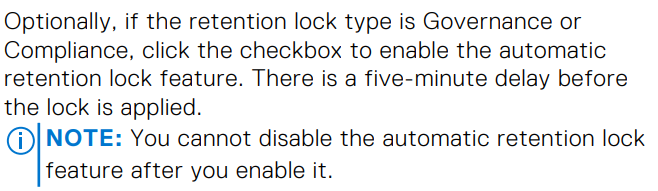 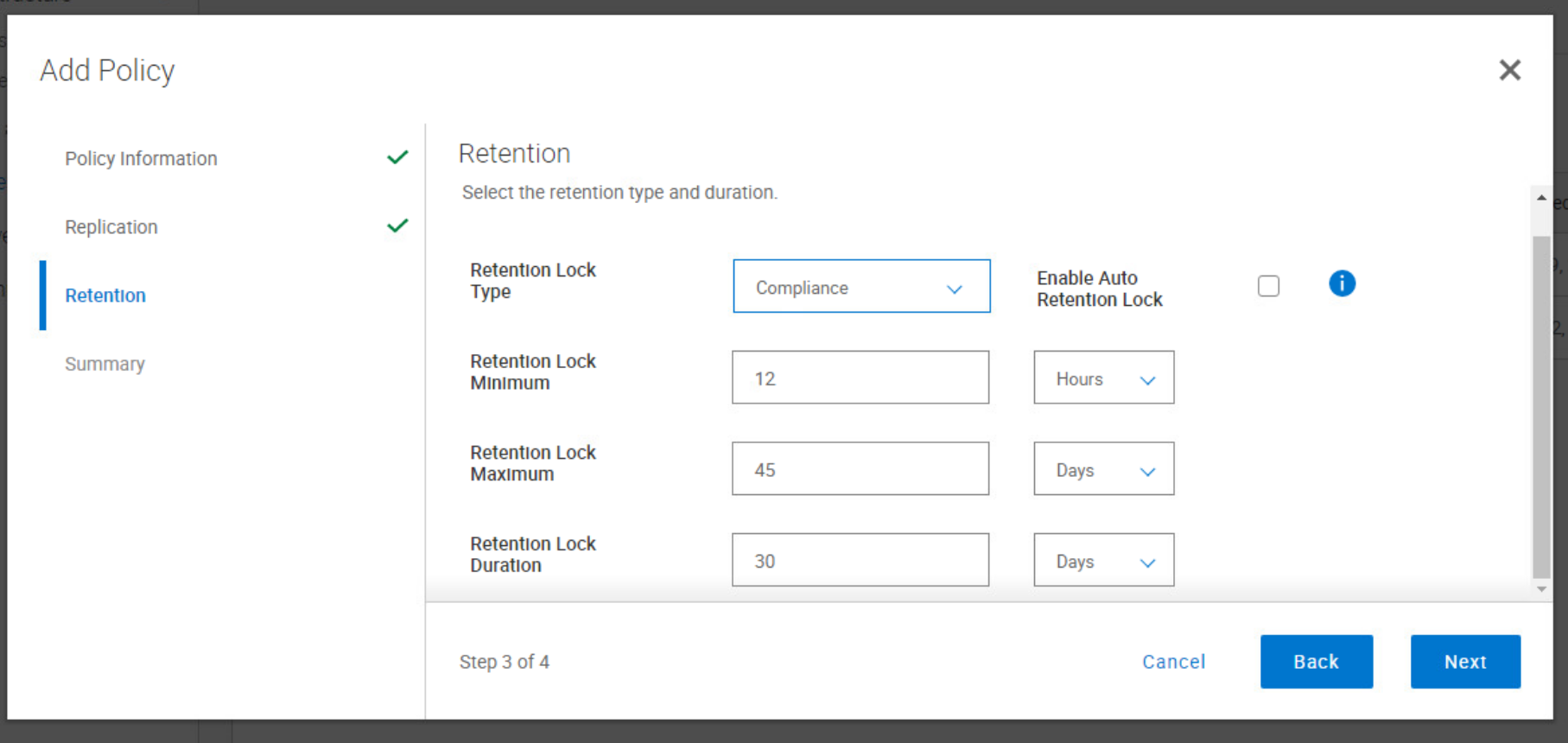 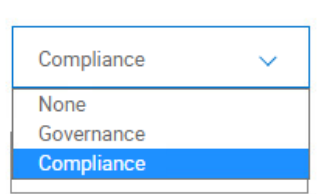 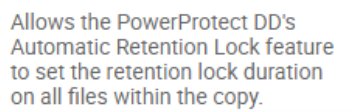 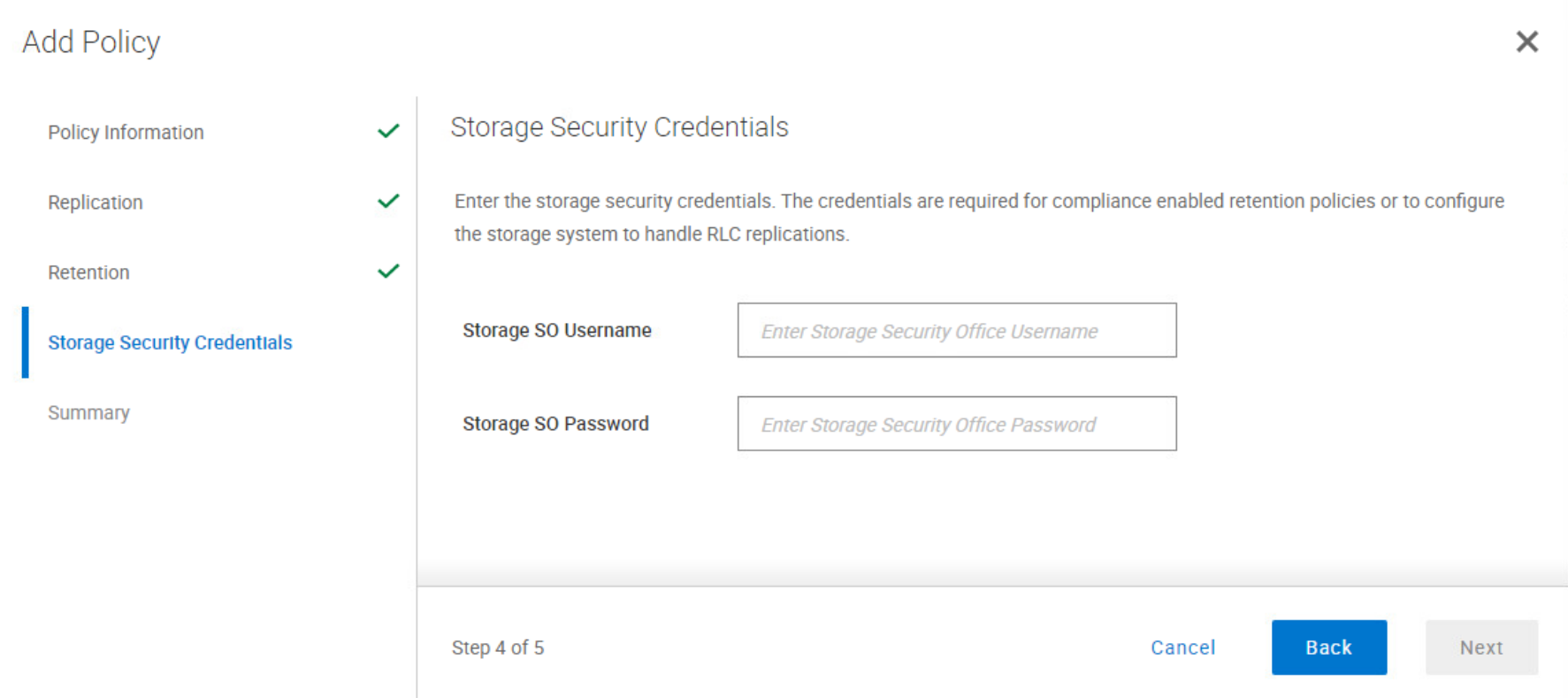 For Compliance required Security Officer creditentials
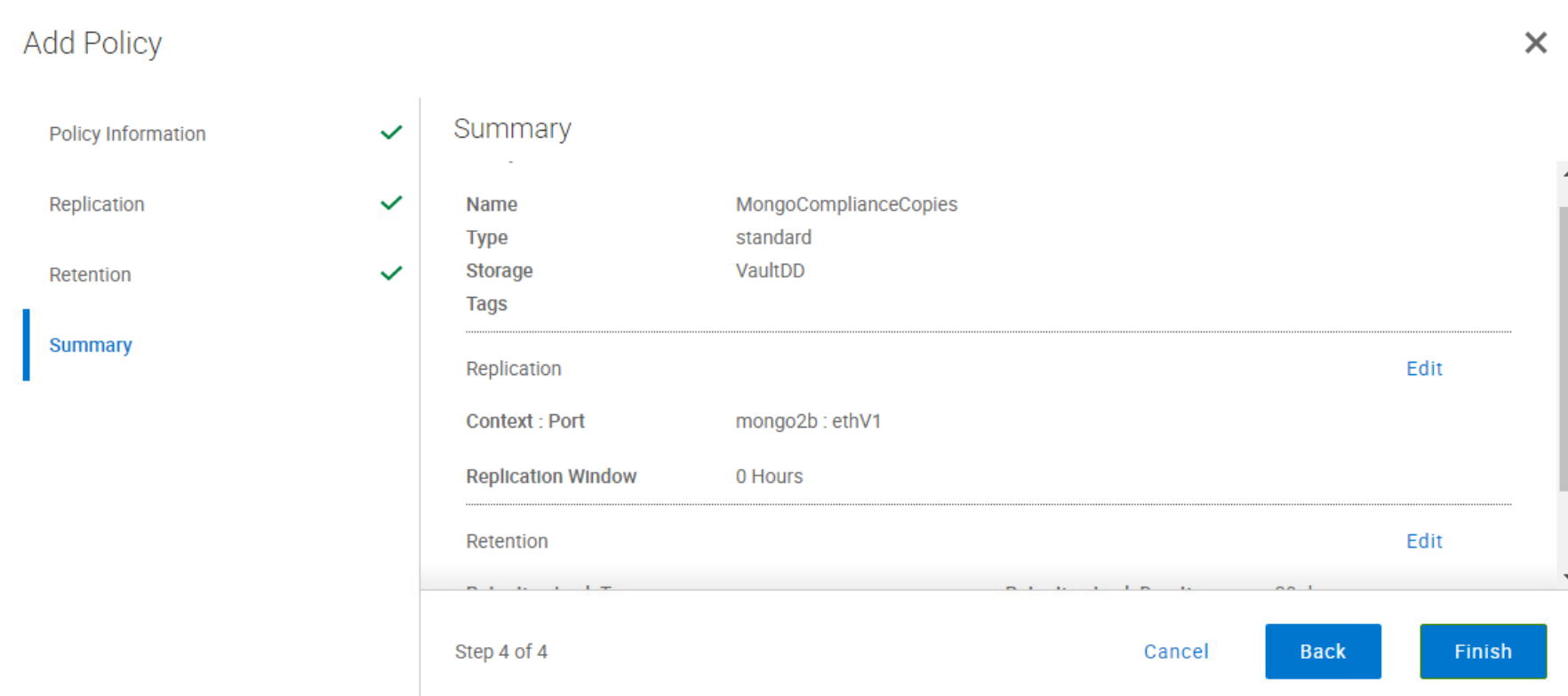 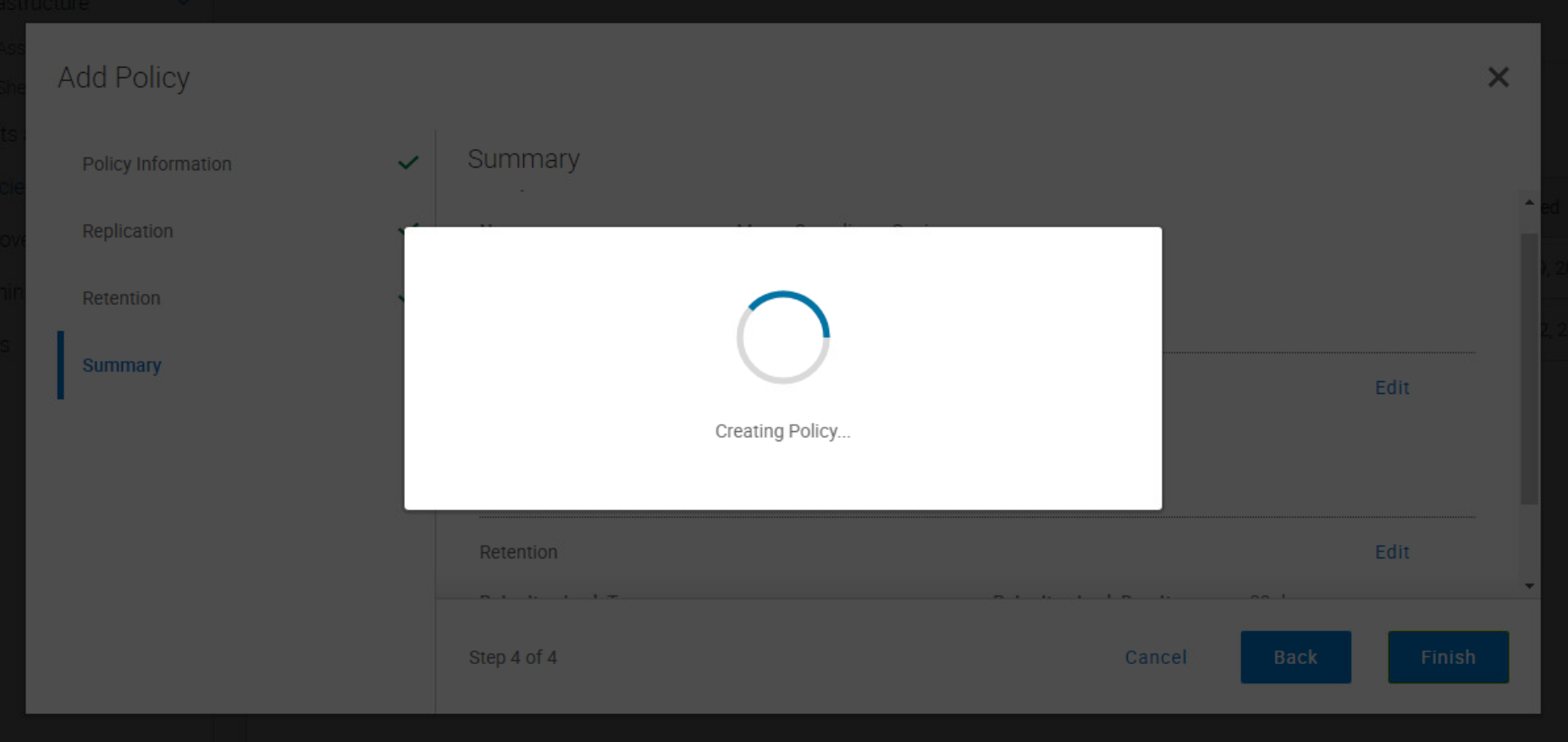 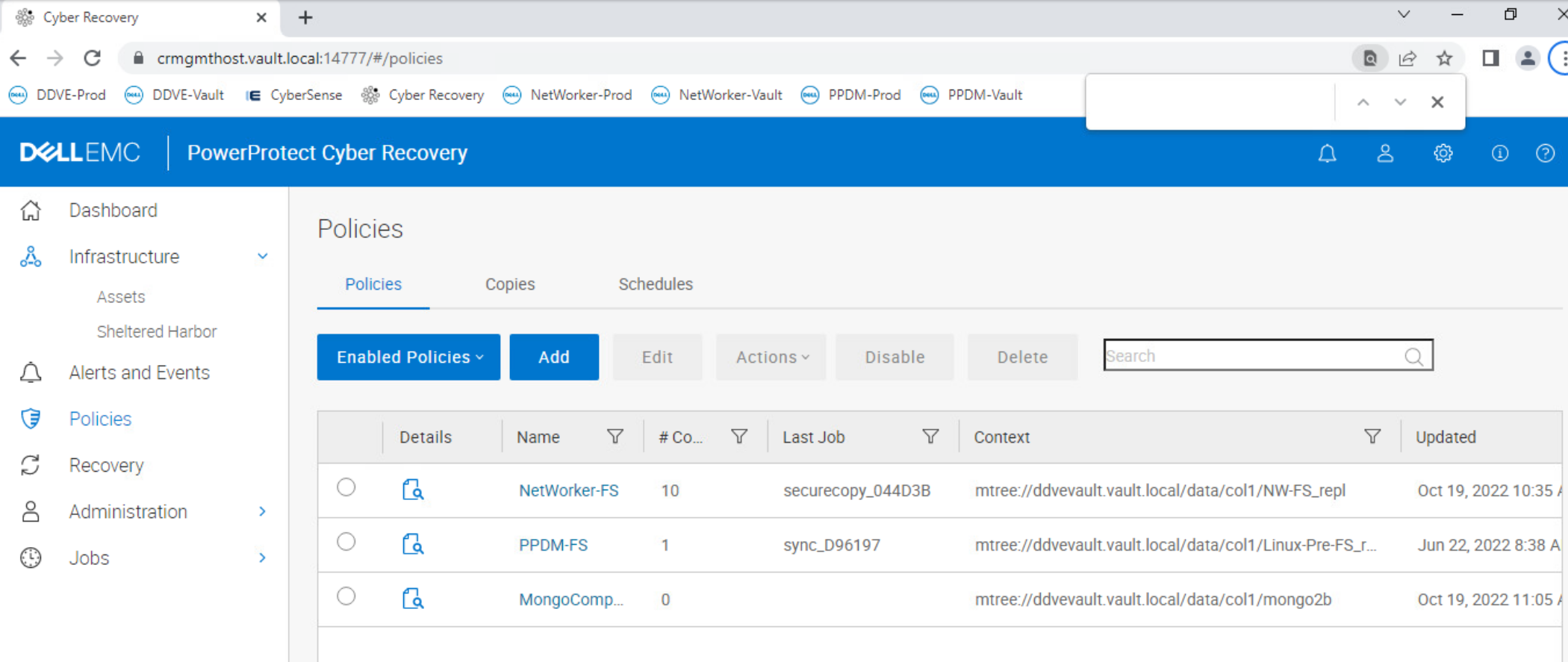 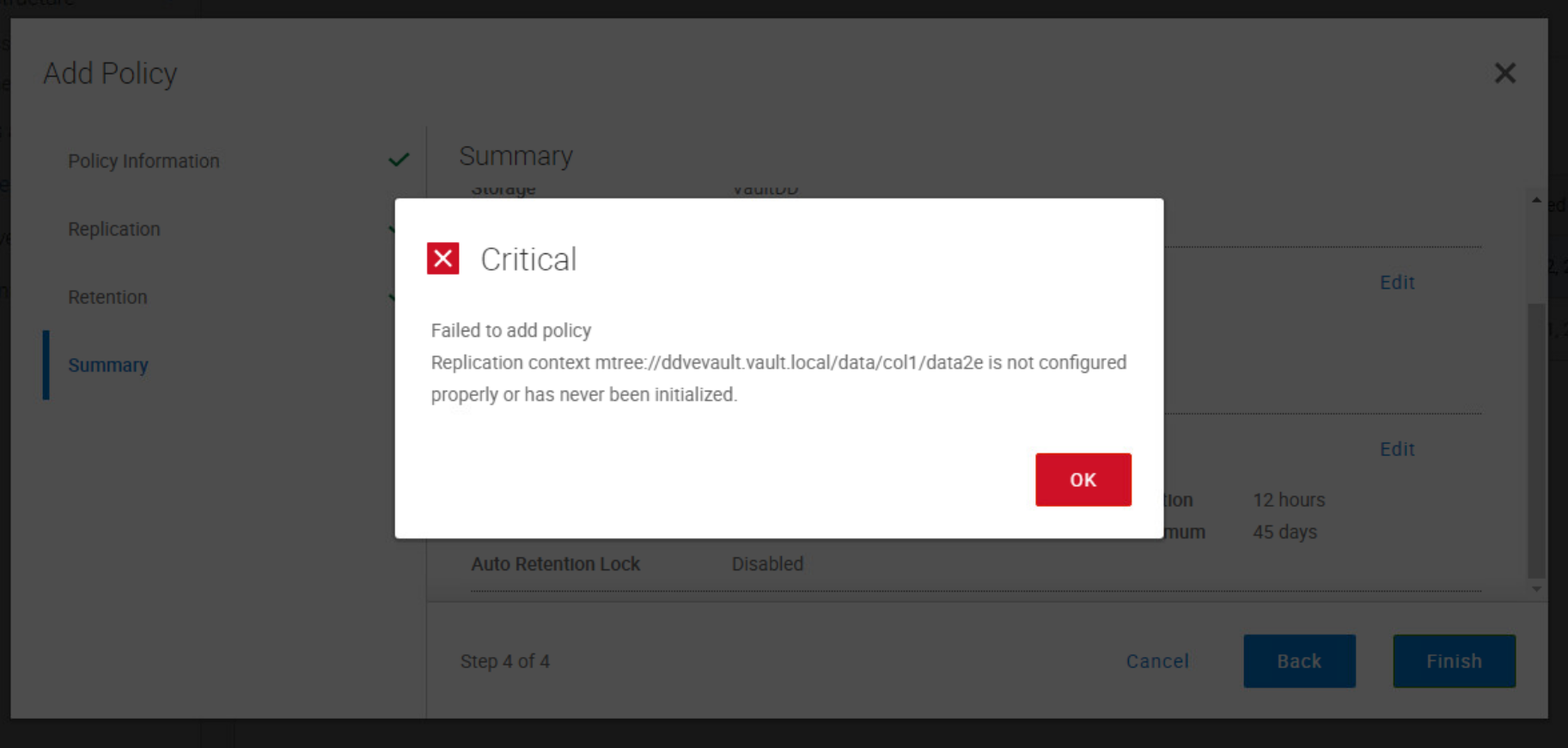 B3
Manually synchronize data
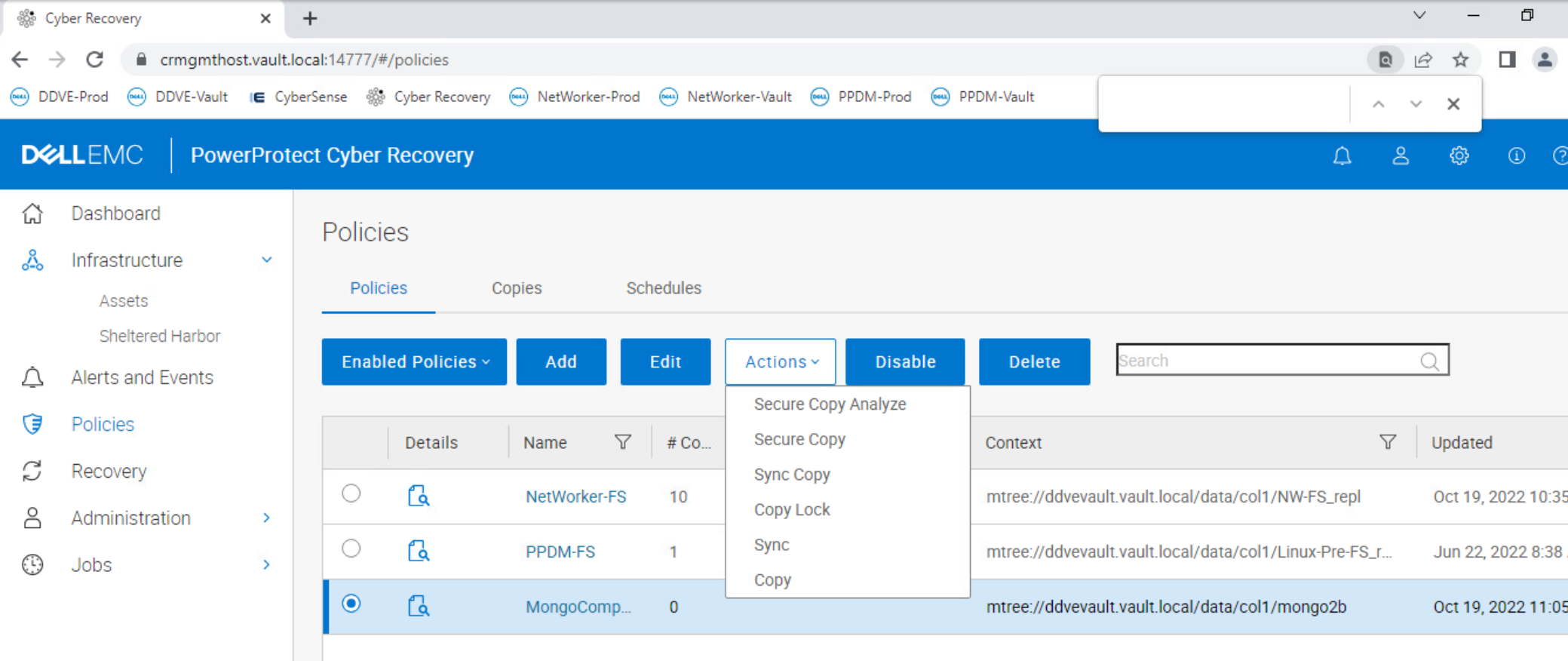 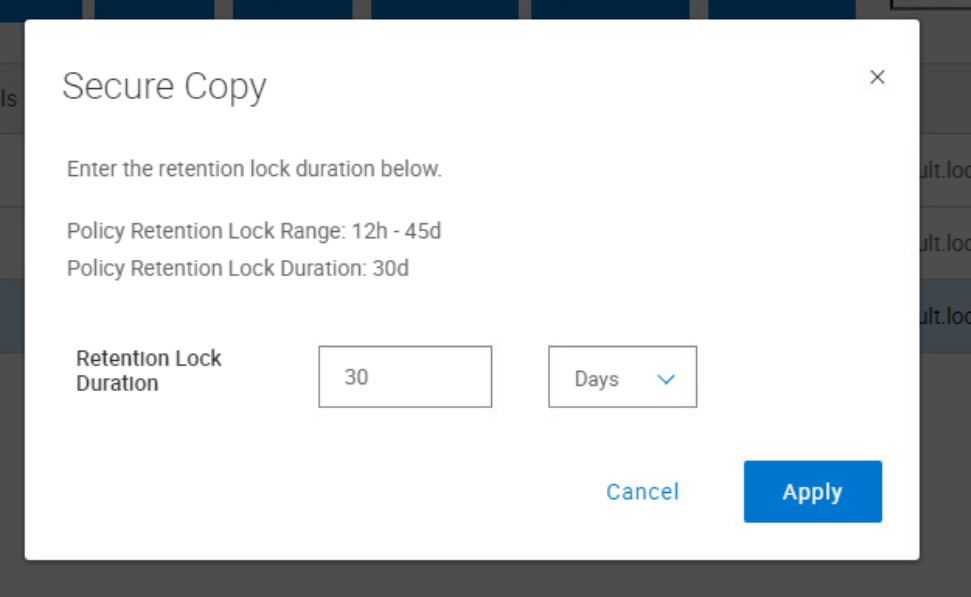 Default retention from policy!
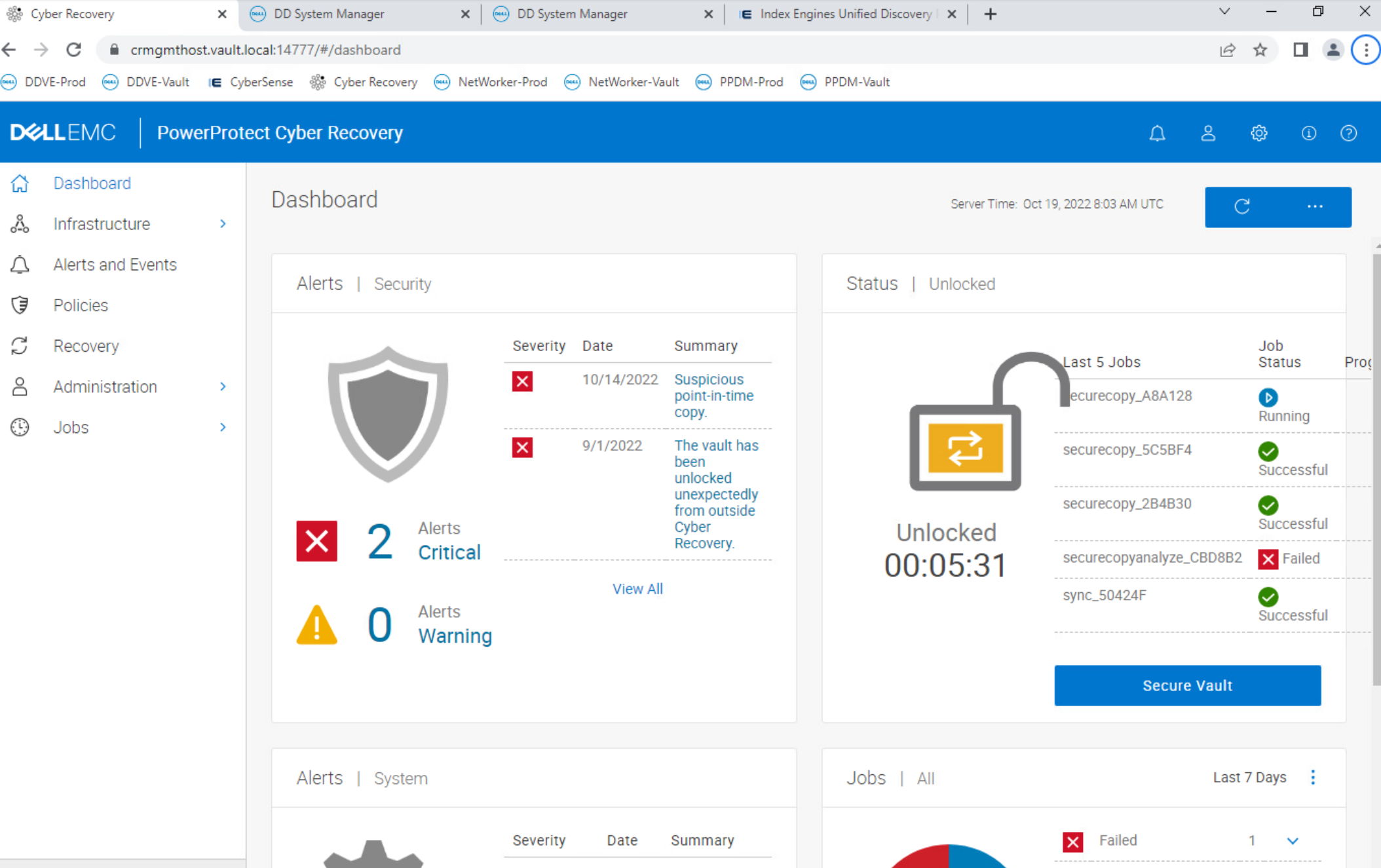 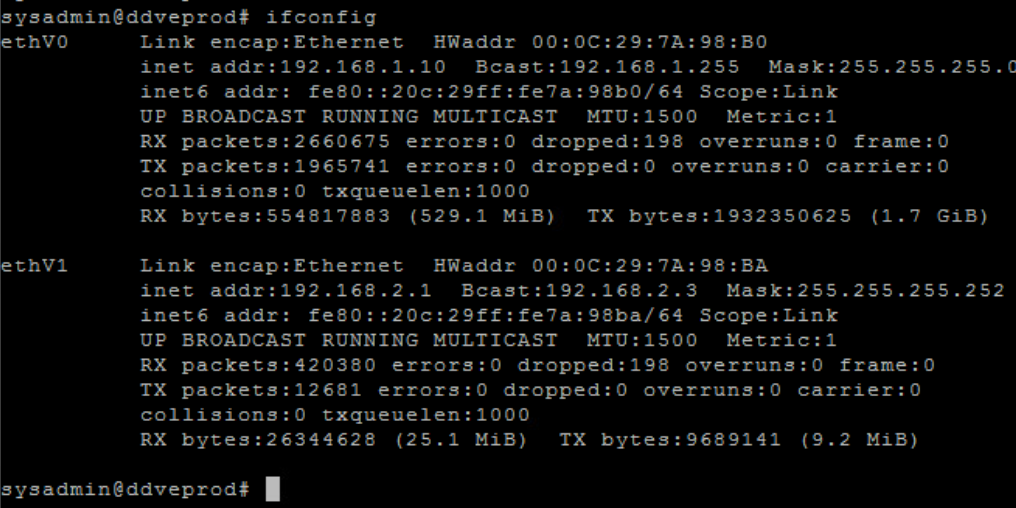 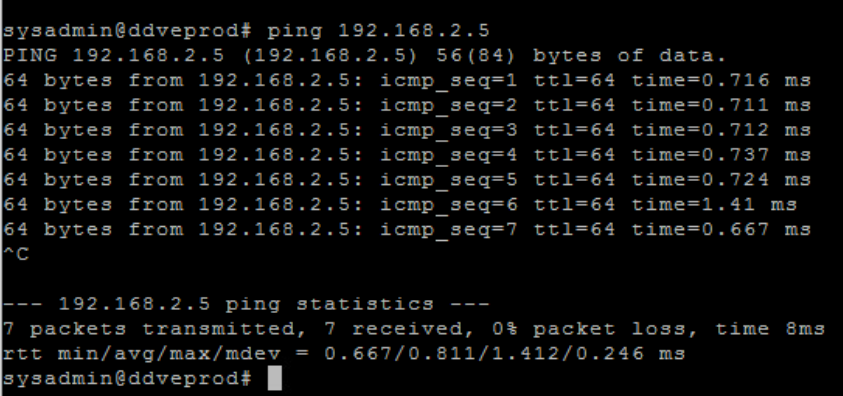 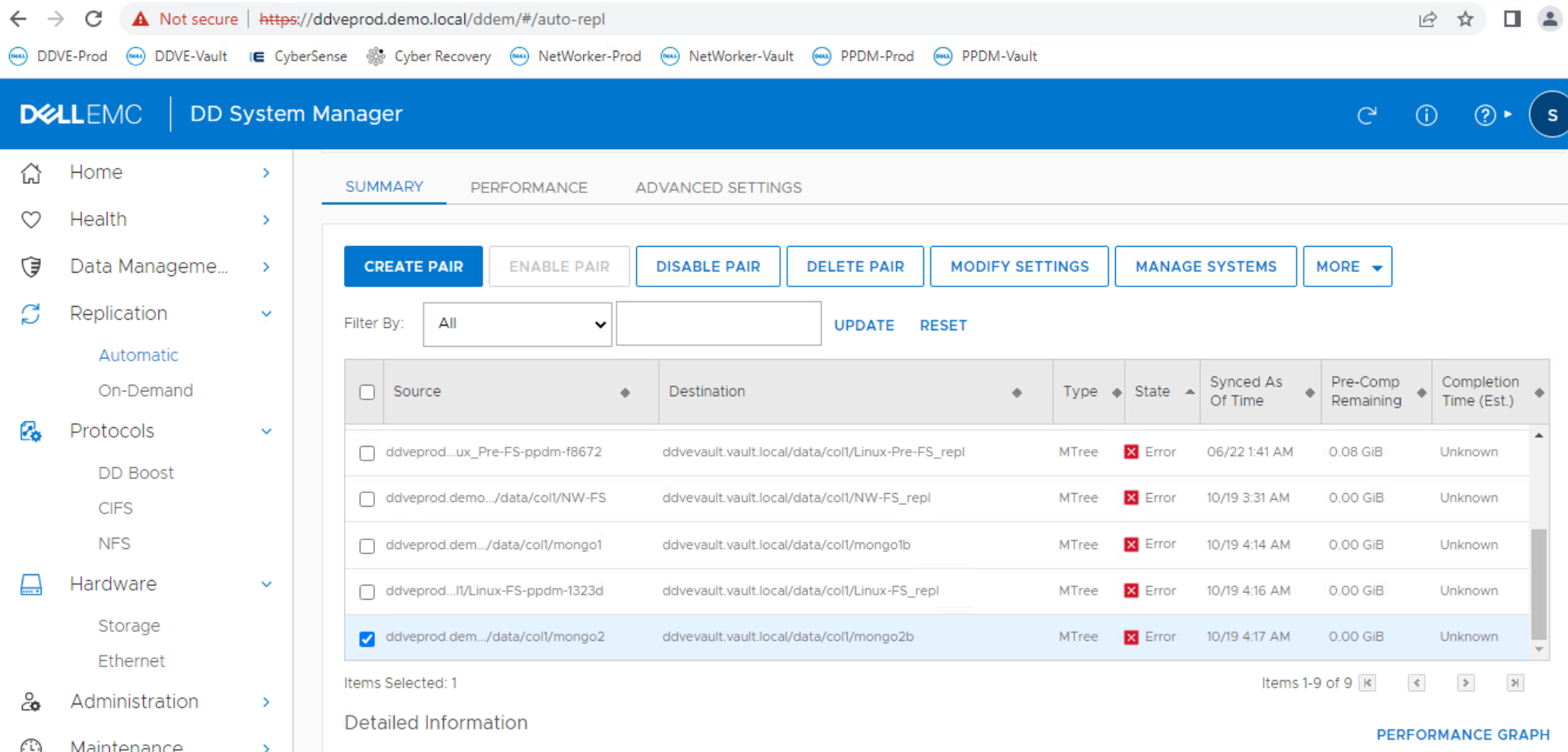 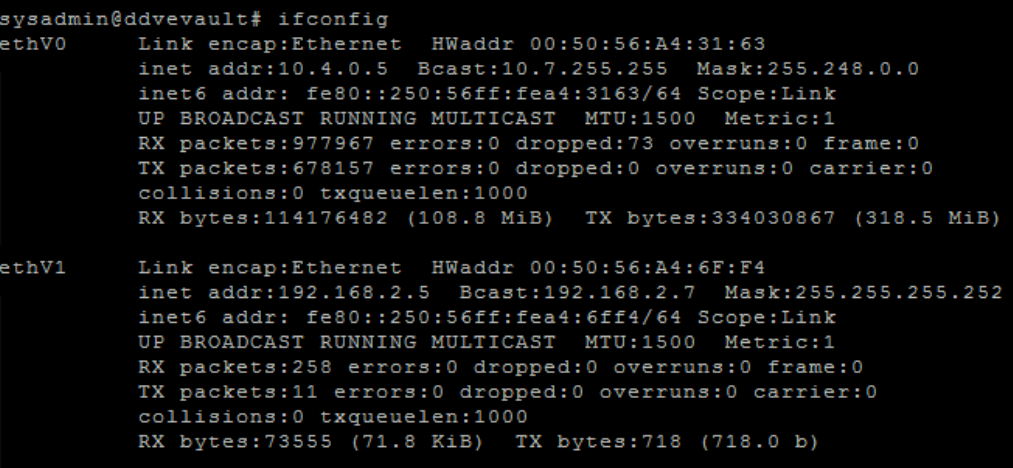 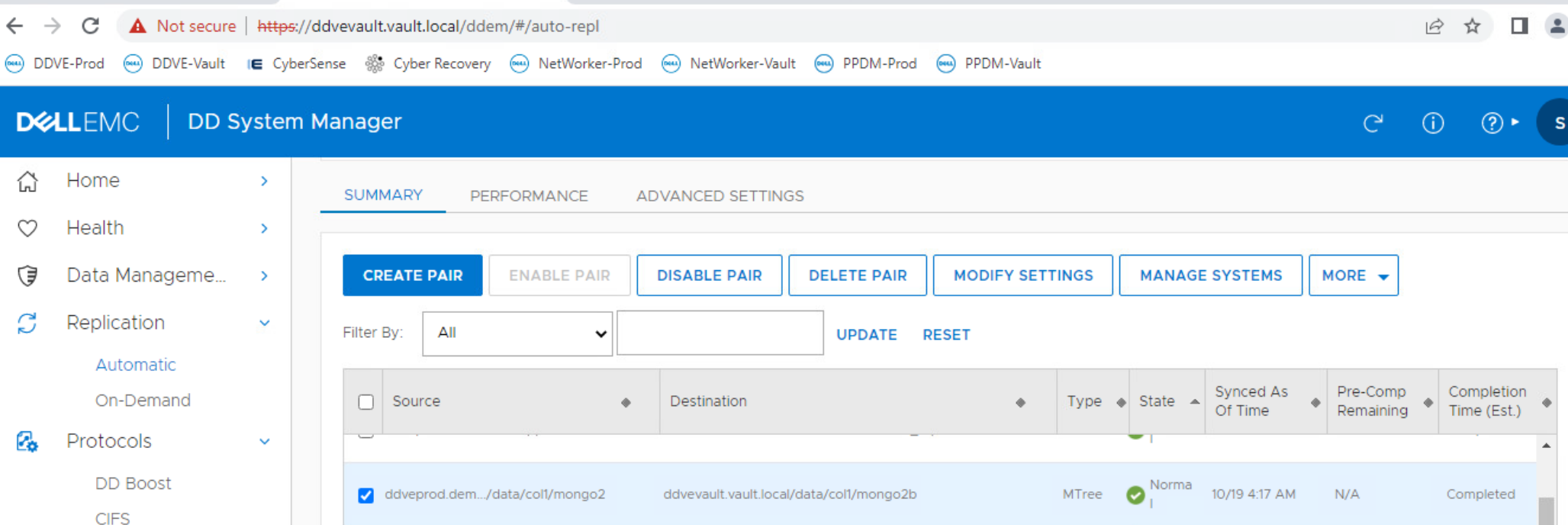 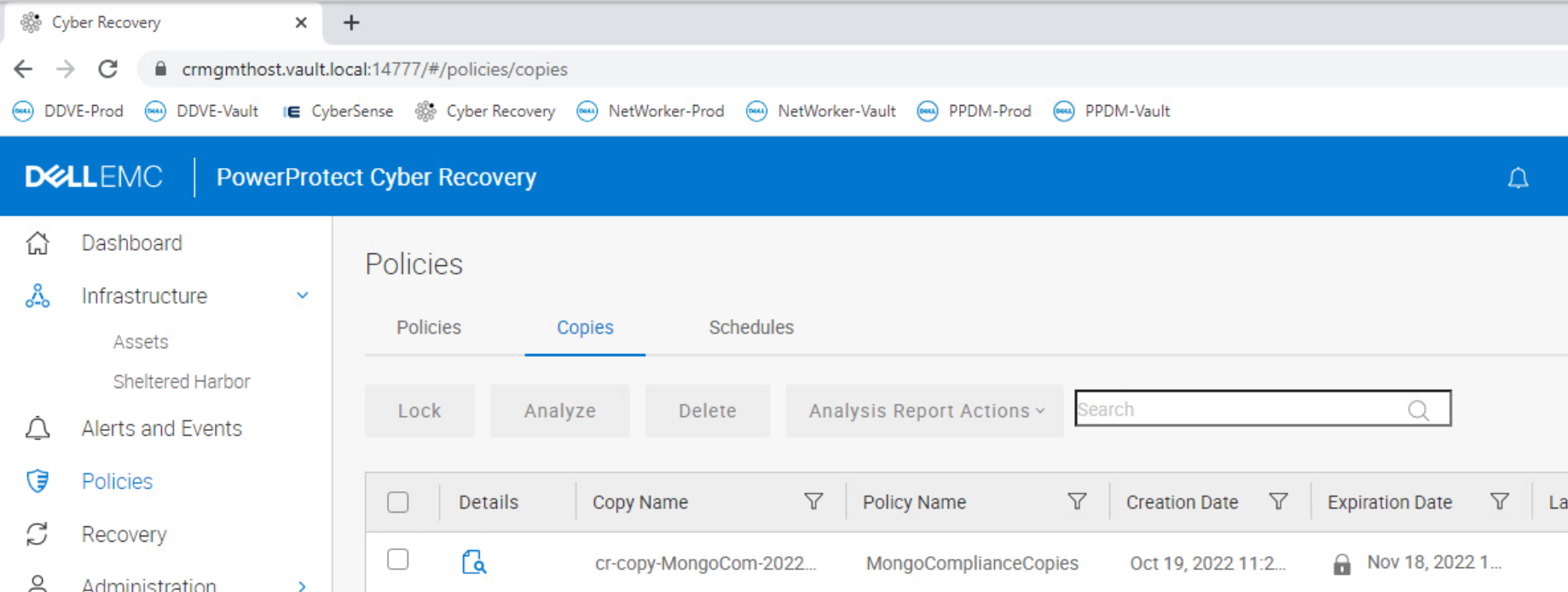 We have secure copy in the Bunker!
Demo of air-gap
No sync
Port is off
Starting replication
Port is on – we can see the ip address
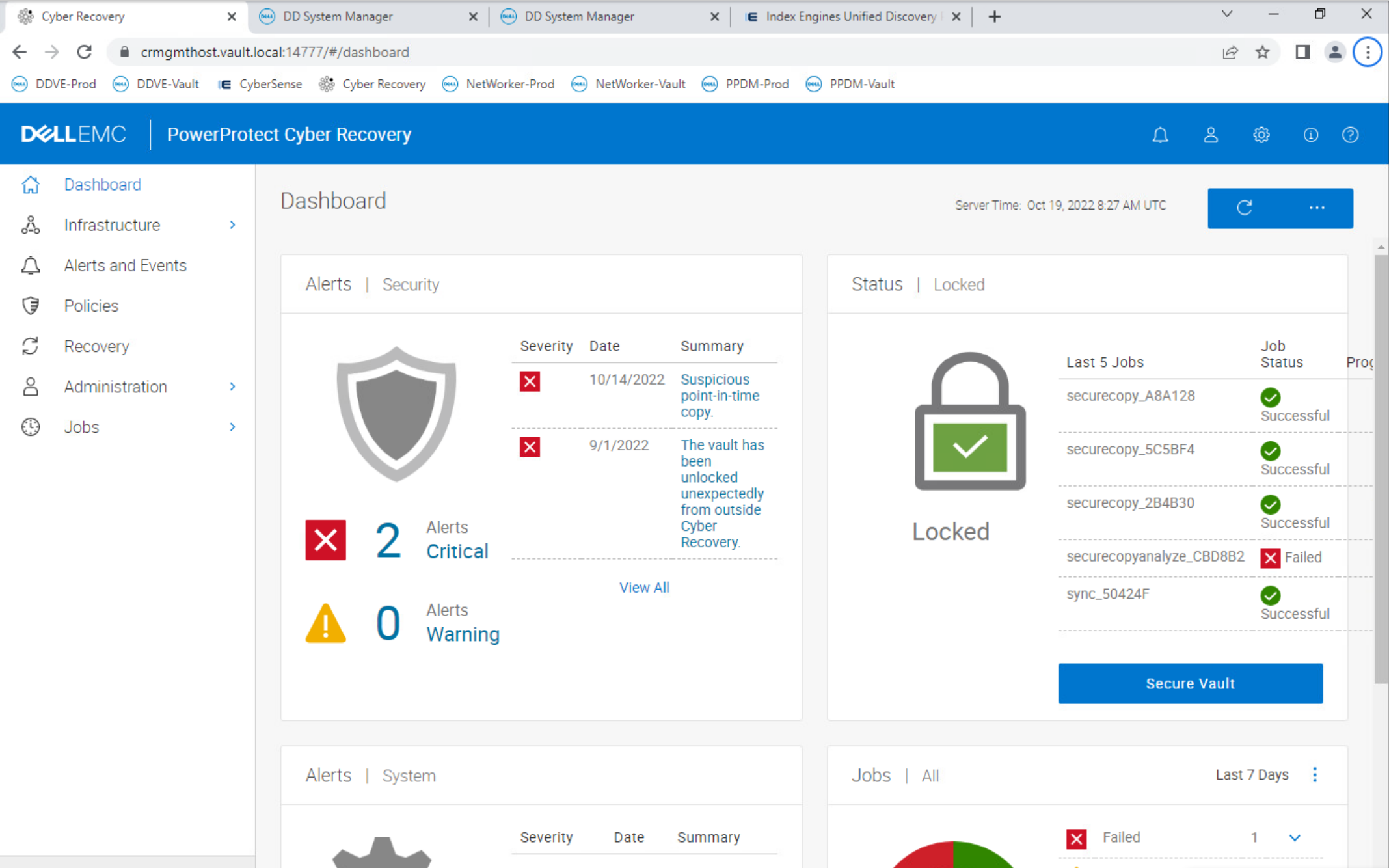 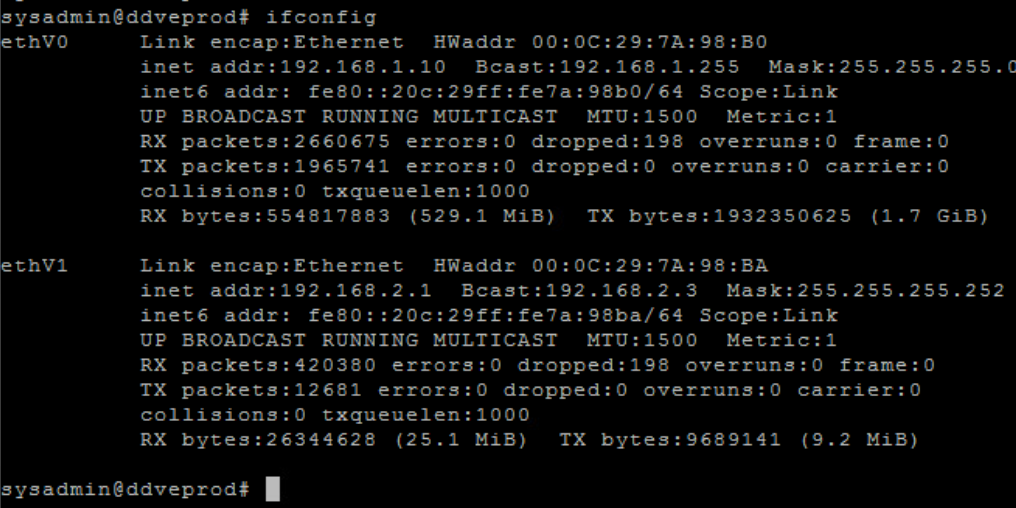 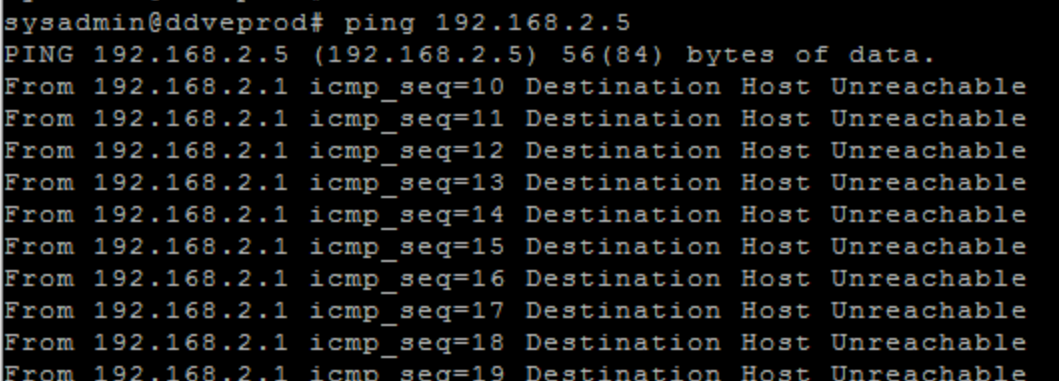 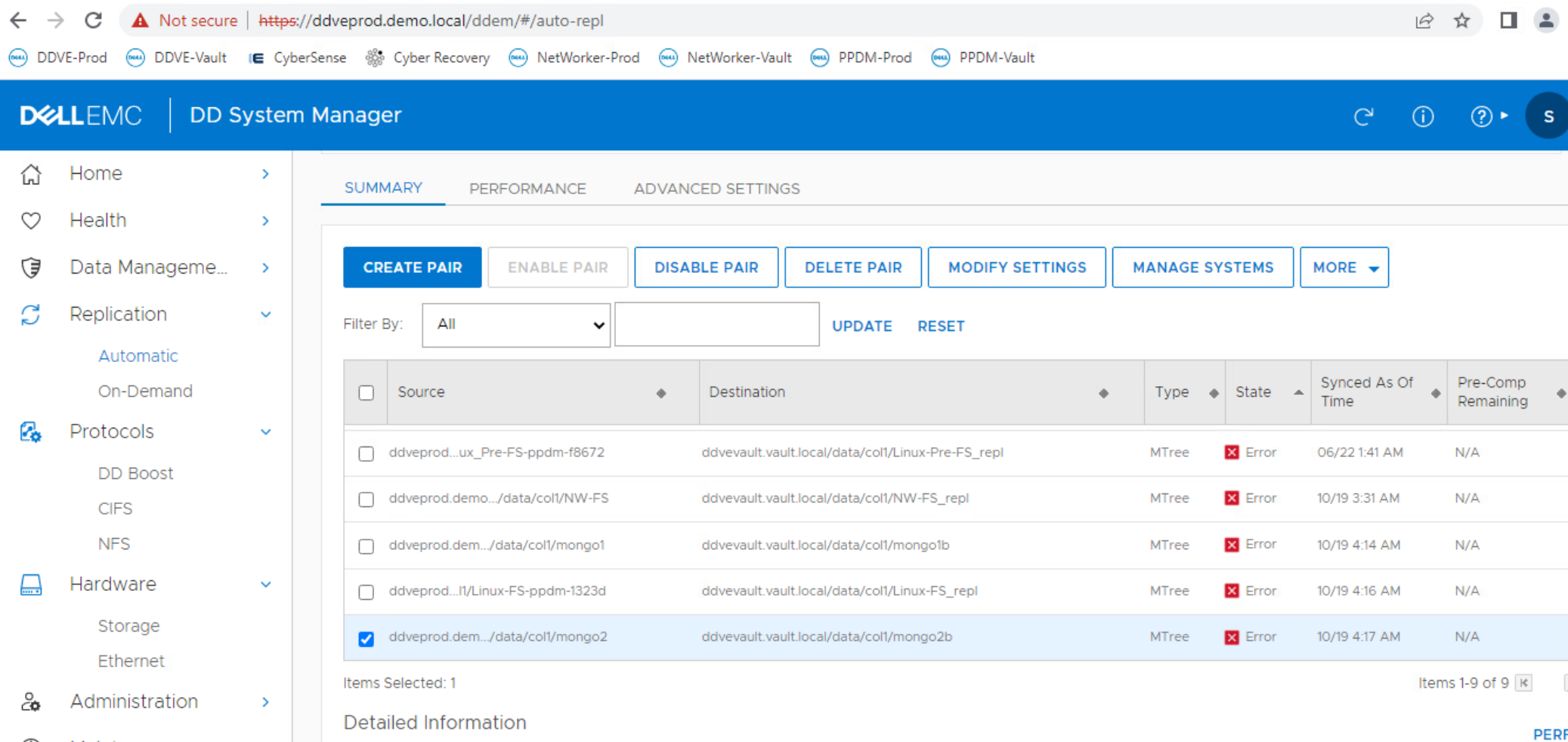 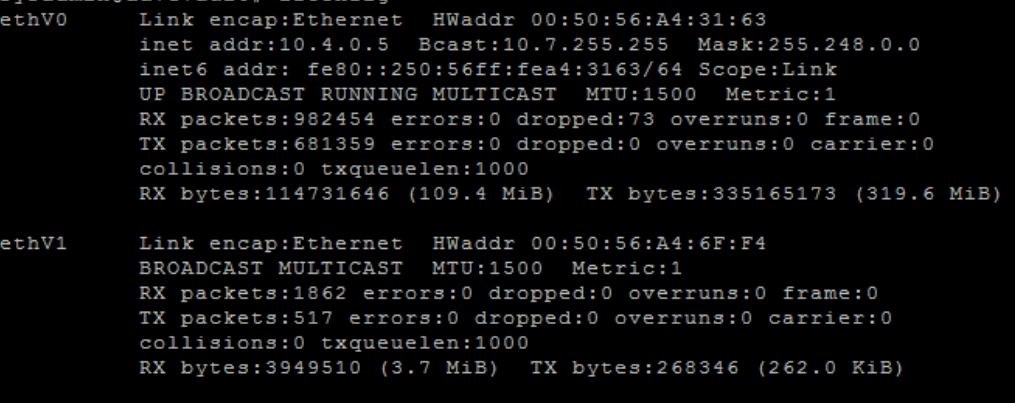 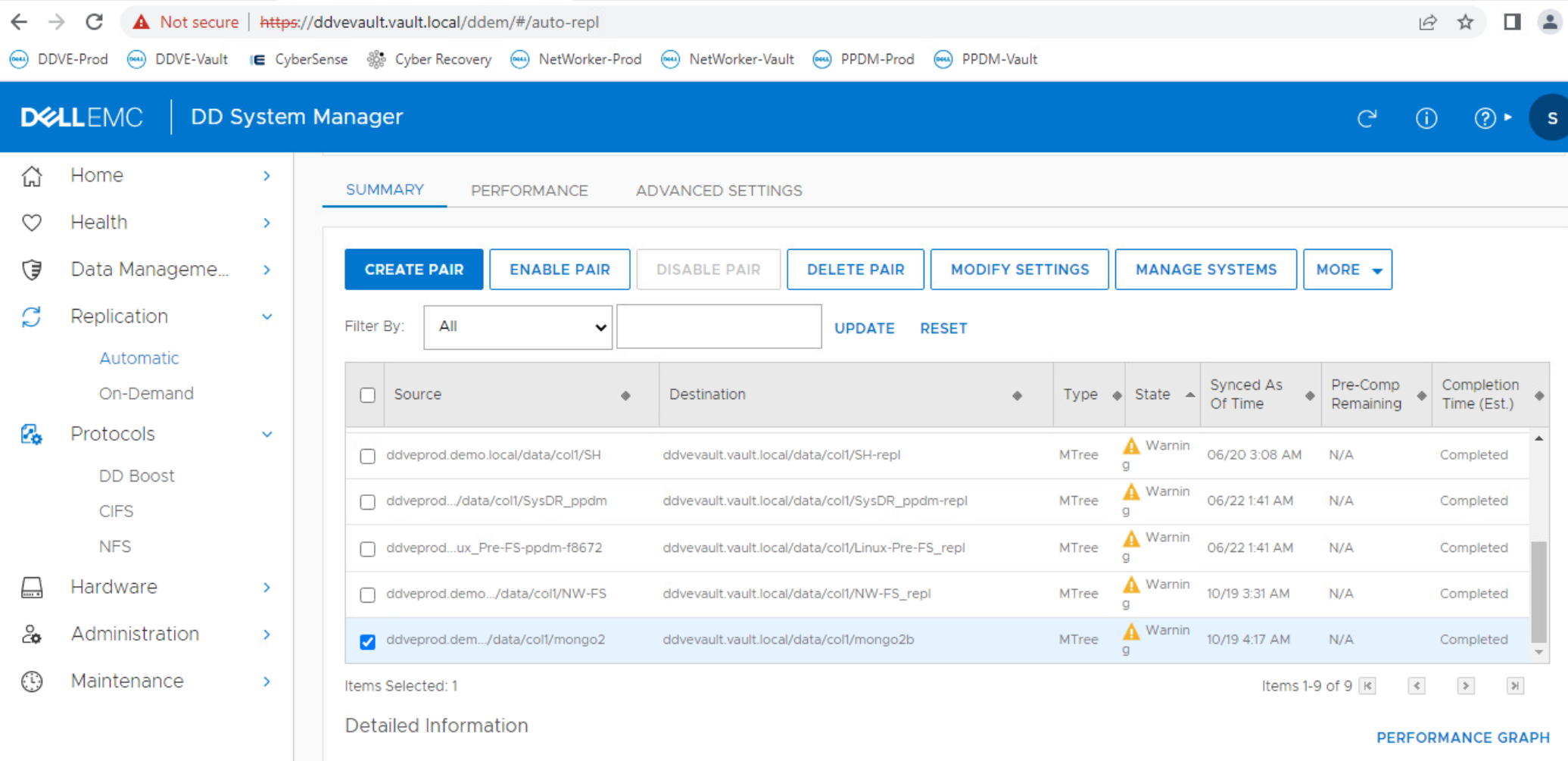 B3a
Net filter
B4
Create Dump Schedule
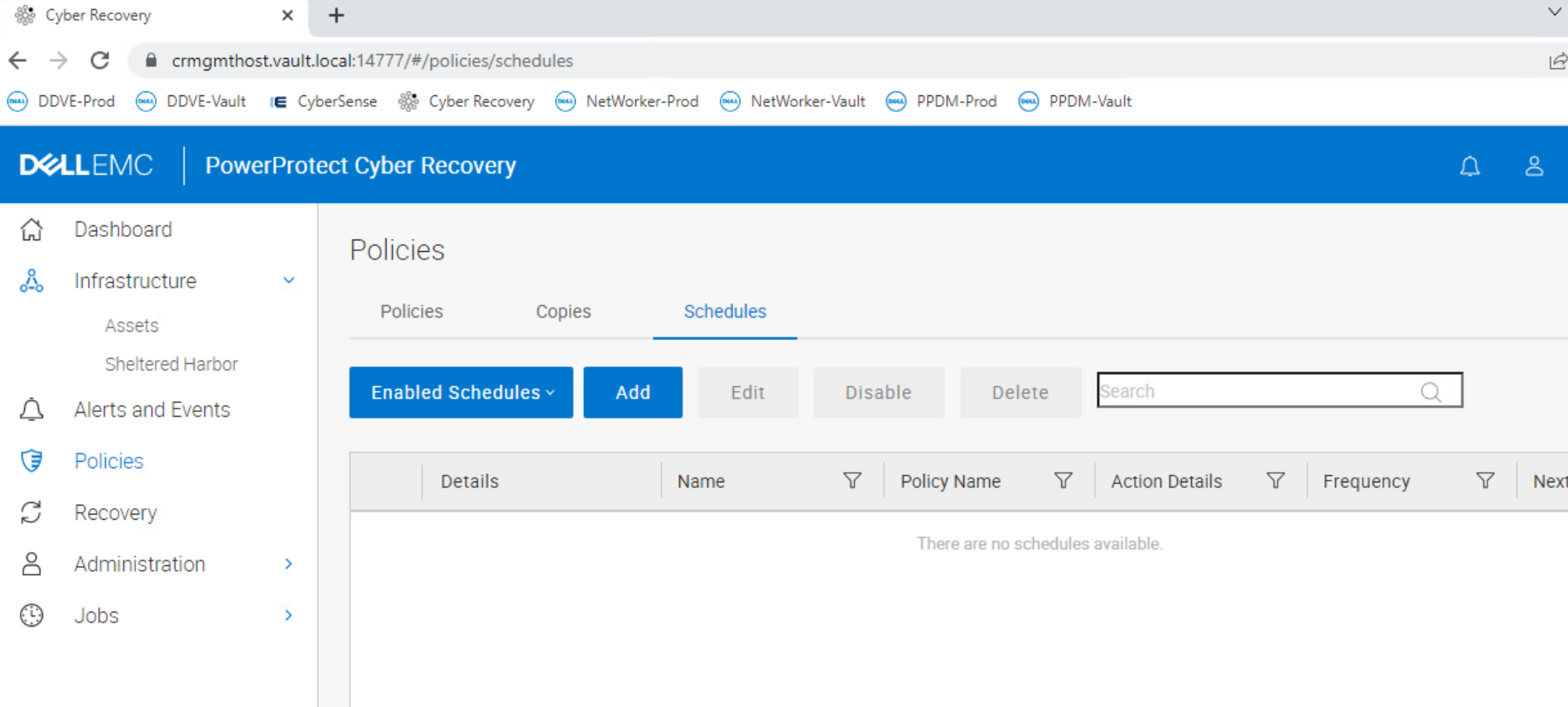 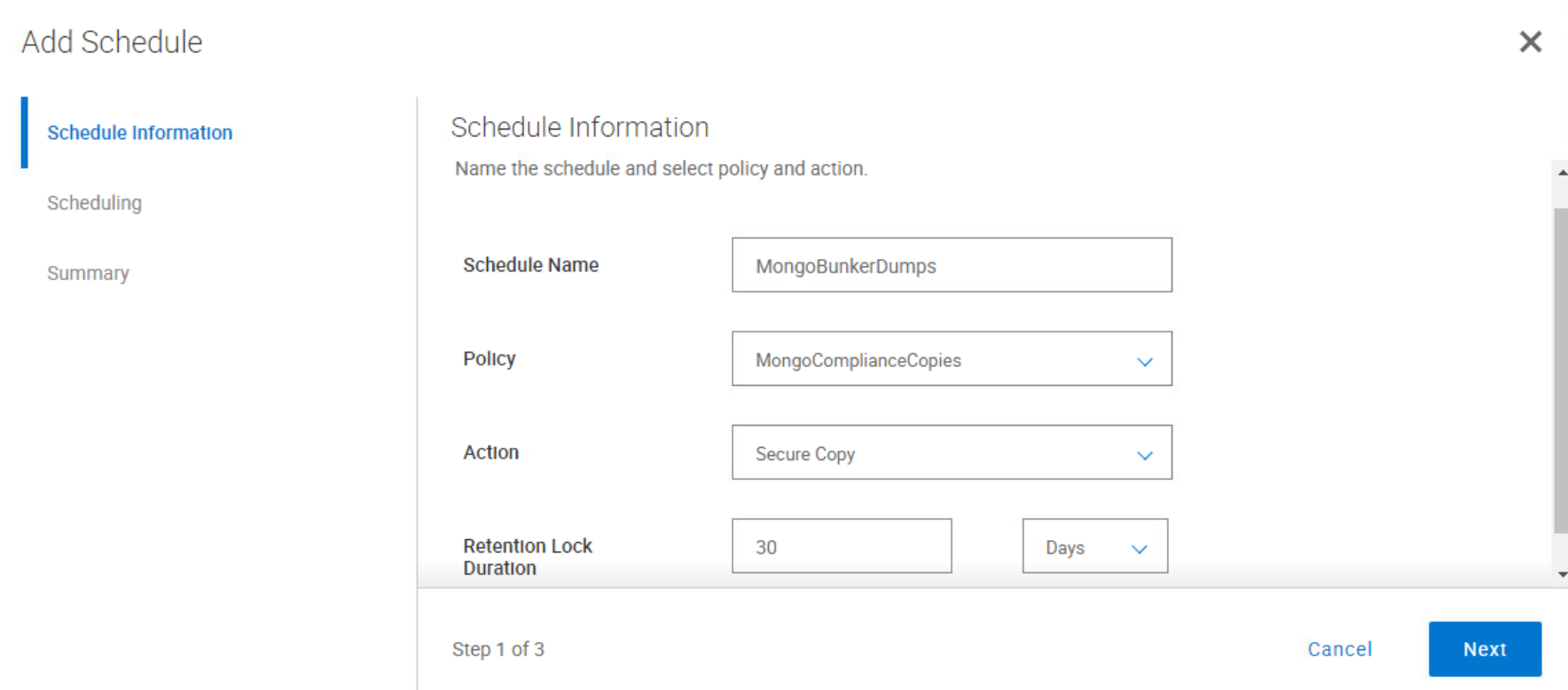 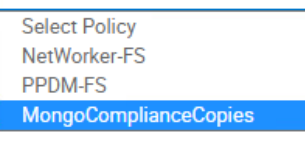 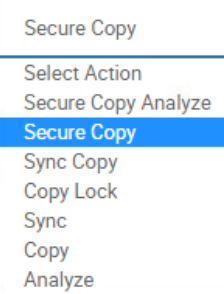 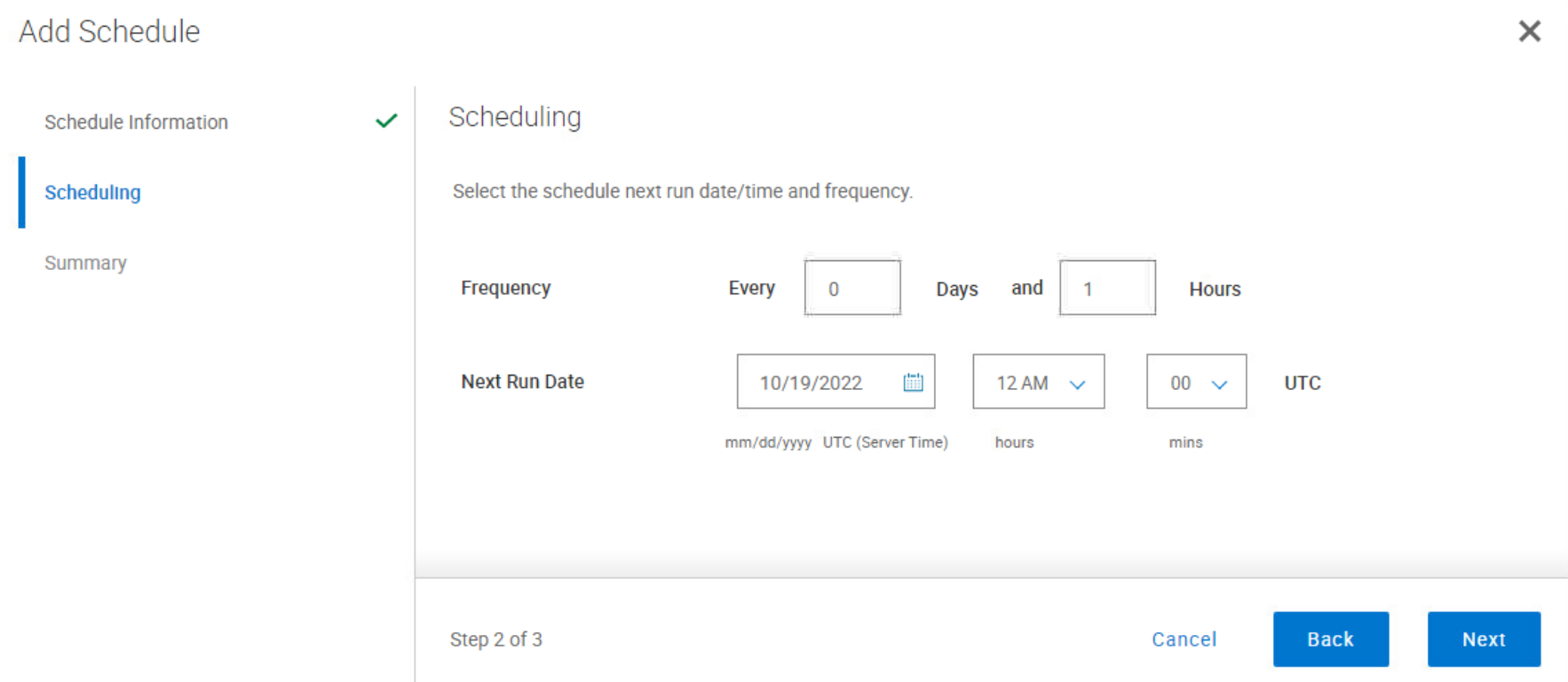 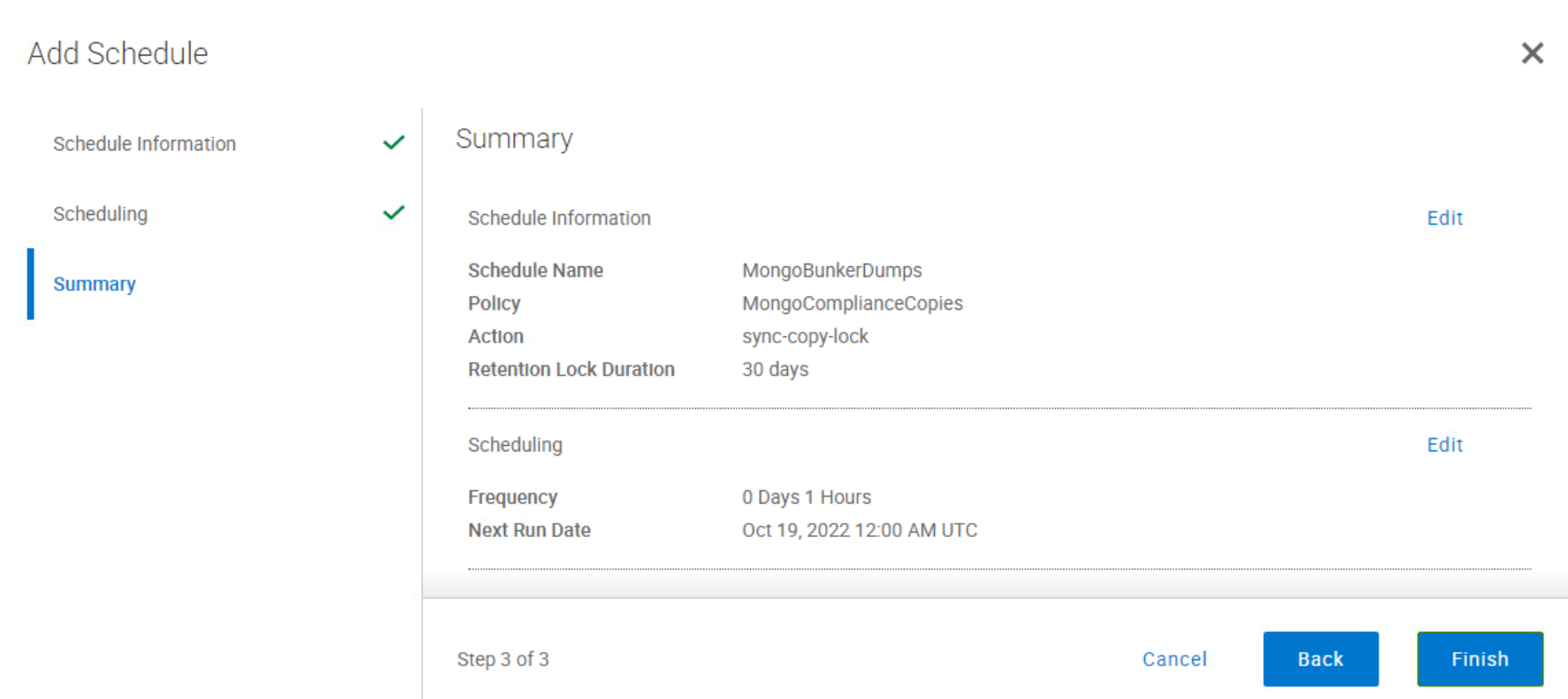 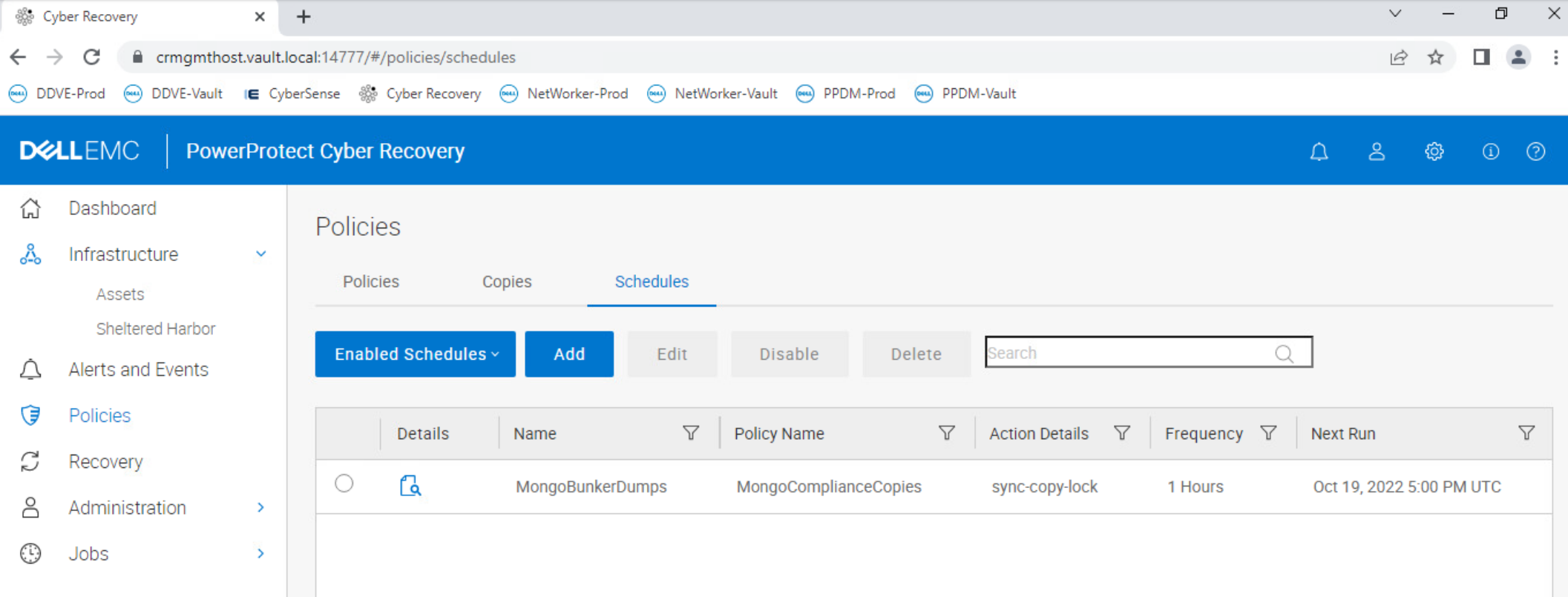 C1
Add Sandbox
Recovery host
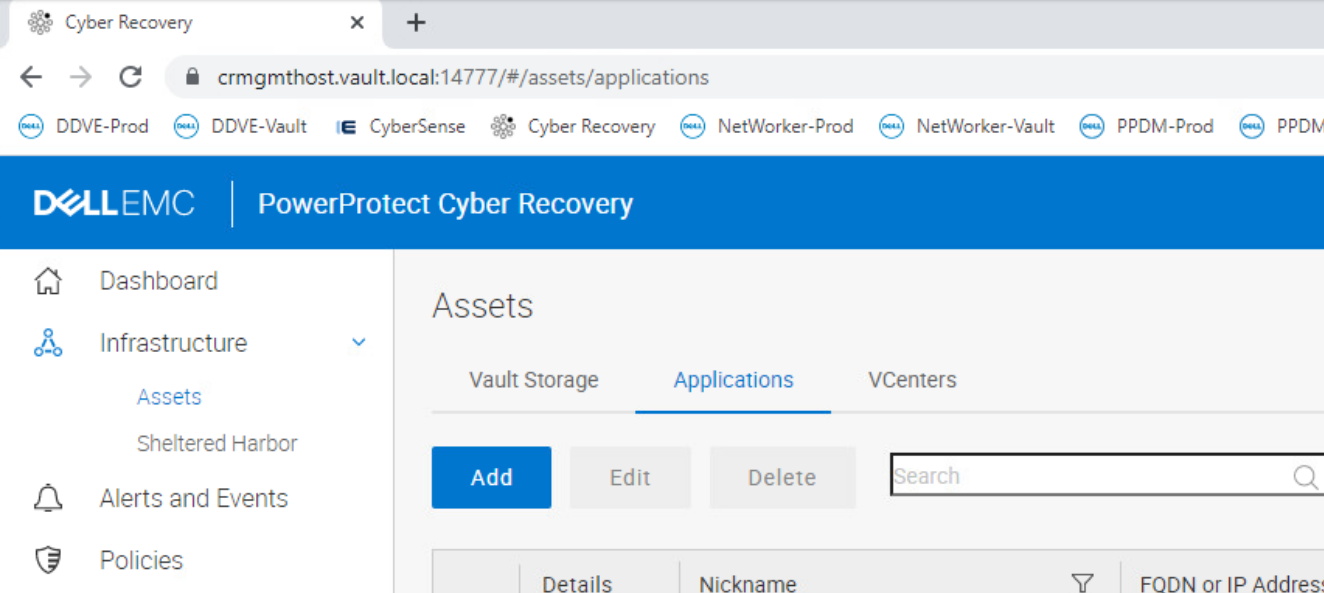 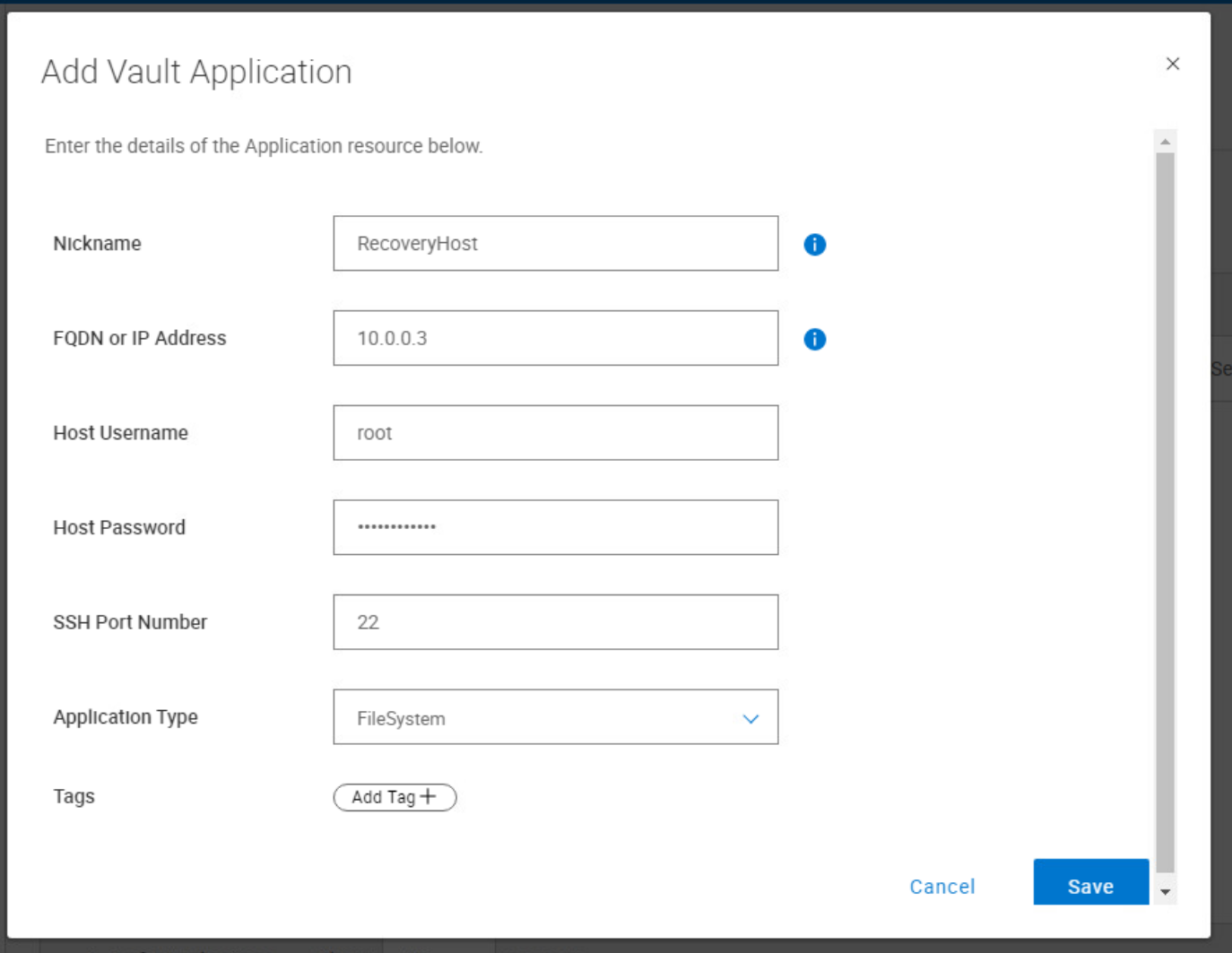 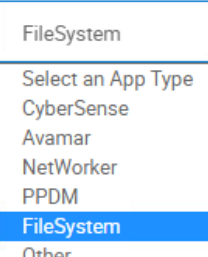 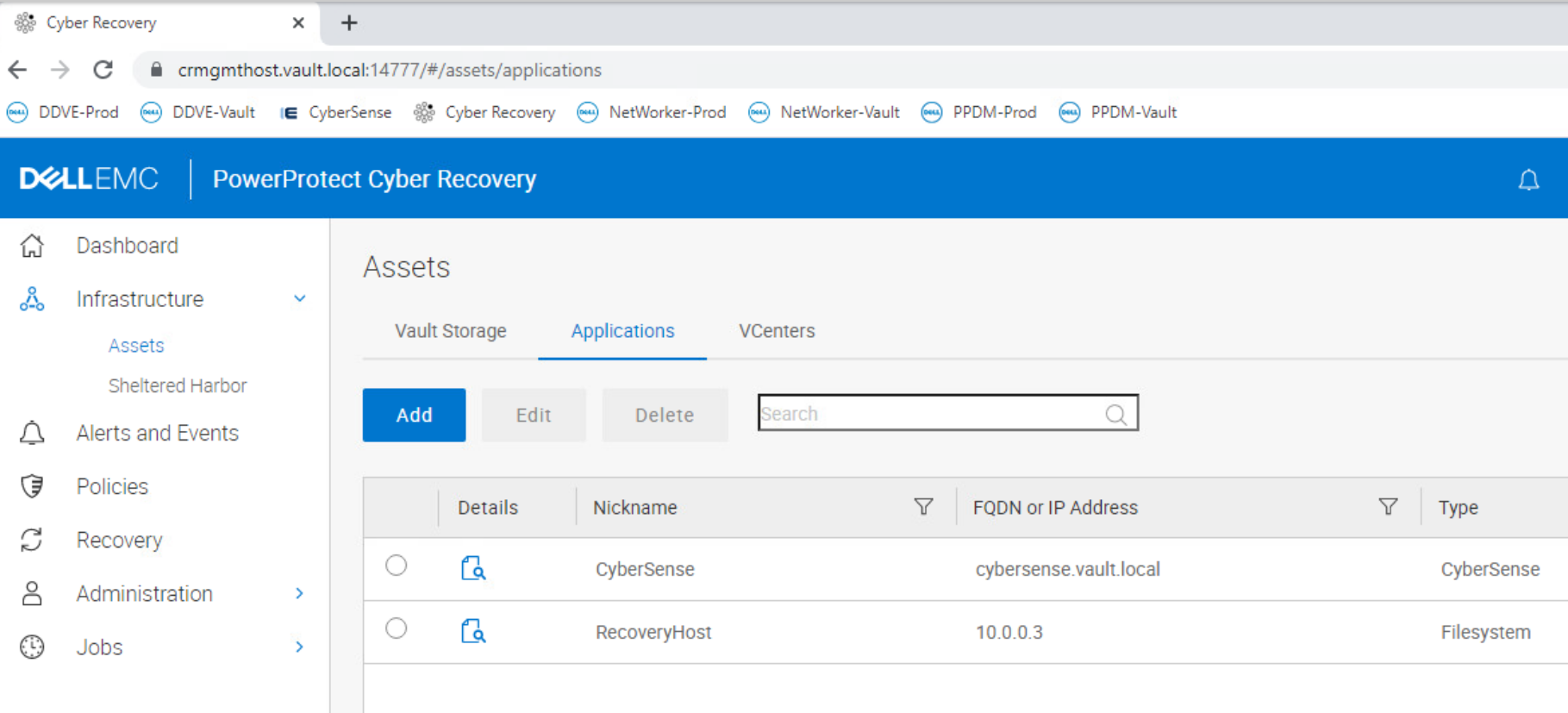 C2
Attaching copy to Sandbox
Recovery host
Sandbox Mtrees copies created for recovery are not retention-locked (compliance or governance).   Note though it is possible to replicate a retention-locked Mtree from Prod to Vault, when CR creates a copy in the Vault it does not maintain the retention-lock state of the source Mtree.  Instead is applies the retention-lock as per CR policy.
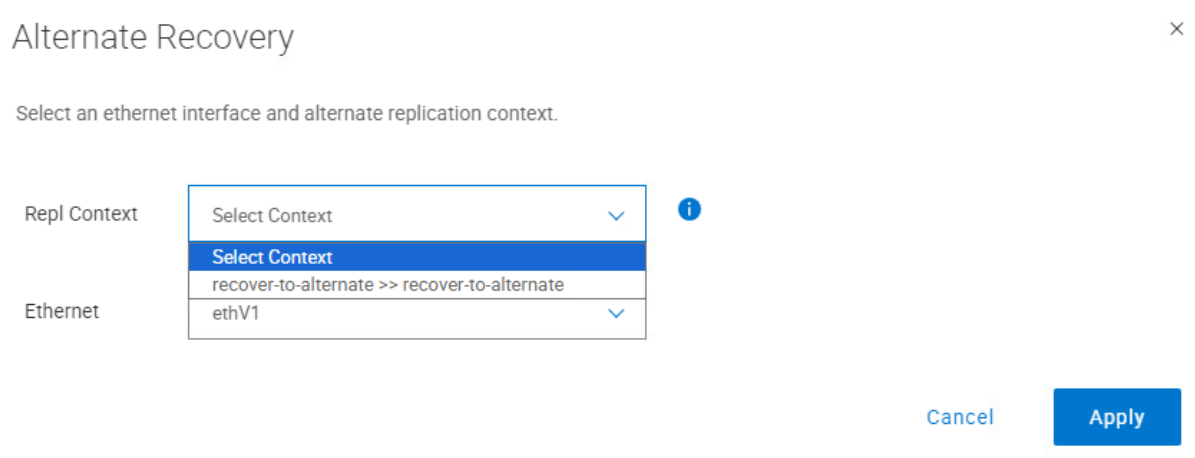 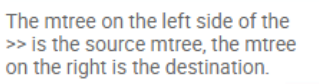 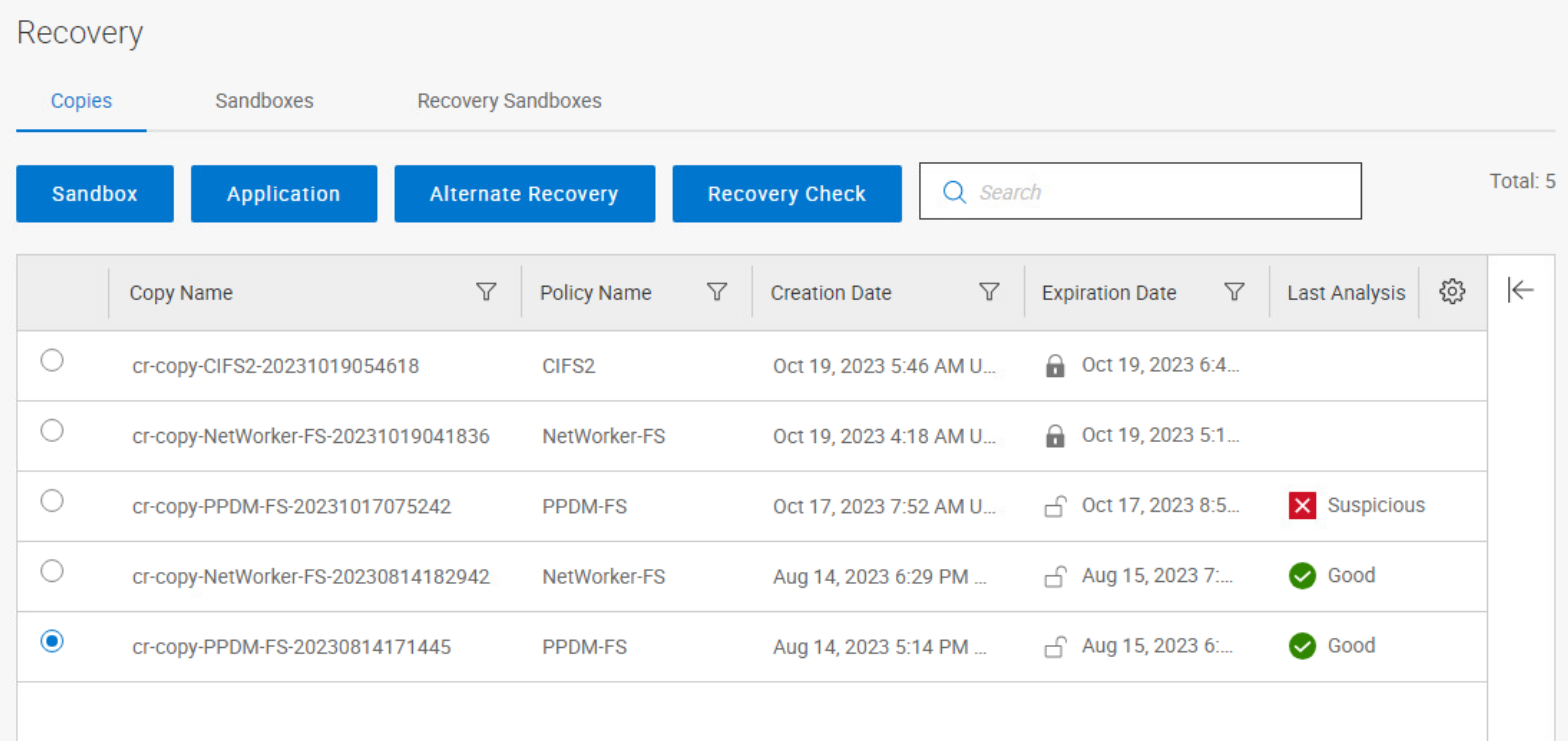 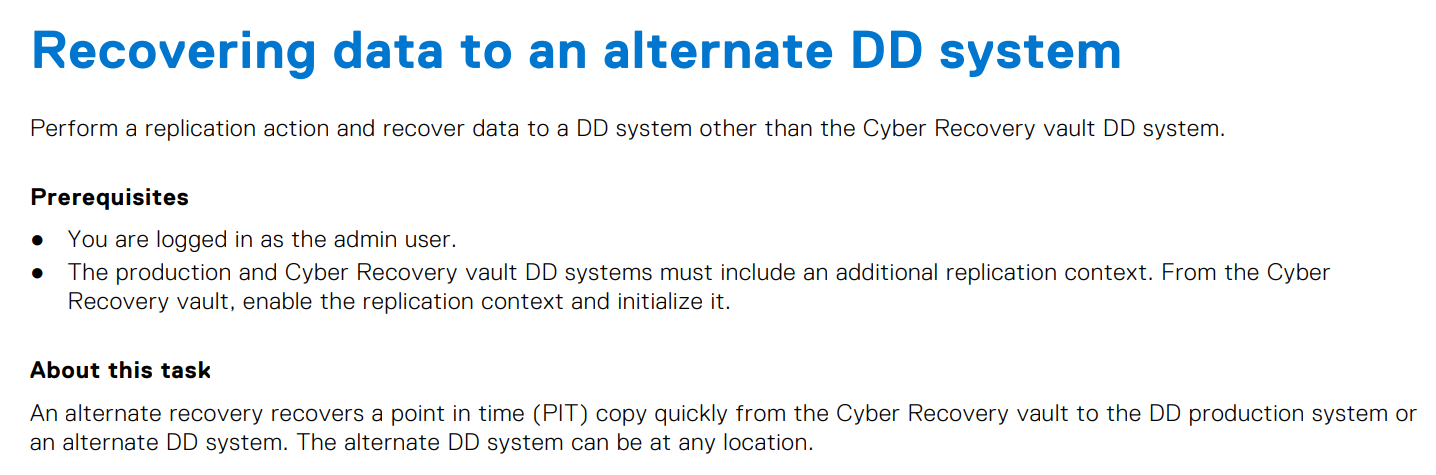 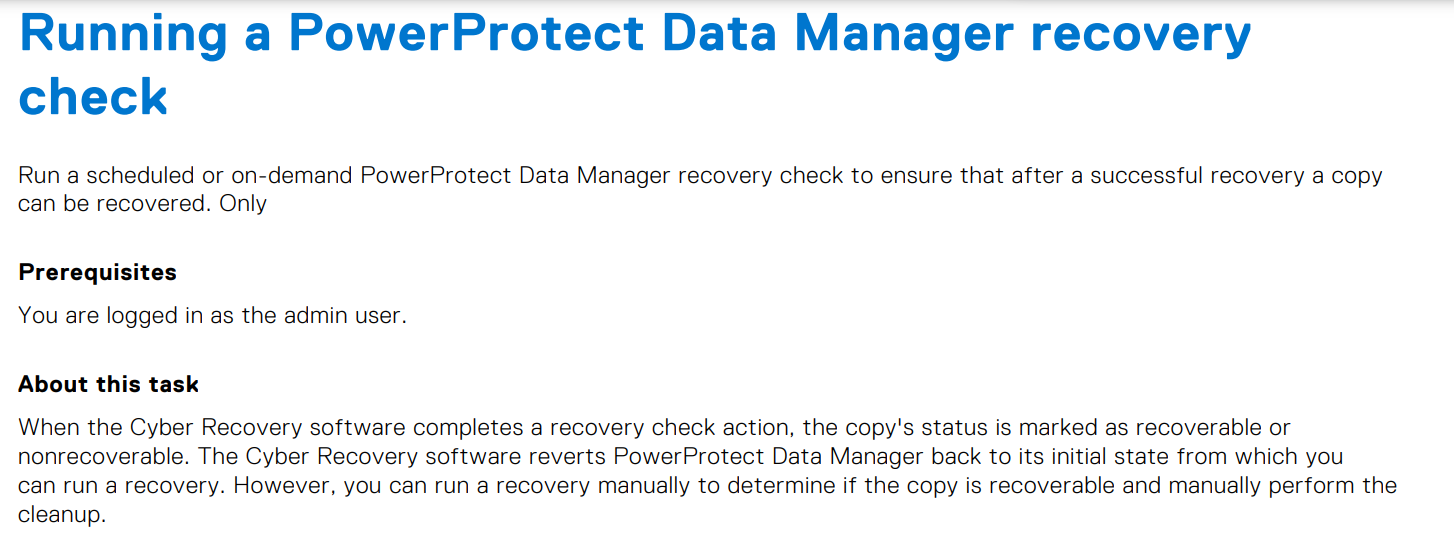 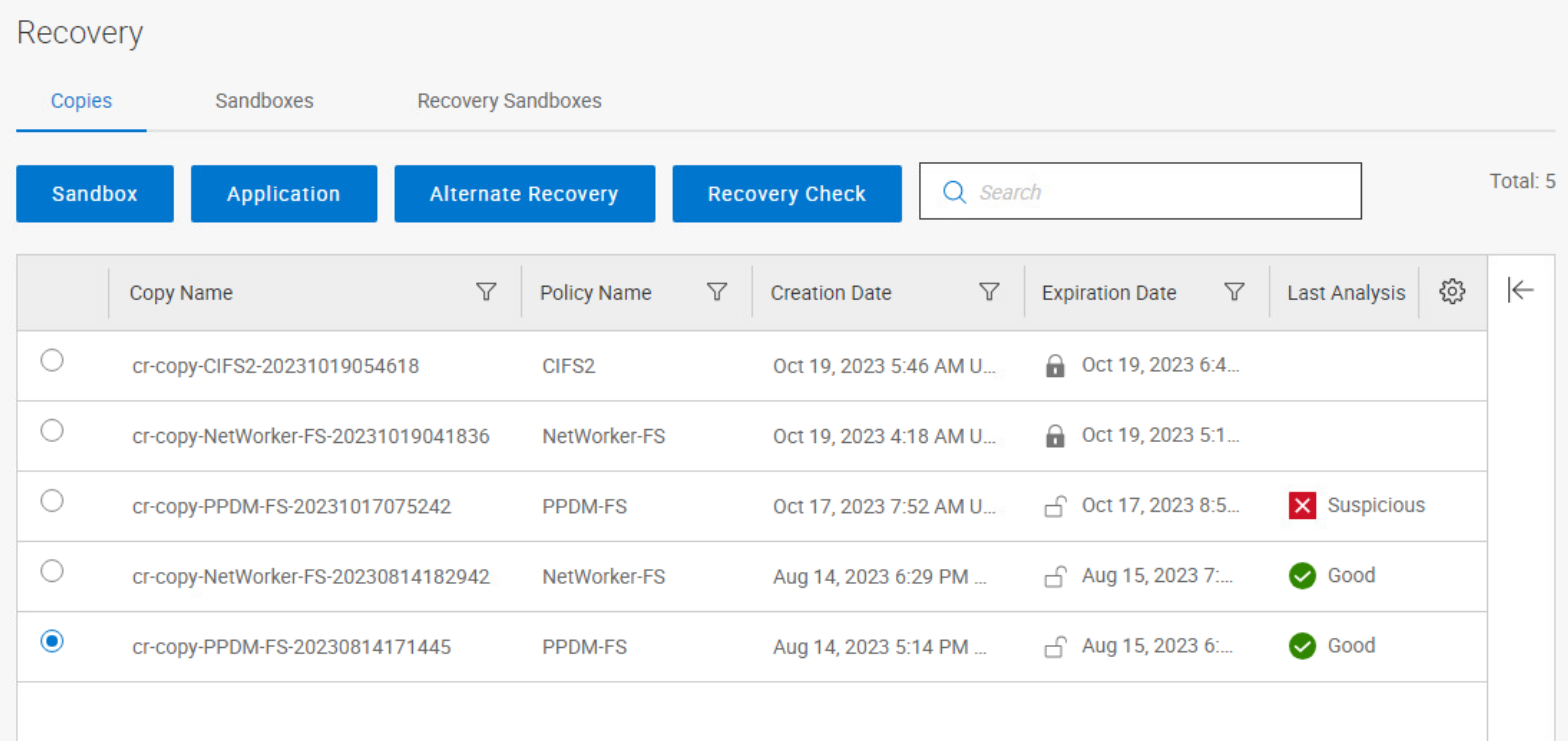 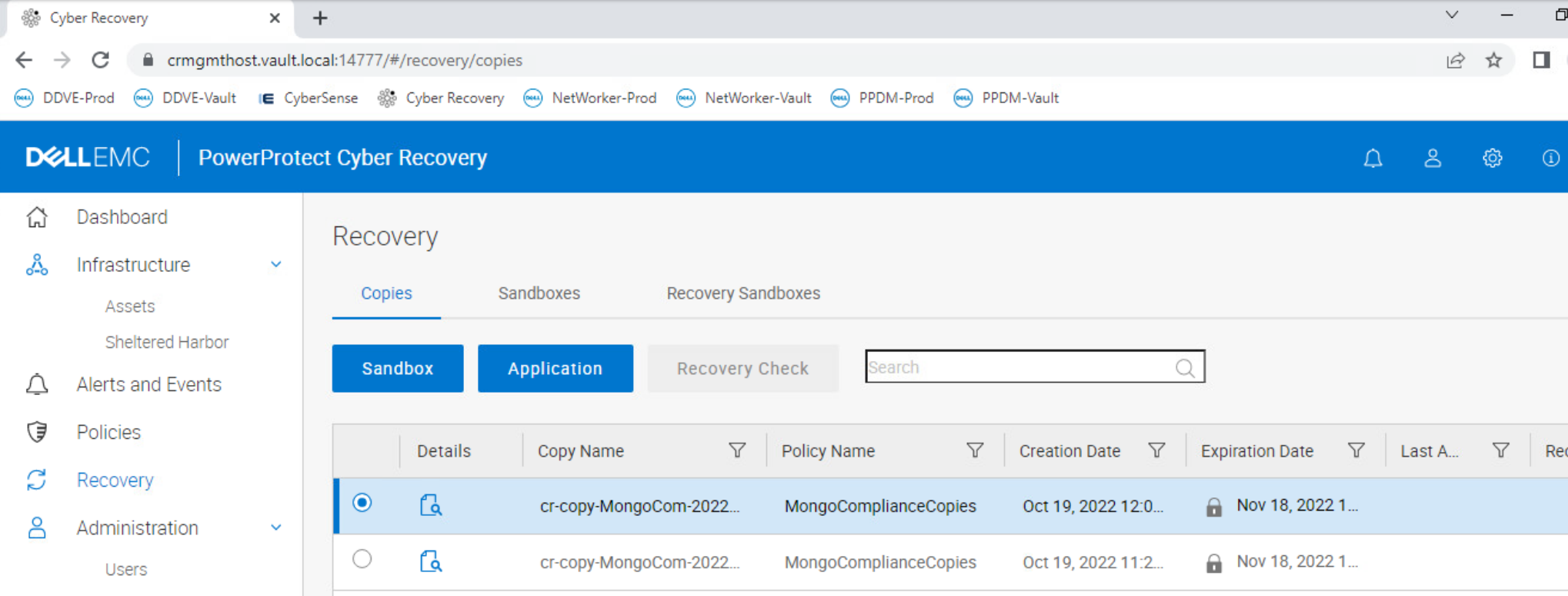 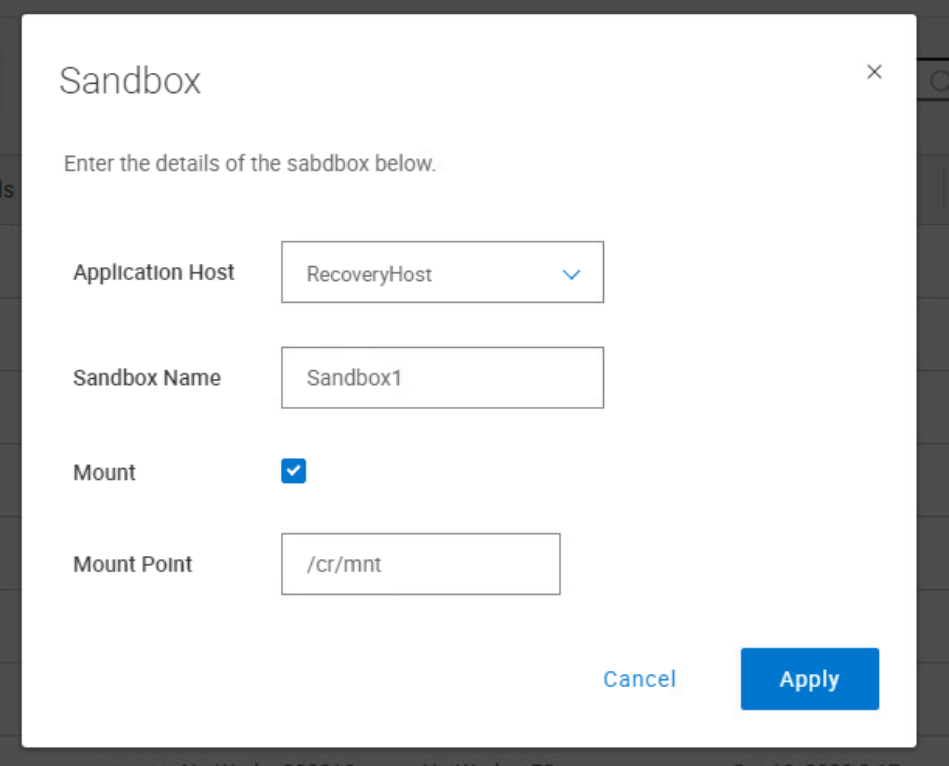 D1
Adding NetWorker
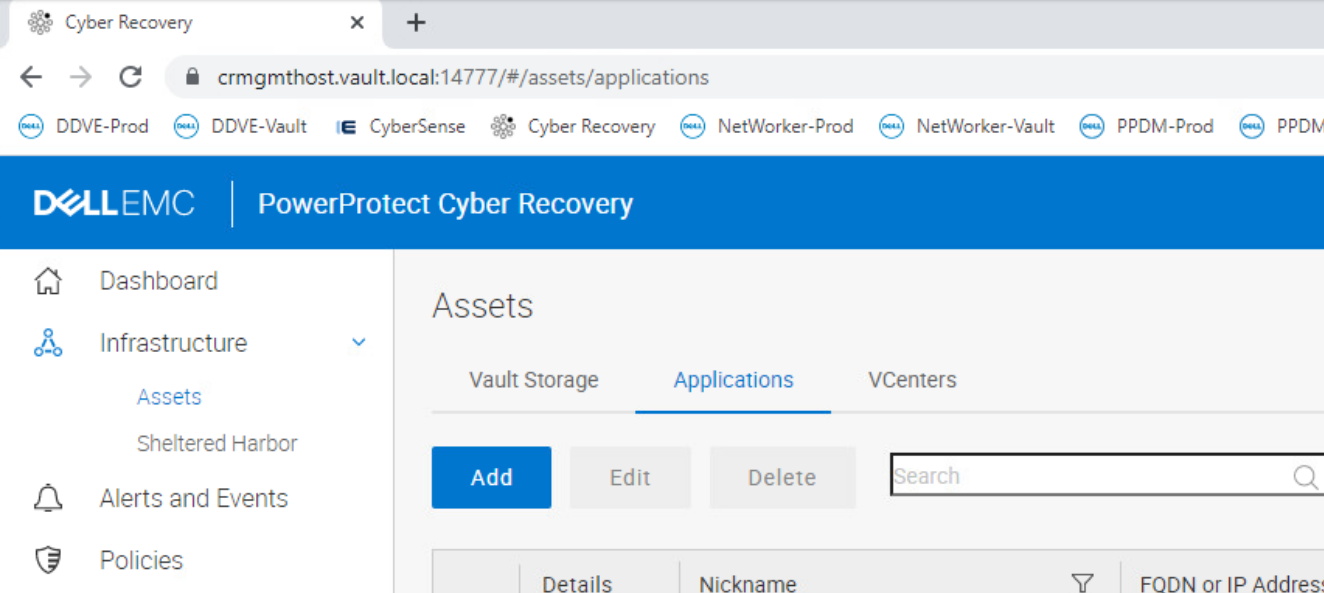 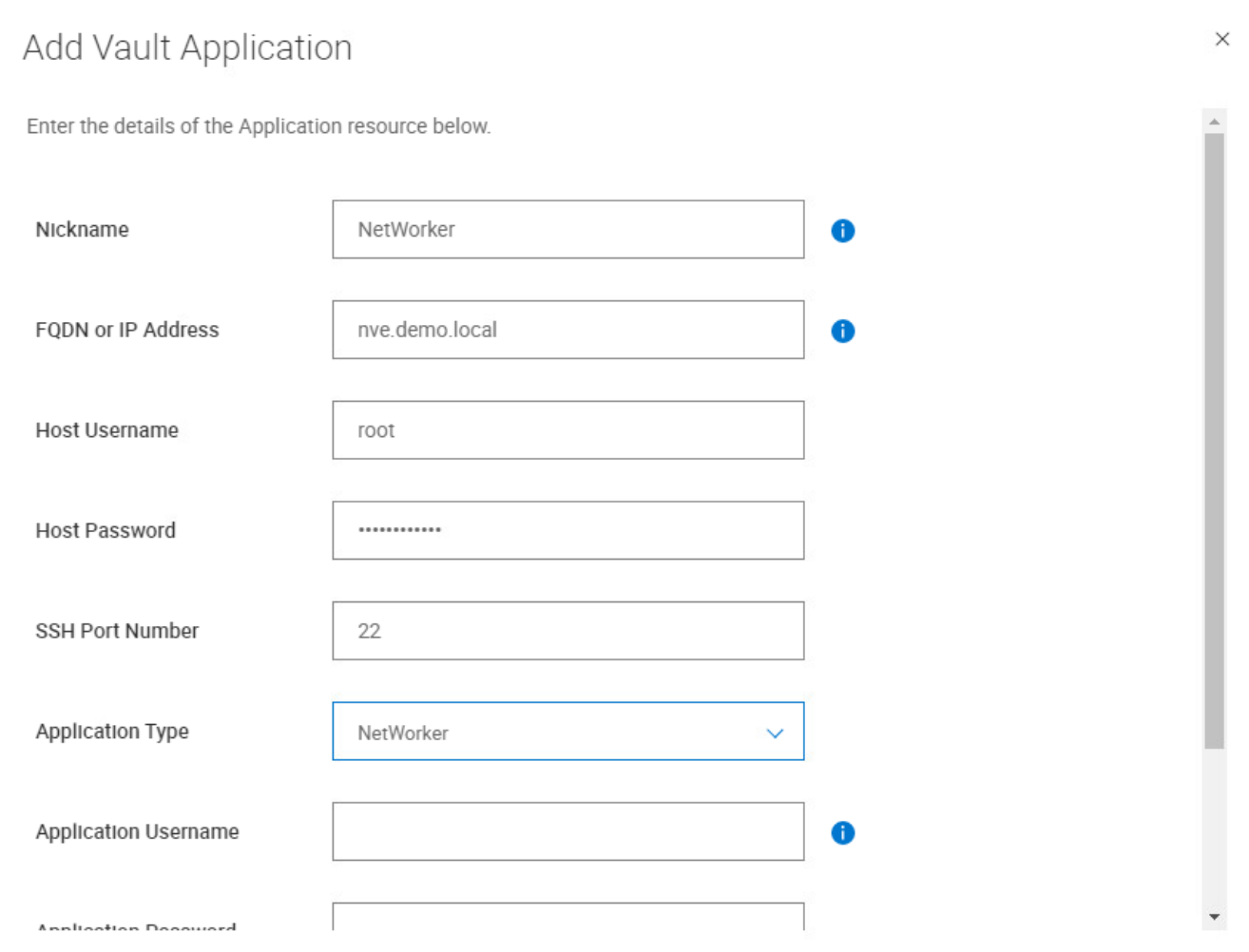 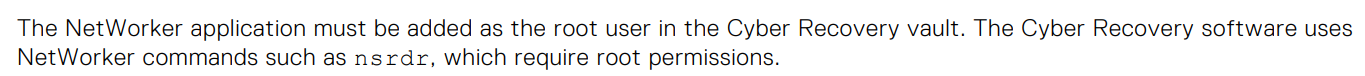 NetWorker operating system creditentials
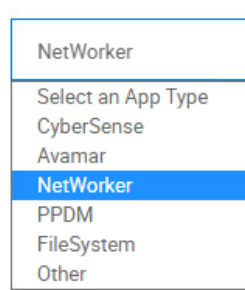 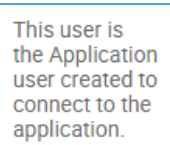 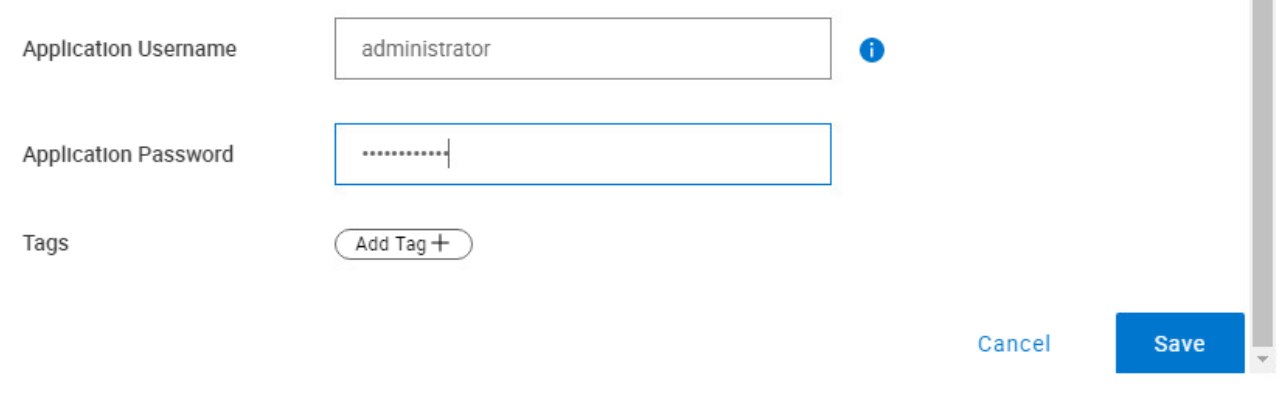 Production NetWorker administrator creditentials
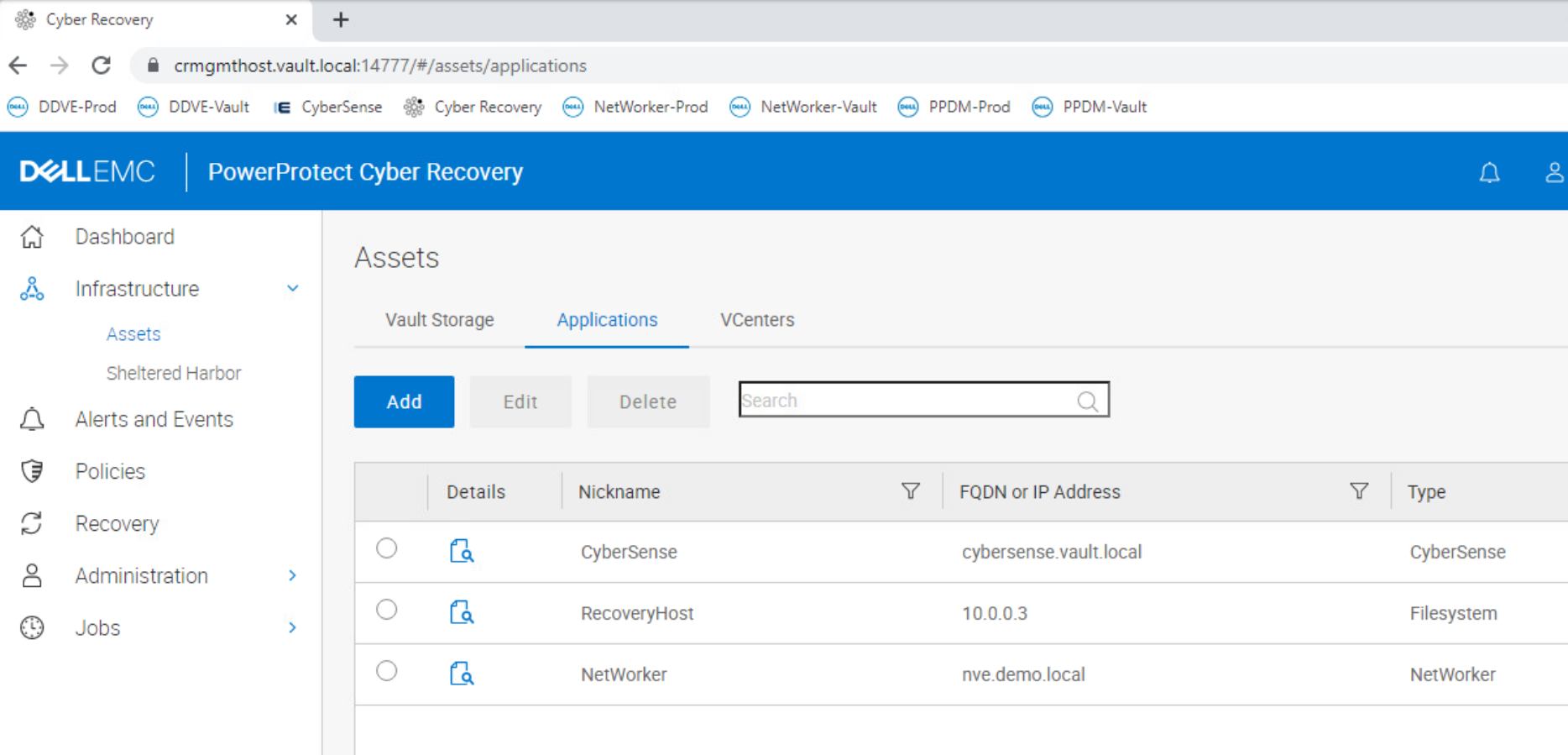 D2
Recovery NetWorker in Bunker
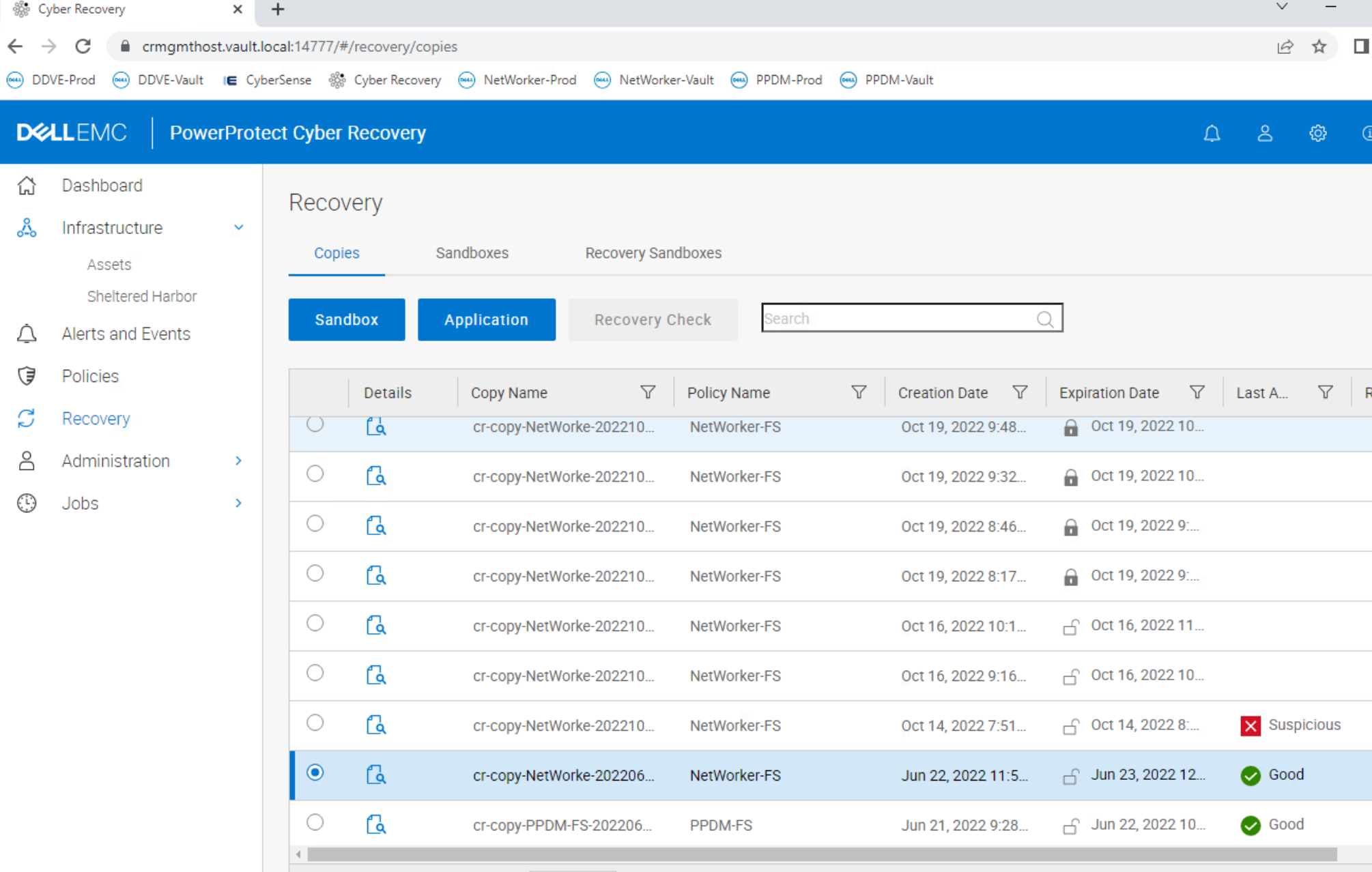 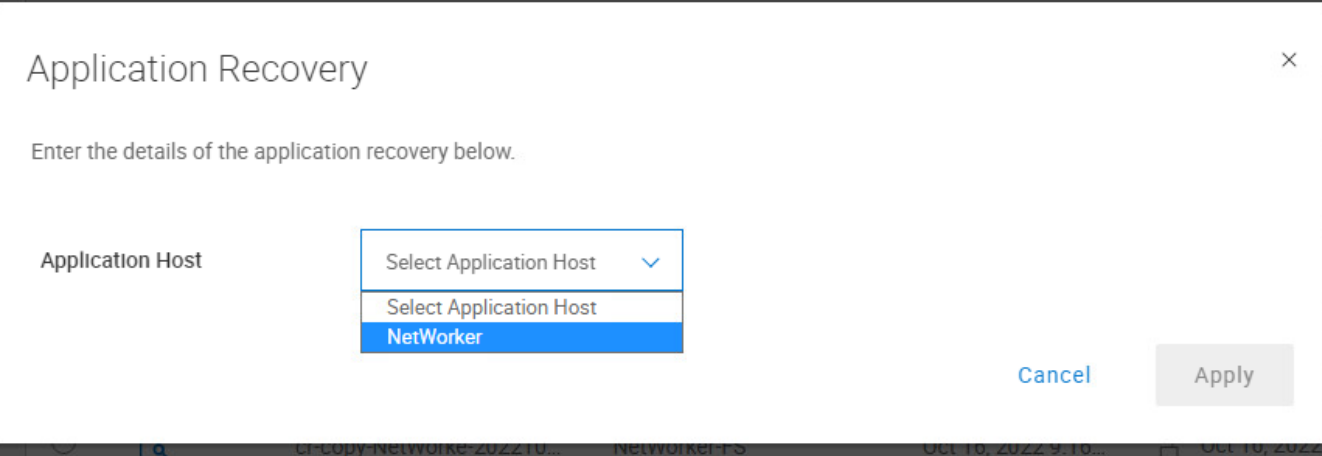 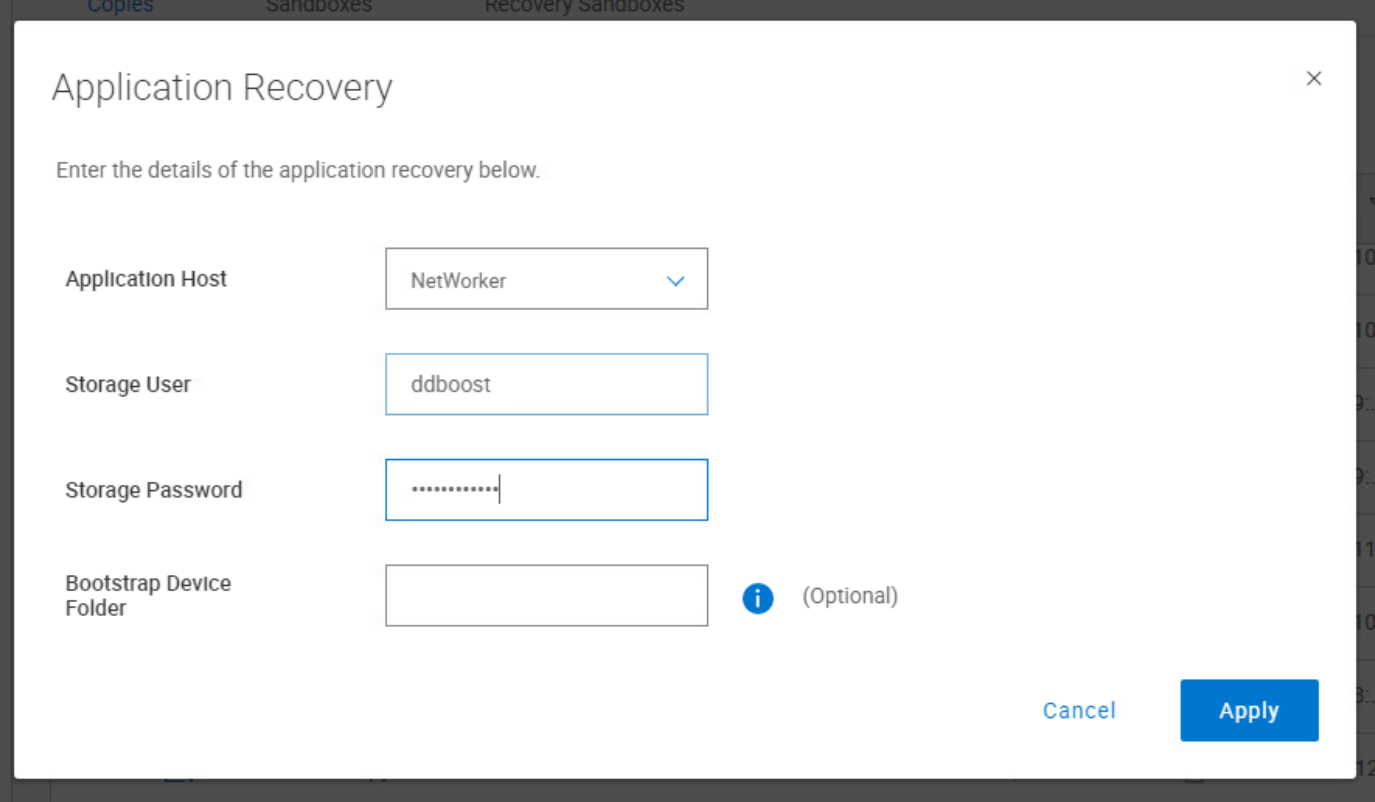 User with ddboost role on Bunker DD ddvevault.vault.local with the same UID as on Production DD ddveprod.demo.local
DD Production
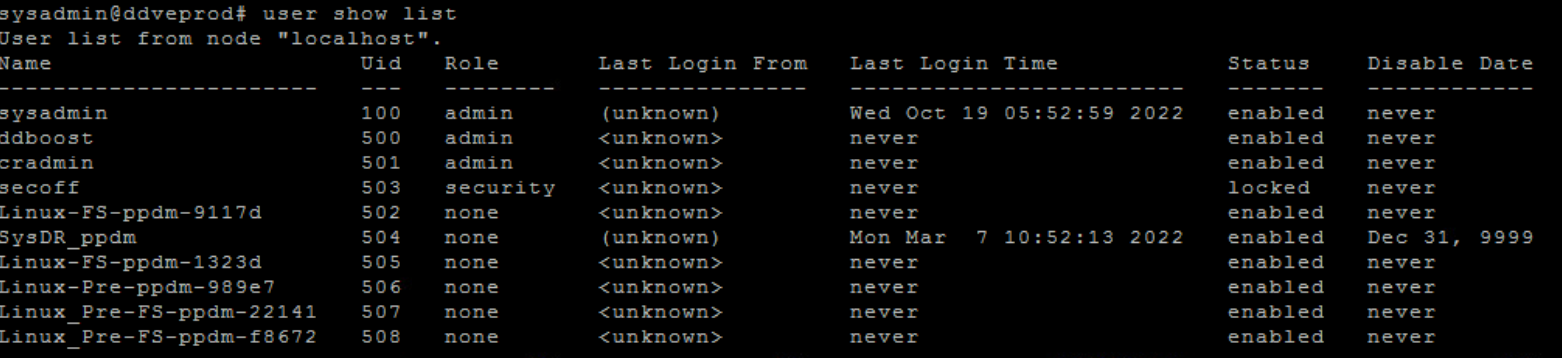 DD Bunker
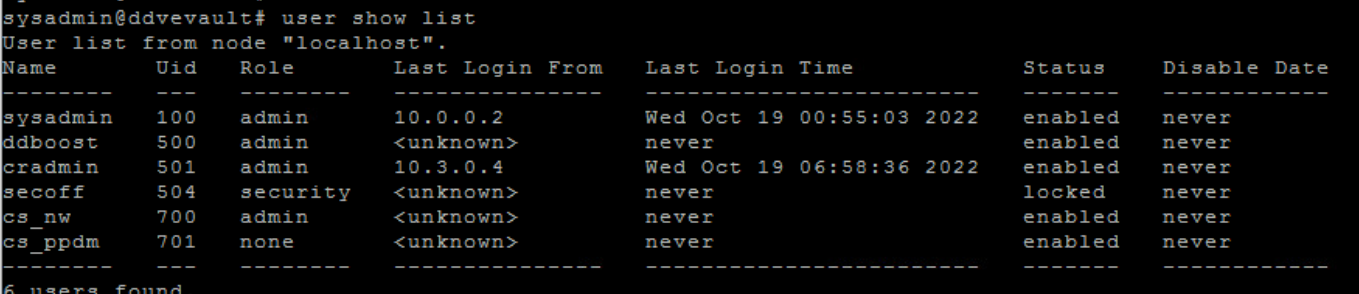 E1
Adding PPDM
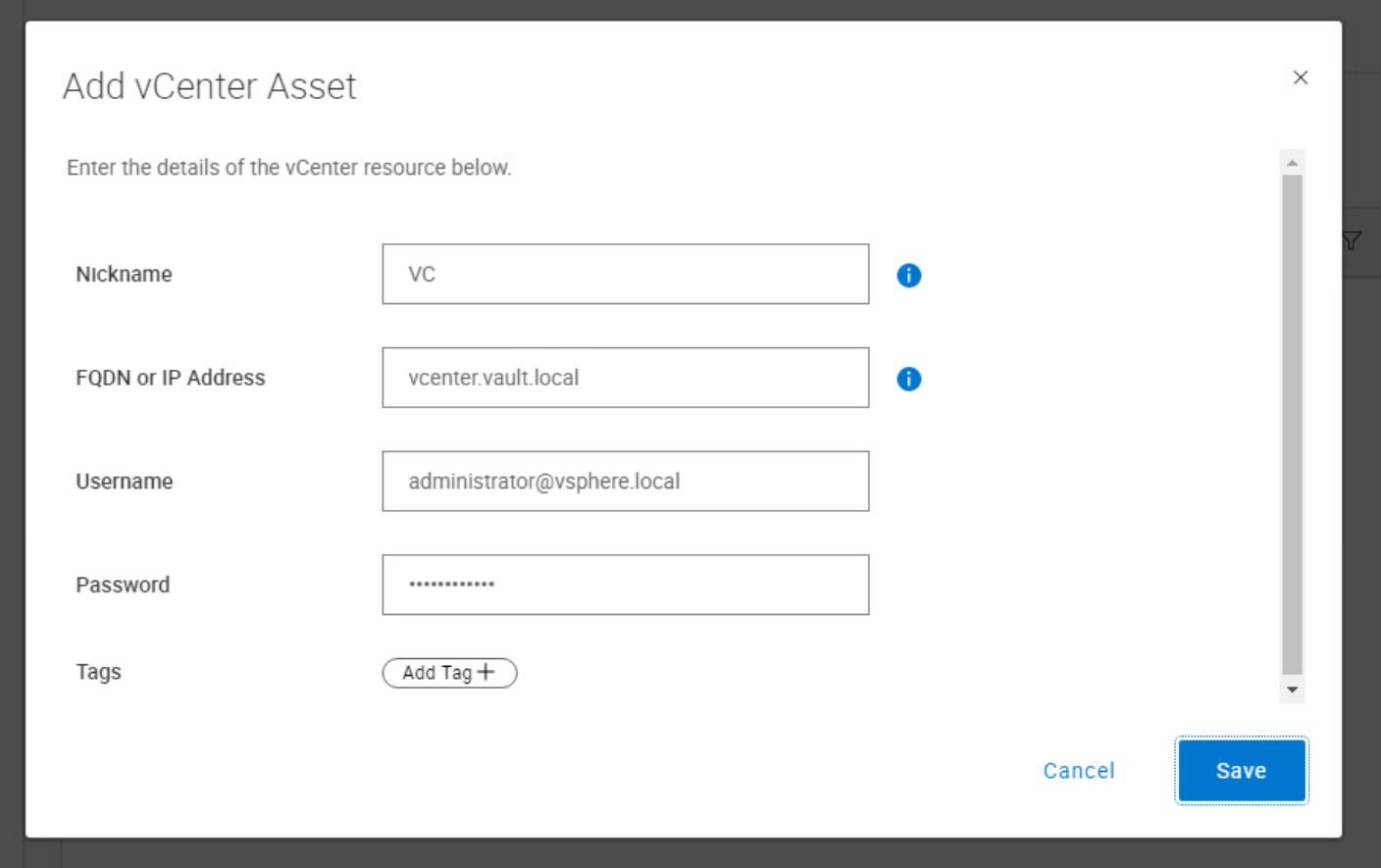 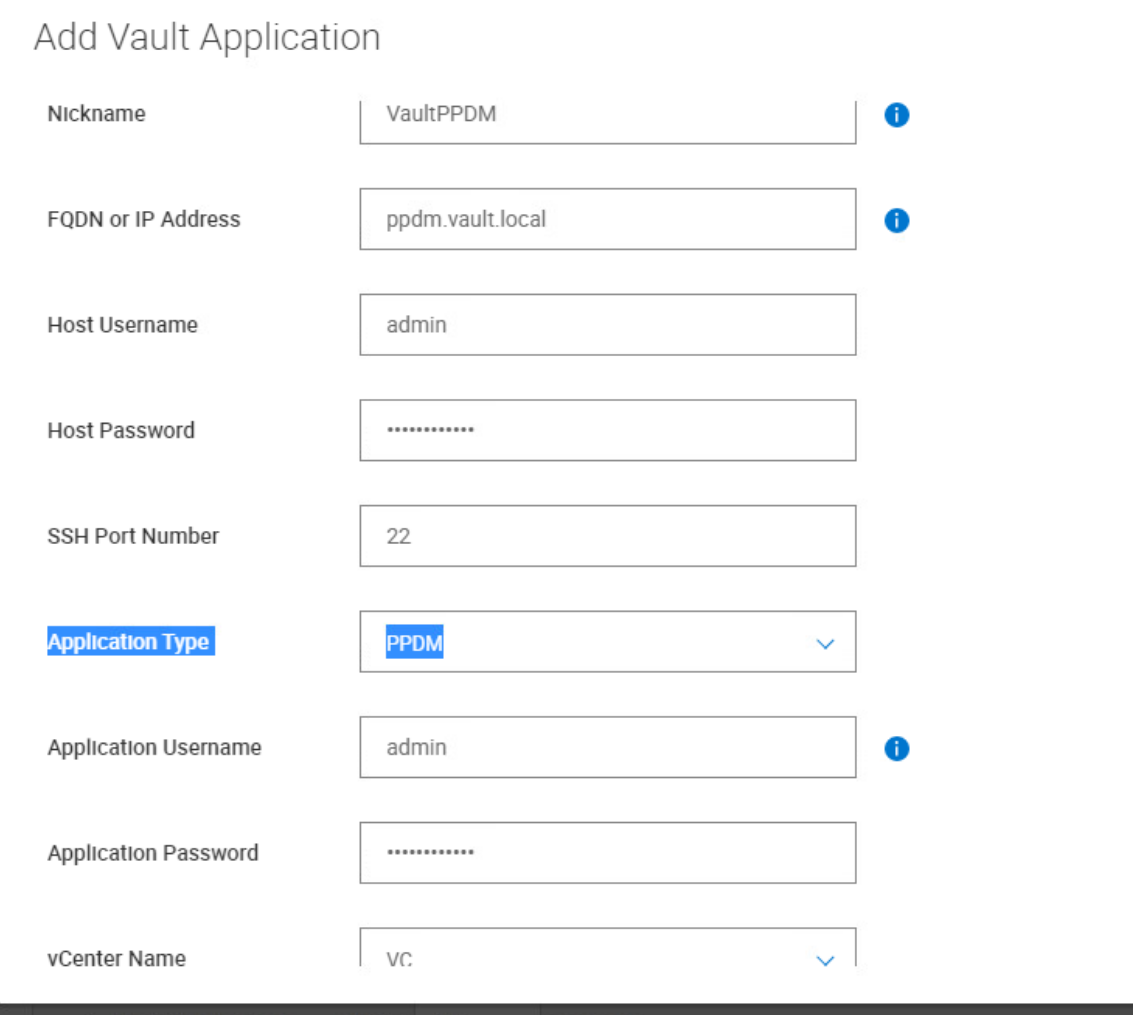 F1
Recovery to production
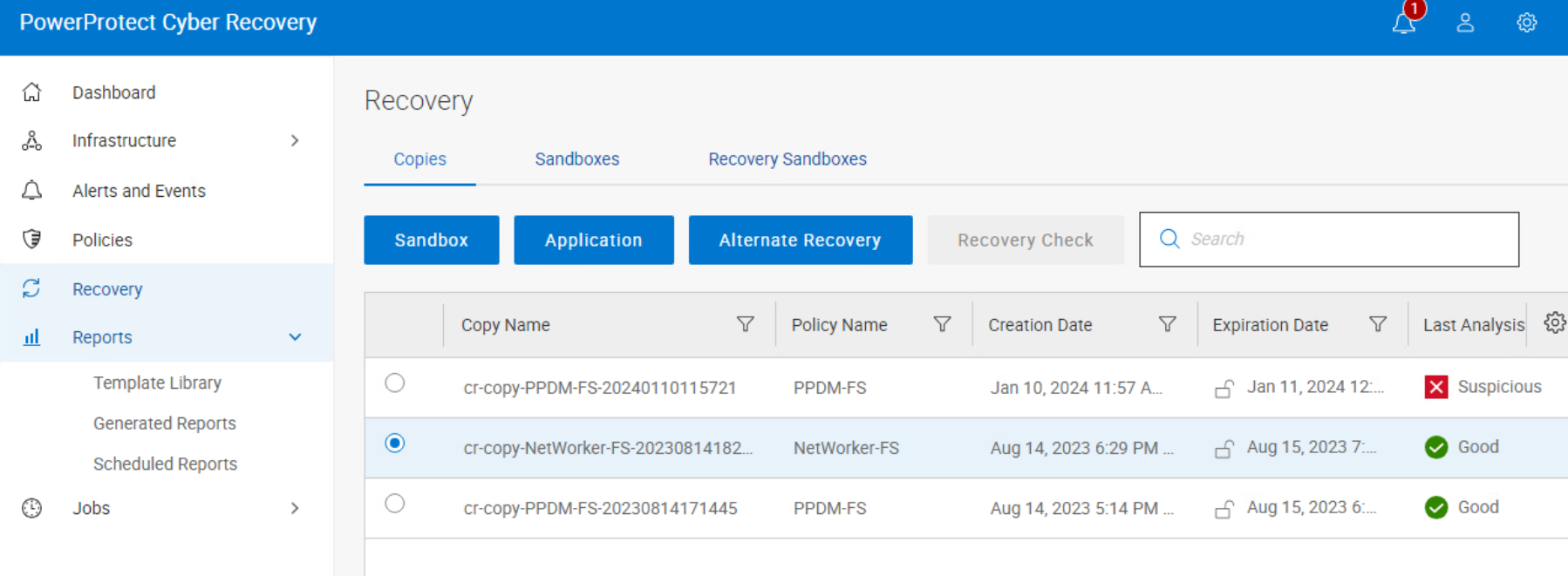 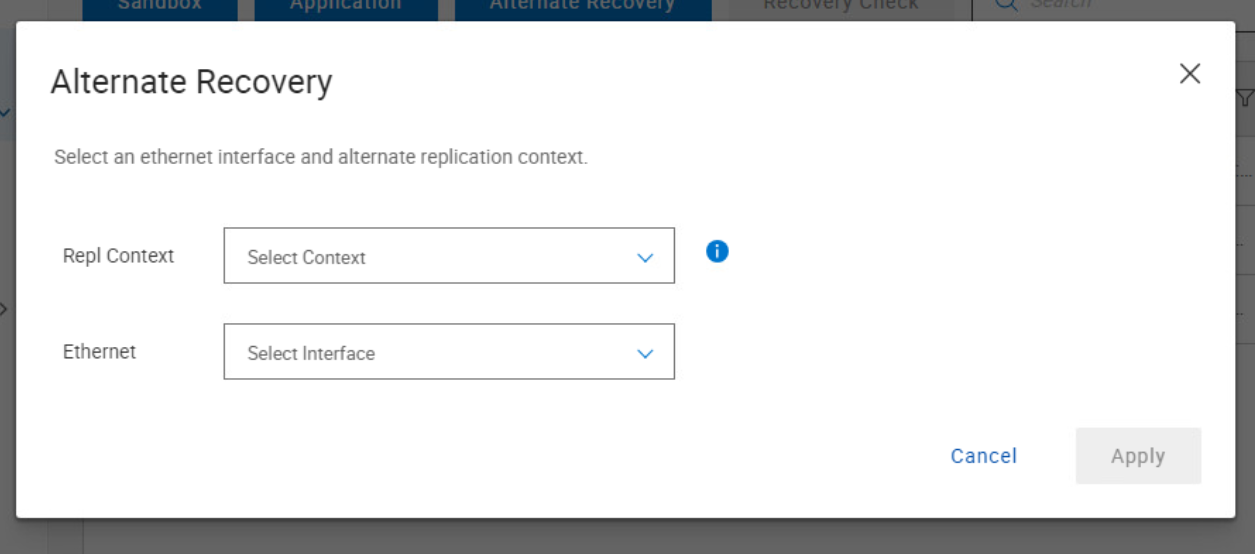 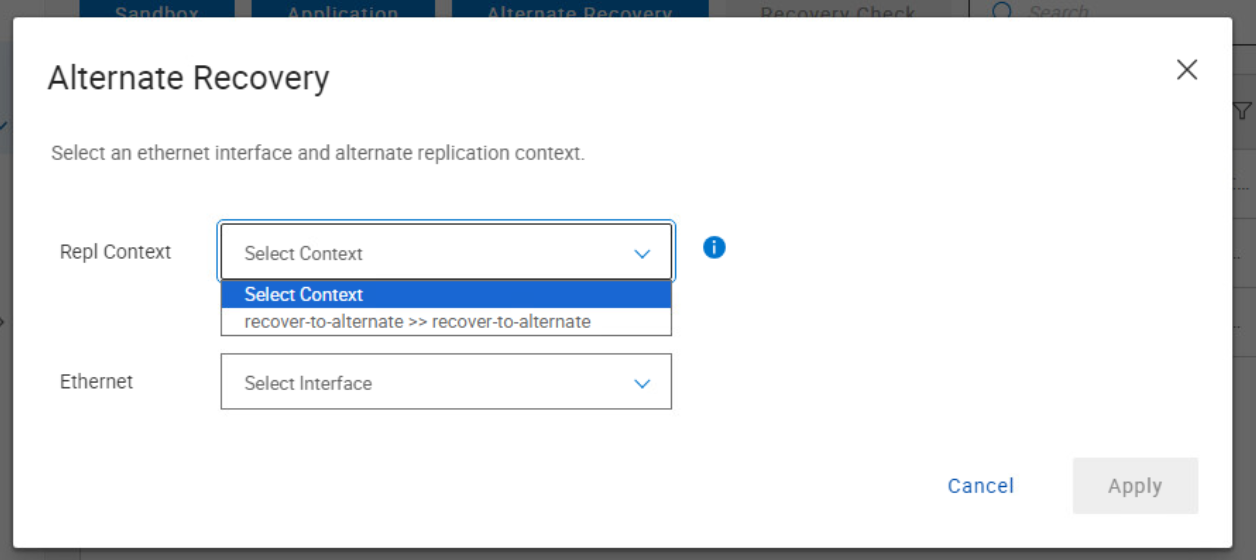 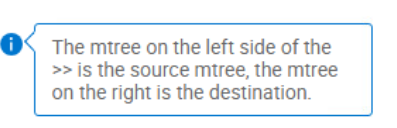 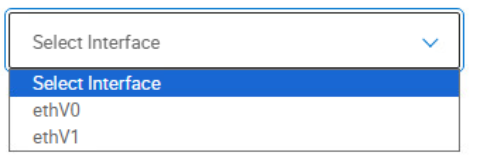 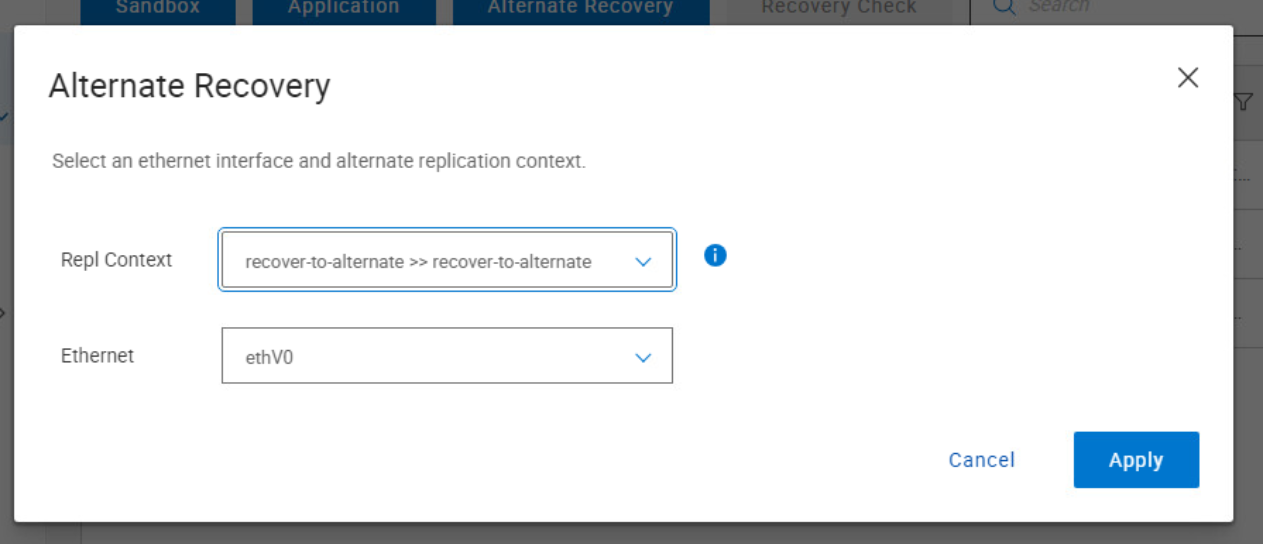 Fastcopy of protected selected mtree_s_bunker in the bunker is made to replication pair

You can operate in production on the data mtree_s_bunker
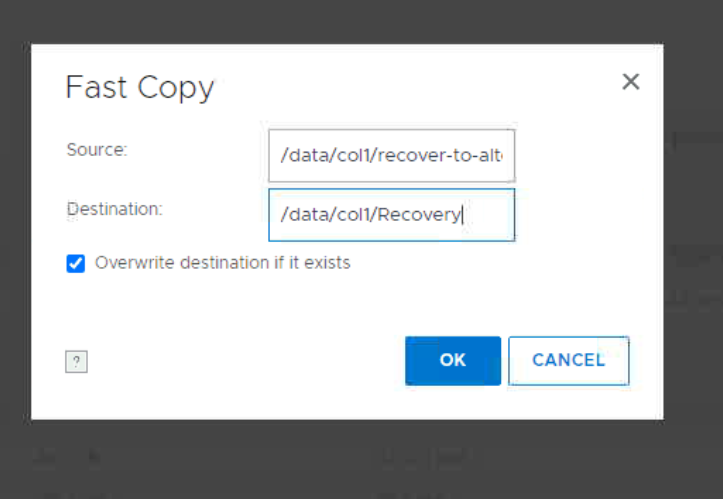 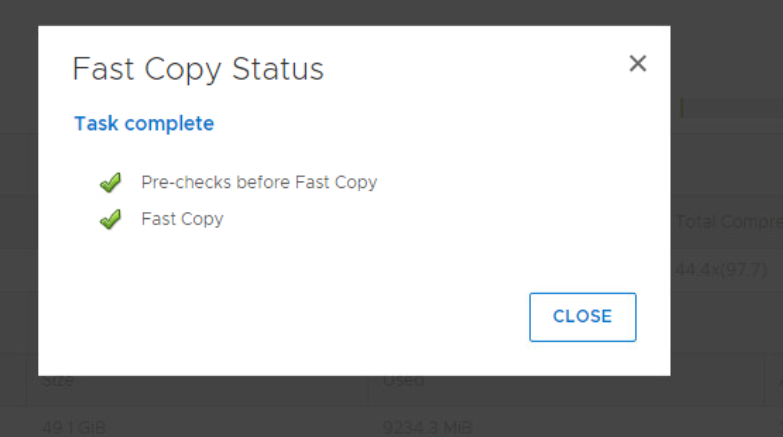 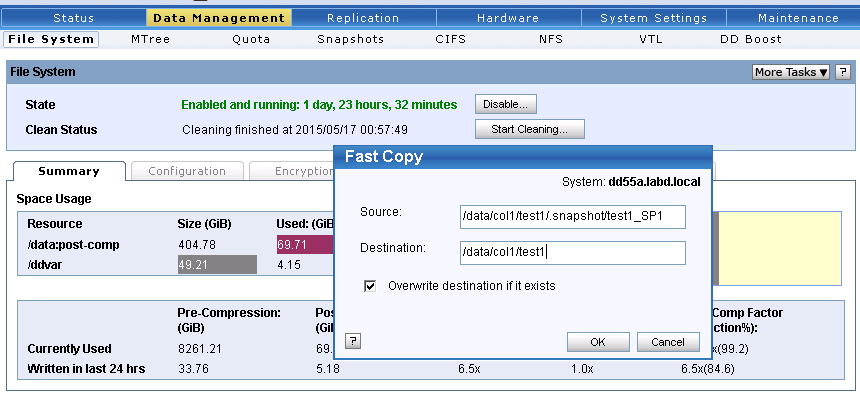 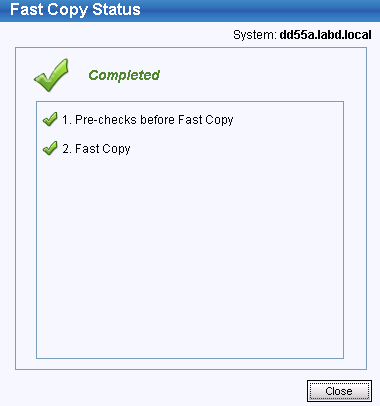 Questions
Daniel.Olkowski@dell.com